KCAIUG January 2015
Mapping in Johnson County
AIMS was initiated by the Board of County Commissioners in the mid-1980s. The major reason for establishing AIMS was to enable the county to meet the rigorous mapping and documentation requirements of the complete property reappraisal mandated by the Kansas State Legislature. 
AIMS has since grown into a highly integrated support and service department within the county. We offer many services including map production, custom enterprise-level application development, and data development.
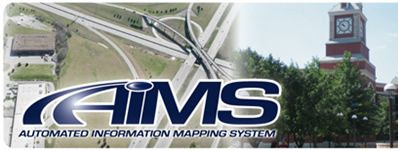 [Speaker Notes: Insert a picture of one of the geographic features of your country.]
EXAMPLES of AIMS maps
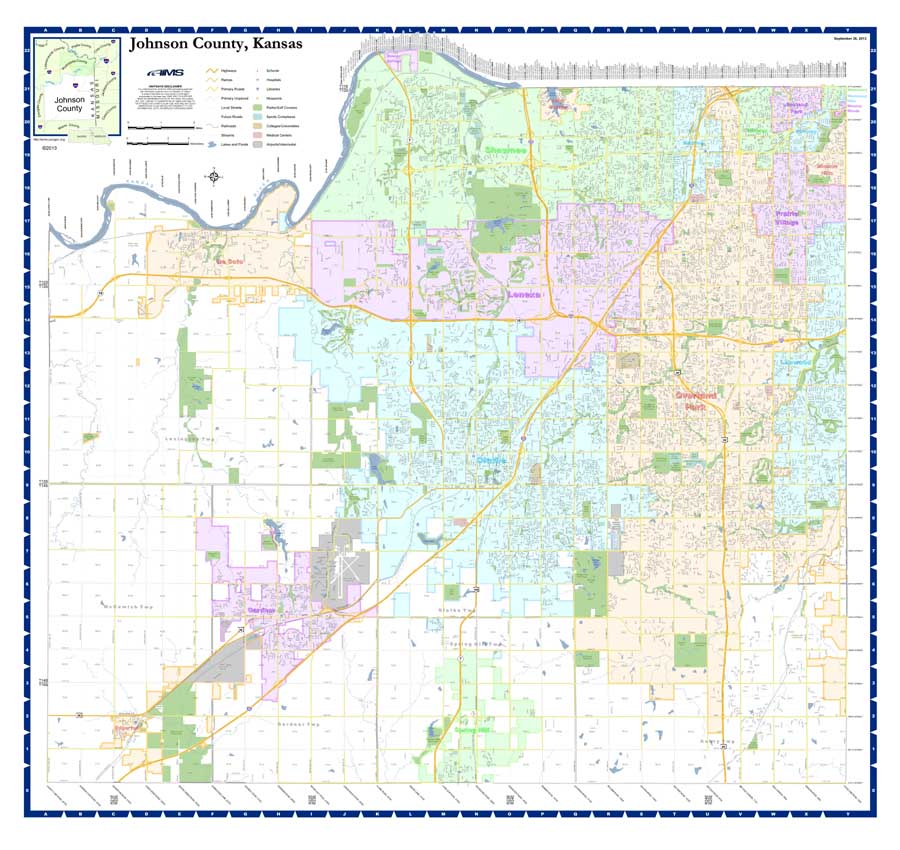 Johnson County Road Map
[Speaker Notes: Insert a picture of one of the geographic features of your country.]
EXAMPLES of AIMS maps
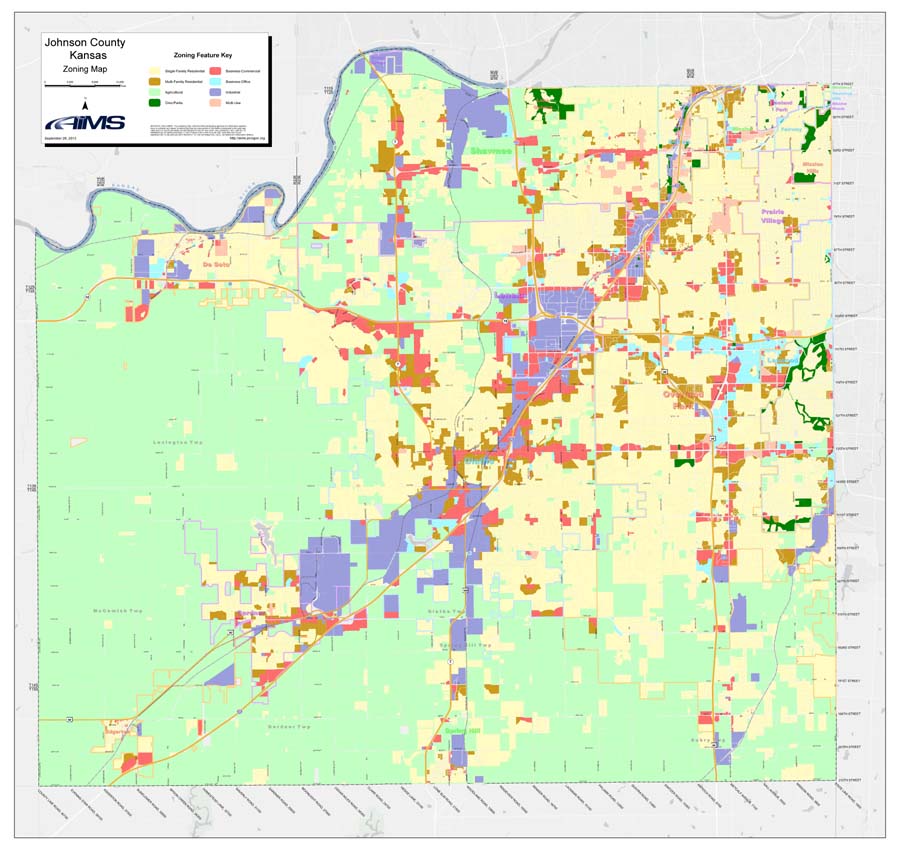 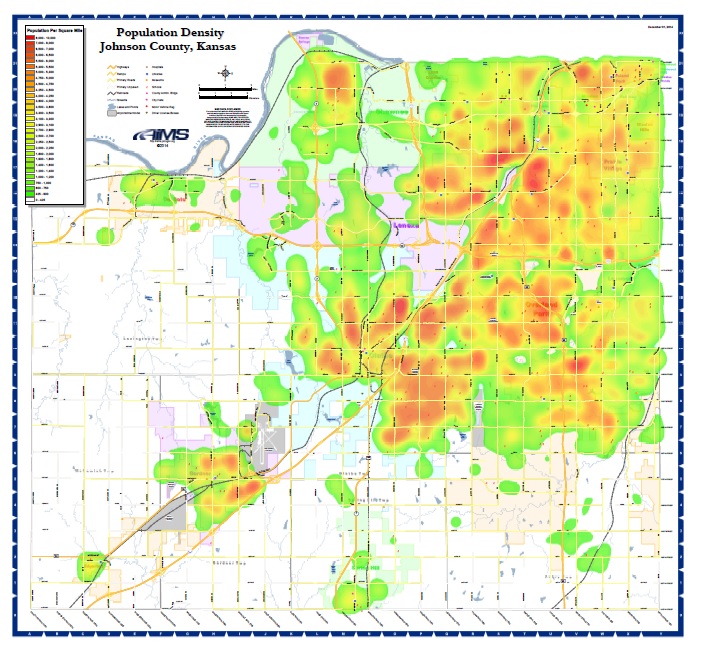 Johnson County Zoning Map
Johnson County Population Density Heat map
[Speaker Notes: Insert a picture of one of the geographic features of your country.]
EXAMPLES of AIMS maps
Johnson County Policy Area Map
Johnson County Teen Birth Rate Map
For Planning Department
For Public Health and Human Services
[Speaker Notes: Insert a picture of one of the geographic features of your country.]
EXAMPLES of AIMS maps
Johnson County Major Employers
For County Manager
[Speaker Notes: Insert a picture of one of the geographic features of your country.]
EXAMPLES of AIMS maps
Johnson County Employee Commute times
For County Manager
[Speaker Notes: Insert a picture of one of the geographic features of your country.]
EXAMPLES of AIMS maps
Residential Appraised Value Changes
For County Manager reports
[Speaker Notes: Insert a picture of one of the geographic features of your country.]
EXAMPLES of AIMS maps
Examples of AIMS animated maps
Johnson County Plat growth 1865 - 2014
[Speaker Notes: Insert a picture of one of the geographic features of your country.]
EXAMPLES of AIMS maps
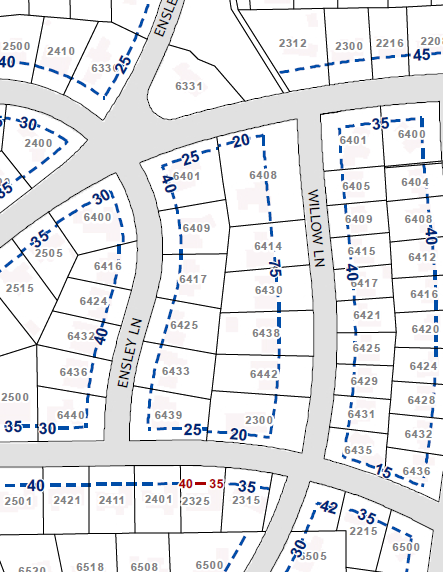 City of Fairway
City of Mission Hills Building Setbacks
[Speaker Notes: Insert a picture of one of the geographic features of your country.]
EXAMPLES of AIMS maps
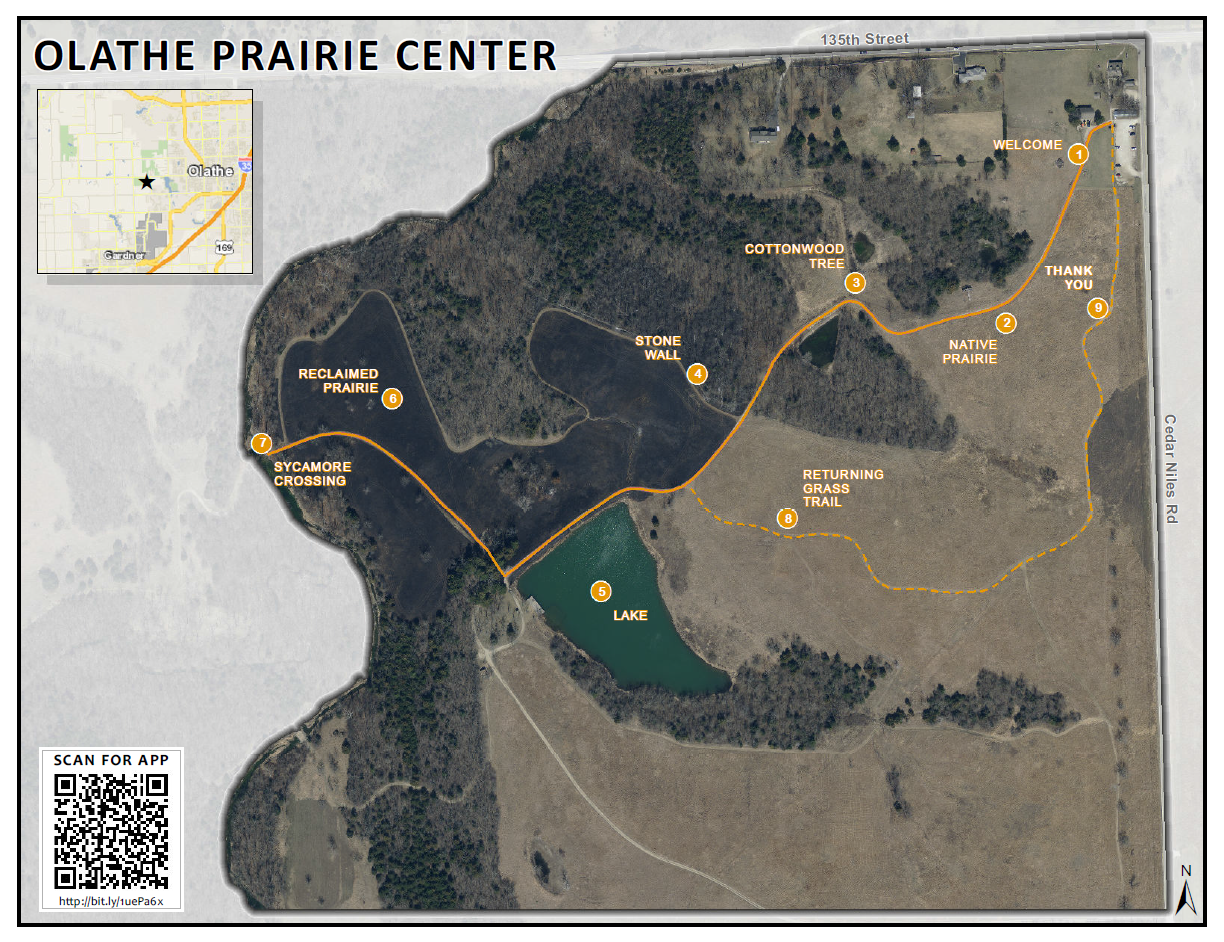 Olathe Prairie Center Path map & QR Code
For Kansas Department of Wildlife and Parks - http://bit.ly/1uePa6x
[Speaker Notes: Insert a picture of one of the geographic features of your country.]
EXAMPLES of AIMS maps
Church Parishioner locations
For local church in Leawood
[Speaker Notes: Insert a picture of one of the geographic features of your country.]
EXAMPLES of AIMS maps
University & Public Health Dept locations
For private citizen working on dissertation
[Speaker Notes: Insert a picture of one of the geographic features of your country.]
ESRI Lessons Learned 2014
Imagery
SDE Raster at 10.2
Desktop 10.2
ArcGISPro
Desktop 10.3?
Listserve comment
ESRI Lessons Learned 2014
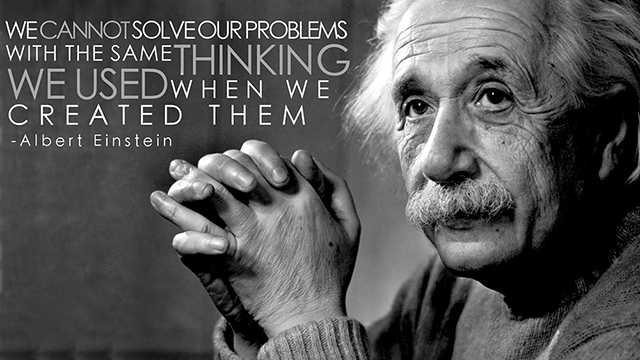 ESRI Lessons Learned 2014
Mosaic - Possible Benefits:
Faster to get in useable format
Faster responsiveness?
File storage may be cheaper than database storage
Less duplication
Requires Image server extension to serve via ArcGIS server
ESRI Lessons Learned 2014
Bugs
FC creation - "Underlying DBMS error ... Invalid precision value“
10.2 Bug - Field Length
Supposed to be fixed at 10.2.2 and 10.3
Change the length of the text field to <4000
ESRI Lessons Learned 2014
Change SDEviews to SQLviews
Layer files - SDE Feature Class vs Query Feature Class
Slow (10x)-
source
Scripting update with “ReplaceDataSource” does not work 
Table won’t open
Selections not drawn
Cannot zoom to selection
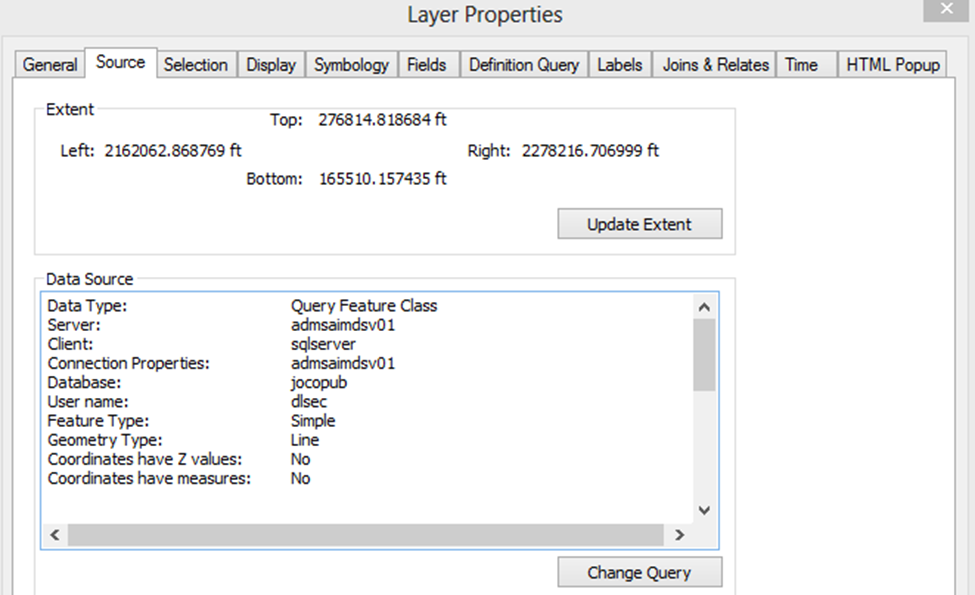 ESRI Lessons Learned 2014
Upgrades
Custom configurations in SDE_DBTune do not necessarily get ported during an SDE “upgrade”.
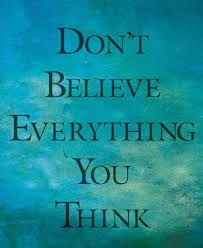 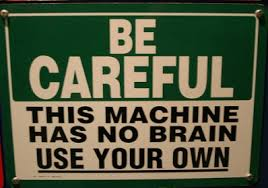 ESRI Lessons Learned 2014
ESRI recommends changing from 3 tier to 2 tier connection type.
Script to update the connection
Does not work for raster
Stops and waits on input on certificate errors
ESRI Lessons Learned 2014
Changing data to SQL spatial is easy… unless you have to:
Upgrade precision
Set spatial references
Look for fields that might be problematic
Finally MigrateStorage!
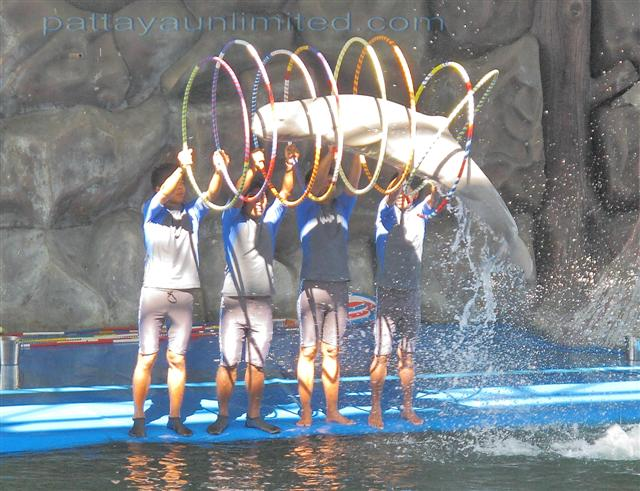 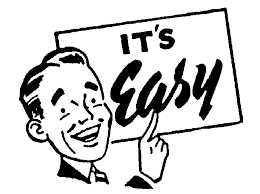 ESRI Lessons Learned 2014
From the 10.2 deprecation doc
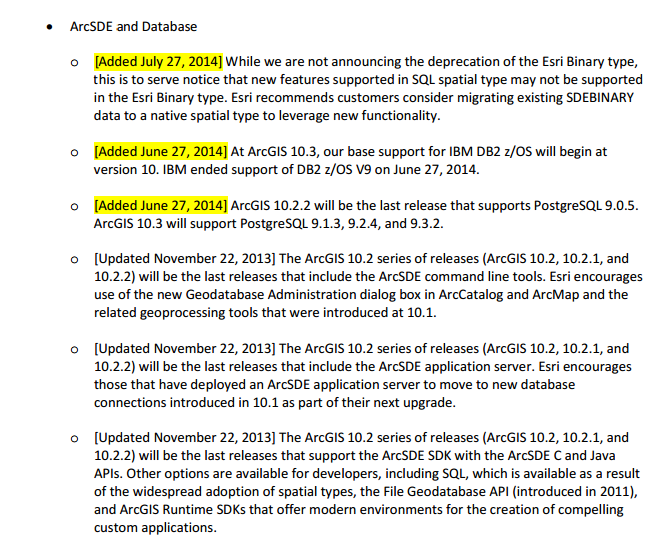 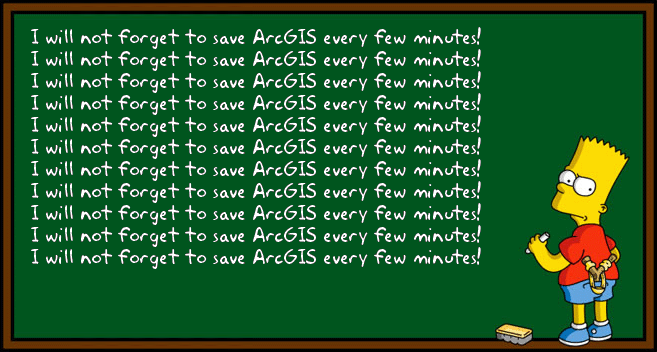 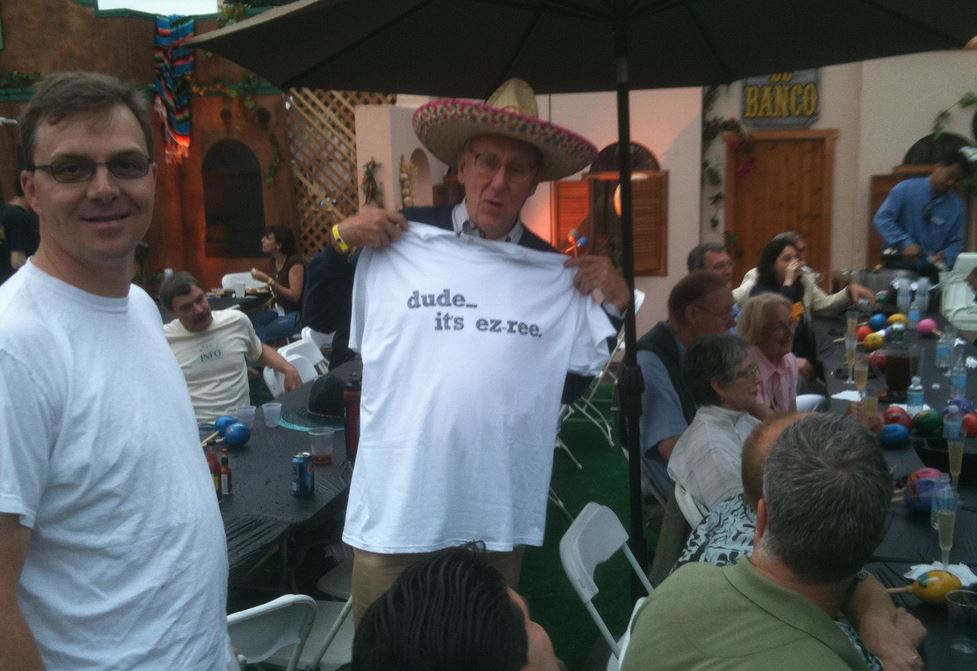 Q&A
What have we done recently
at the database level
that are …
► Extending our capabilities
► New and innovative
► Making us more productive
► Making us more efficient
► Making our data more …
Open / Accessible / Consumable
Database Environment
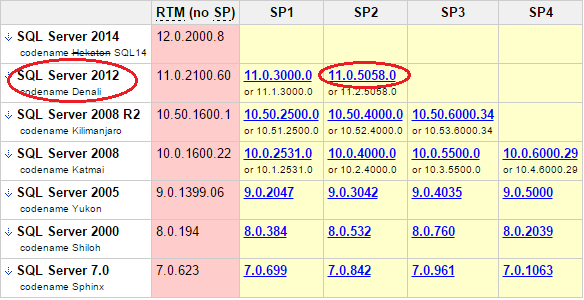 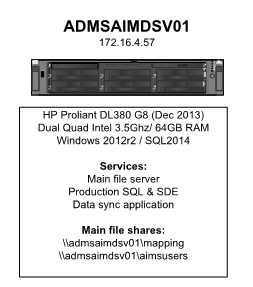 SQL 2012
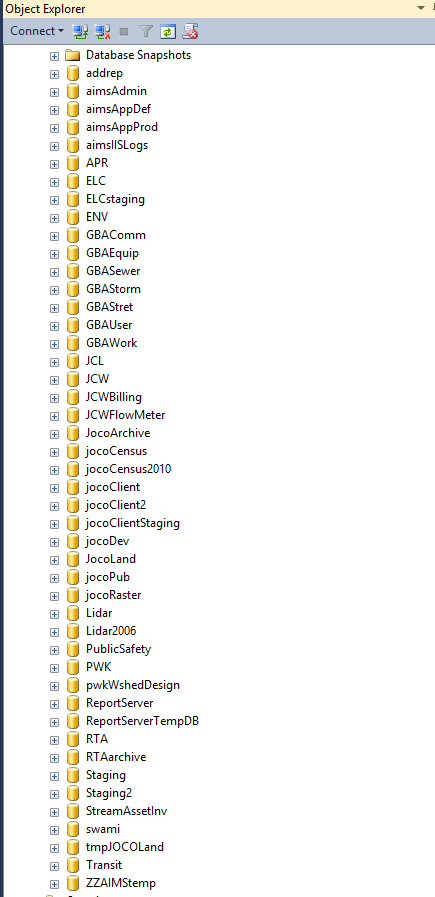 Databases on the AIMS Data Server (admsaimdsv01)
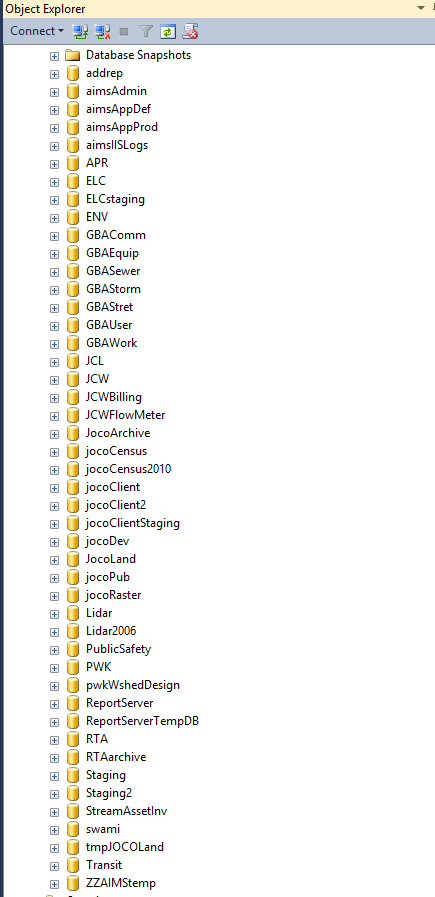 •Editing Feature Classes (development)
•
•
•
•
Databases on the AIMS Data Server (admsaimdsv01)
•
•
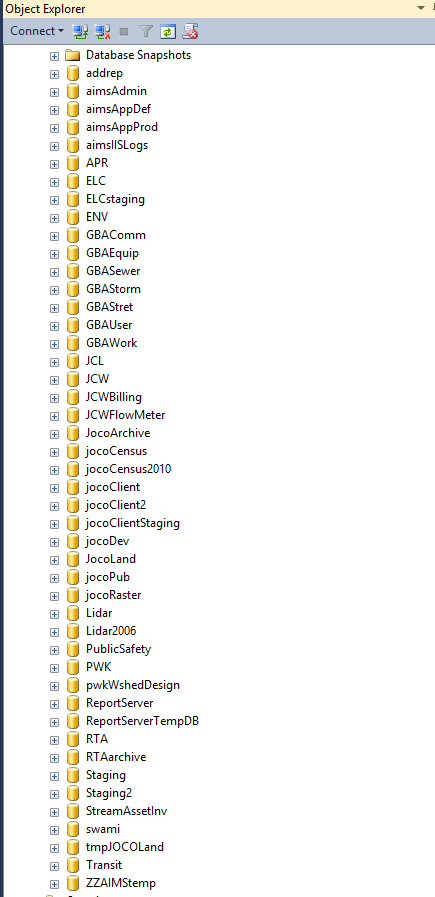 •Editing Feature Classes (development)
•Published Feature Classes (current)
•
•
•
•
jocoPub
•
Databases on the AIMS Data Server (admsaimdsv01)
•
•
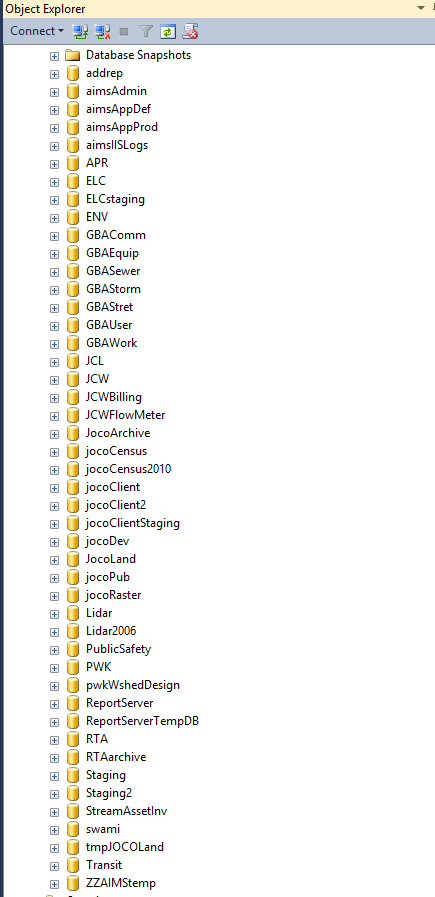 •Editing Feature Classes (development)
•Published Feature Classes (current)
•
•Archived Feature Classes (mrp and ss)
•
•
•
•
jocoPub
•
Databases on the AIMS Data Server (admsaimdsv01)
•
•
•
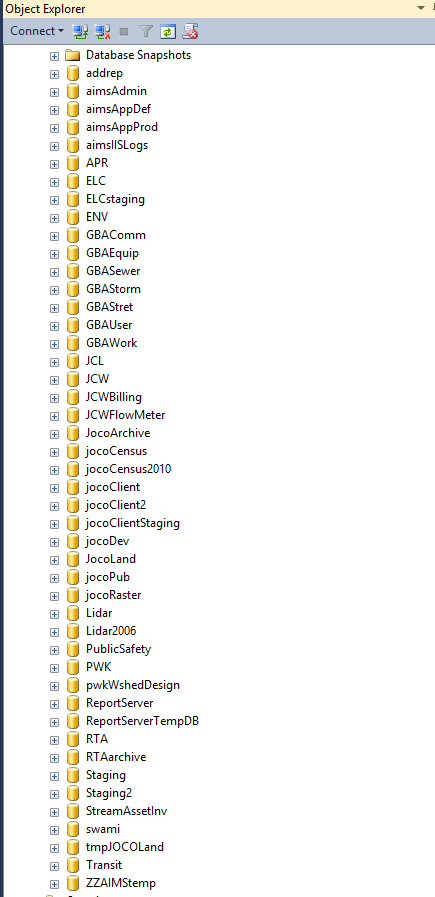 •Editing Feature Classes (development)
•Published Feature Classes (current)
•
•Archived Feature Classes (mrp and ss)
•Imagery
•LIDAR
•
•
•
•
jocoPub
•
•
•
•
Databases on the AIMS Data Server (admsaimdsv01)
•
•
•
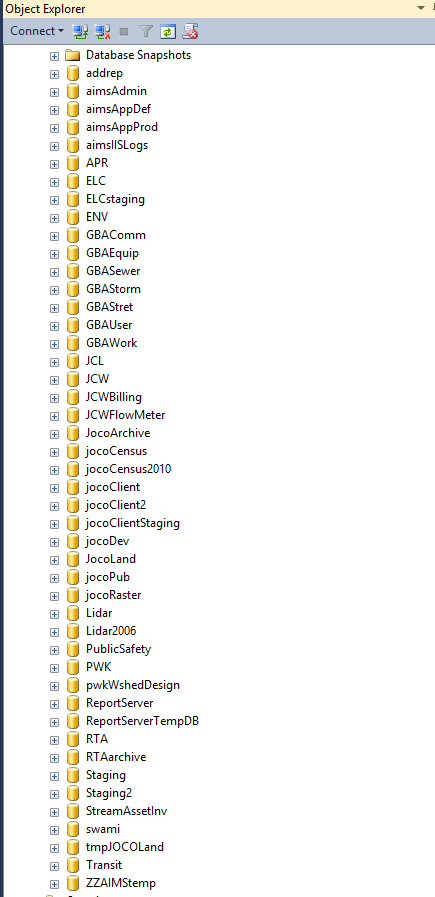 •Editing Feature Classes (development)
•Published Feature Classes (current)
•
•
•Archived Feature Classes (mrp and ss)
•Imagery
•
•LIDAR
•
•
•
•Non-Feature Class “Attribute Data”
•
•
•
•
jocoPub
•
•
•
•
•
Databases on the AIMS Data Server (admsaimdsv01)
•
•
•
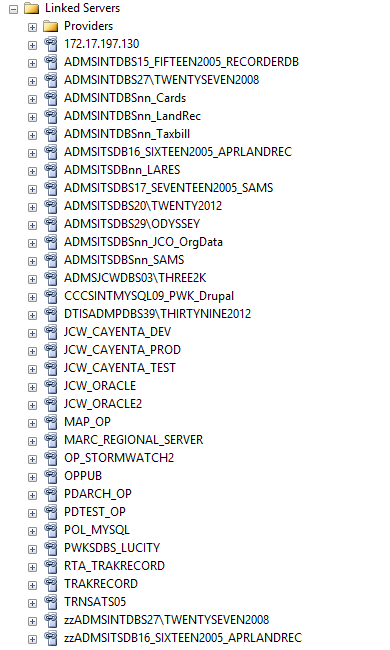 Geometry Data Type
(SQL Server’s native spatial data type)
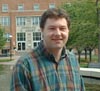 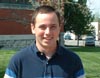 0:45
•SDE Binary
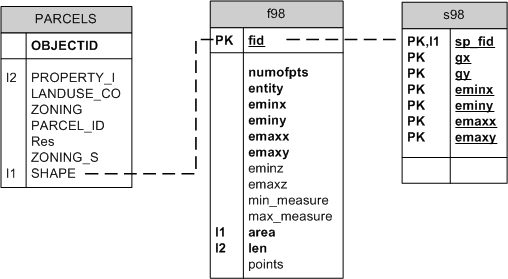 •Editing Feature Classes
•SQL Server’s native spatial data type (geometry)
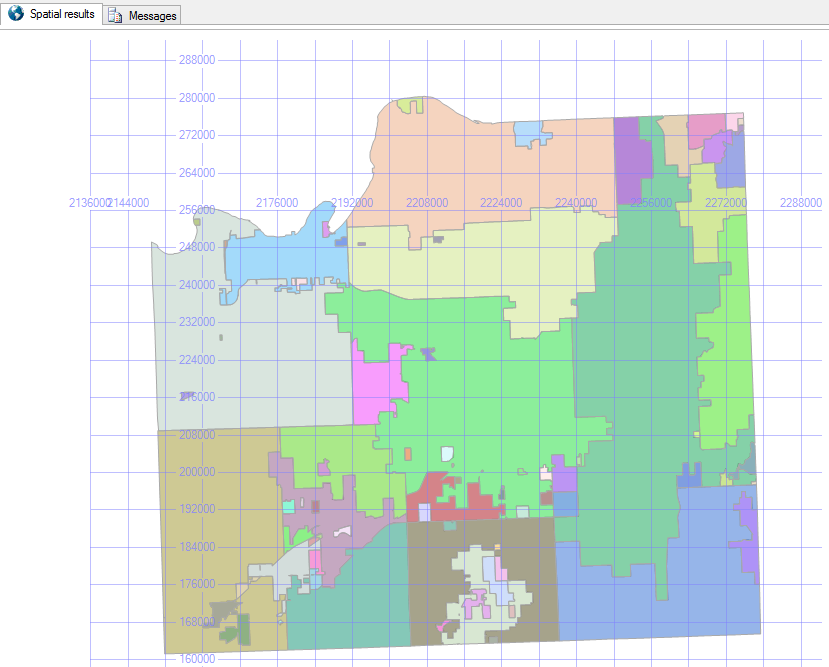 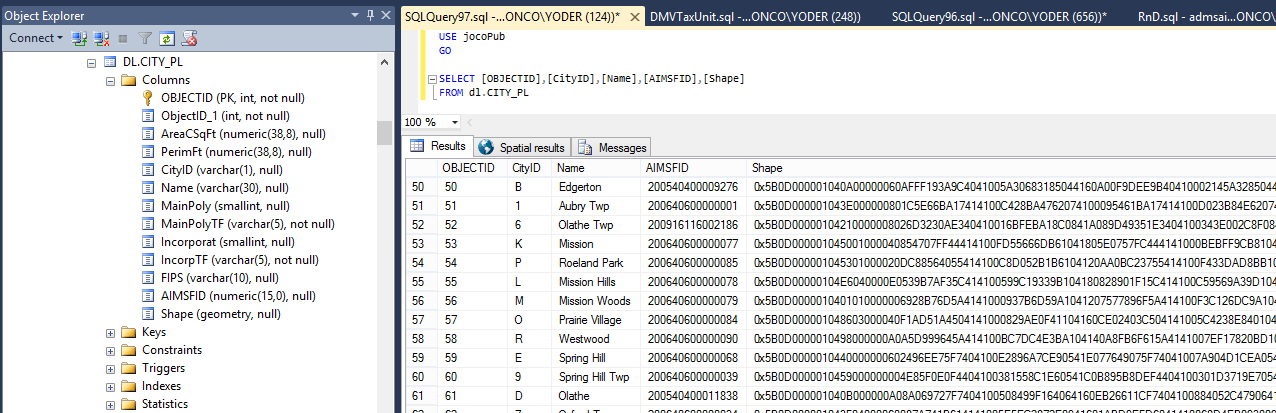 •Published Feature Classes (current)
•Archived Feature Classes (mrp and ss)
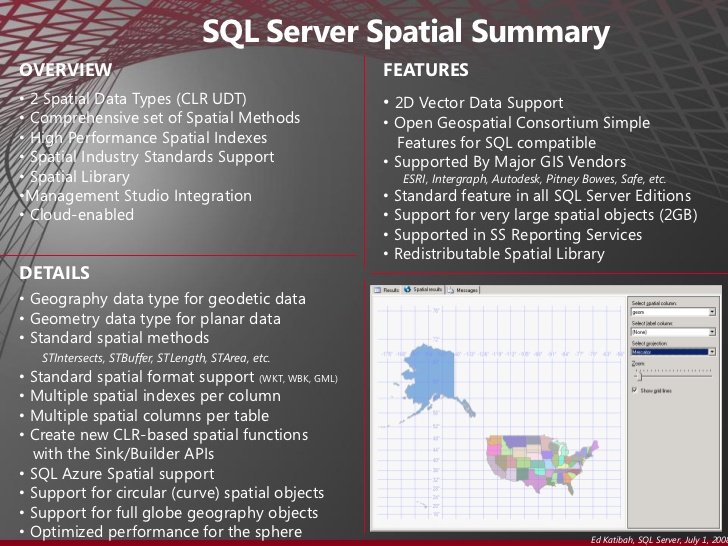 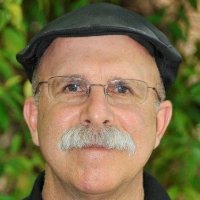 SQL Server Spatial Methods
(Database Geoprocessing)
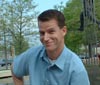 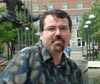 1:20
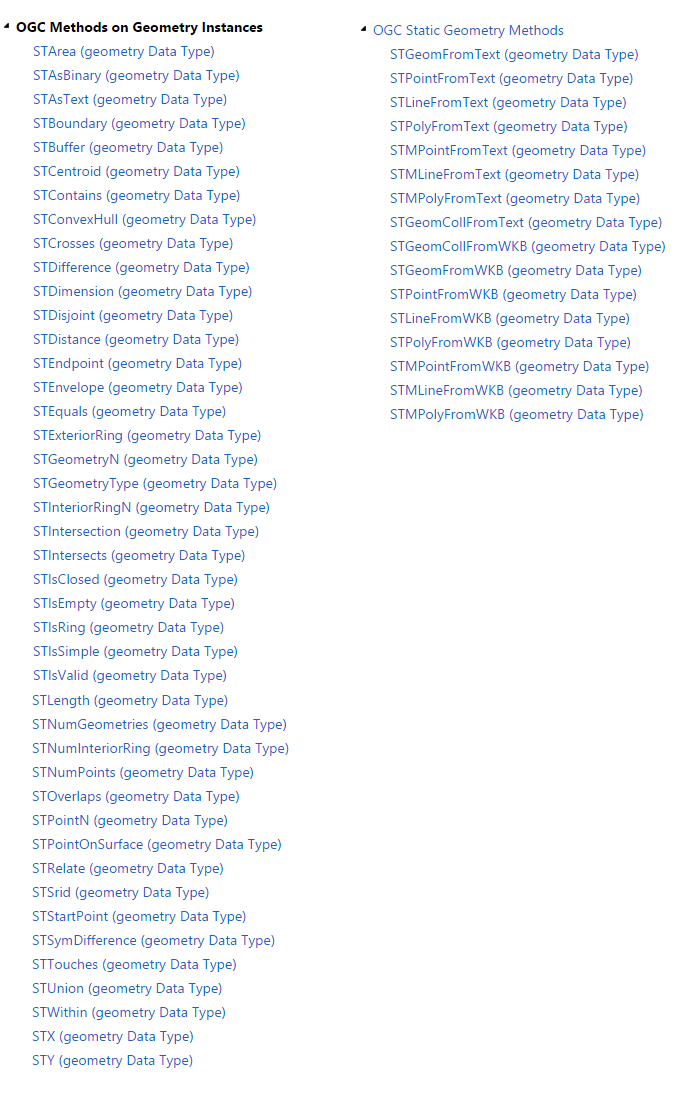 STArea
STBuffer
STCentroid
STContains
STDistance
SQL Server
Spatial Methods
STIntersects
STLength
STOverlaps
STWithin
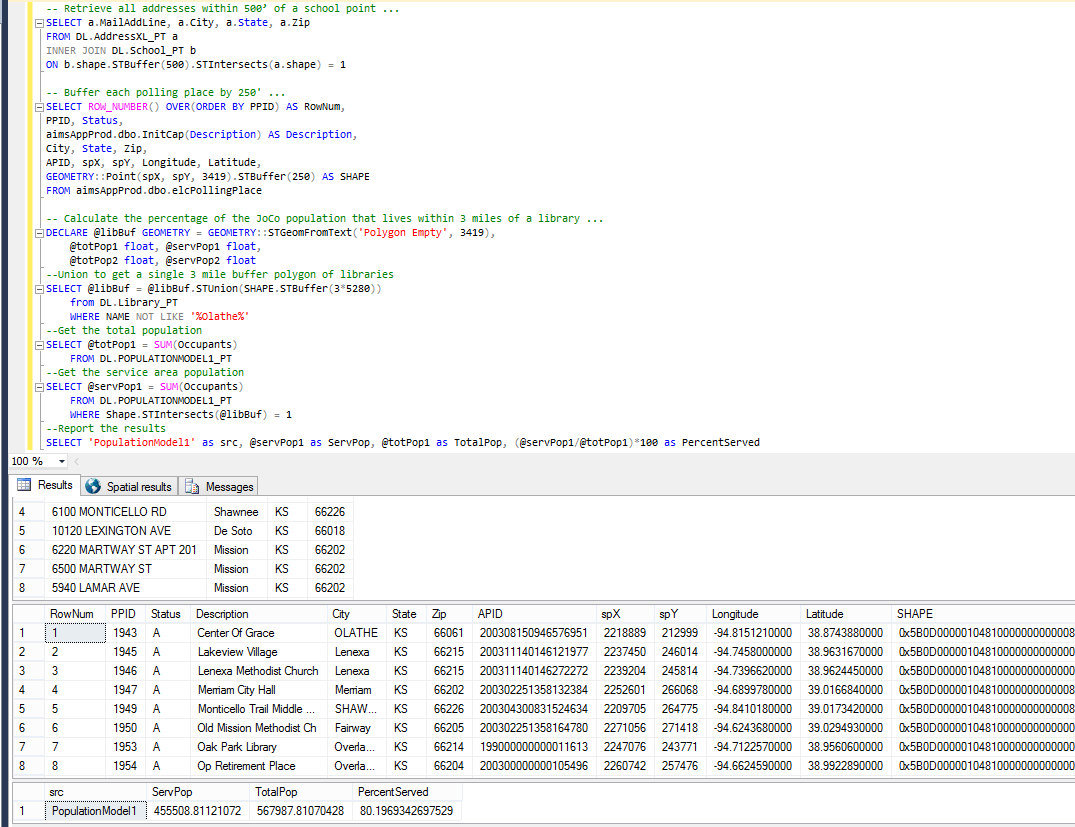 Retrieve all addresses within 500’ of a school
Buffer each polling place by 250’
Calculate the % of population that lives
Within 3 miles of a library
Retrieve all addresses within 500’ of a school
Buffer each polling place by 250’
Calculate the % of population that lives
Within 3 miles of a library
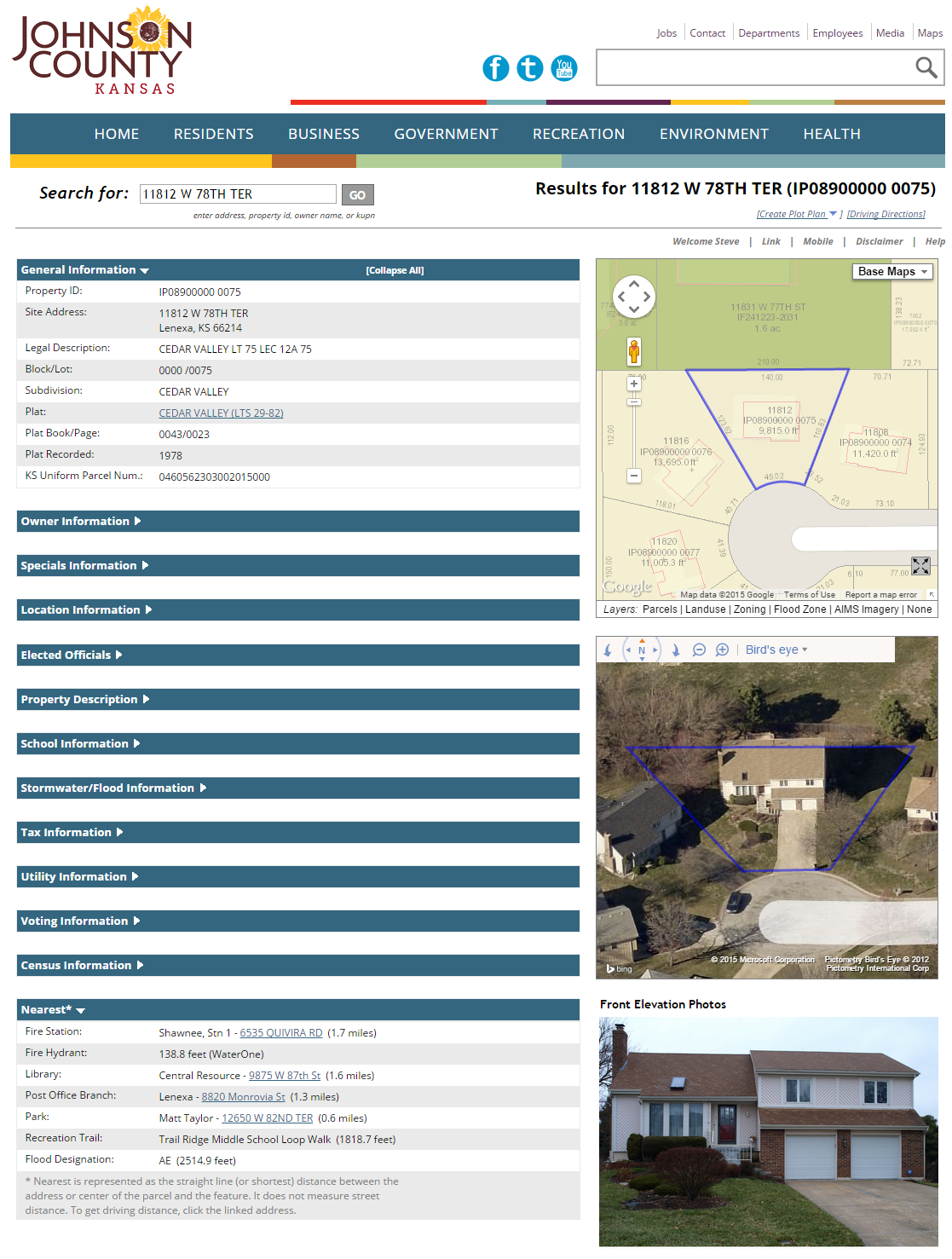 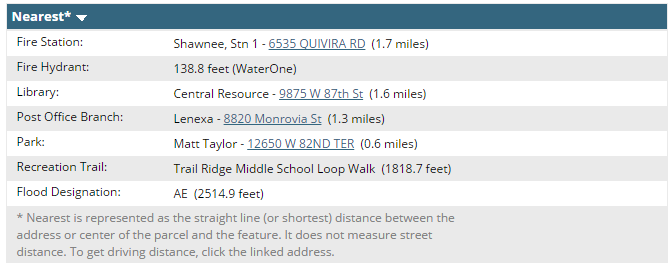 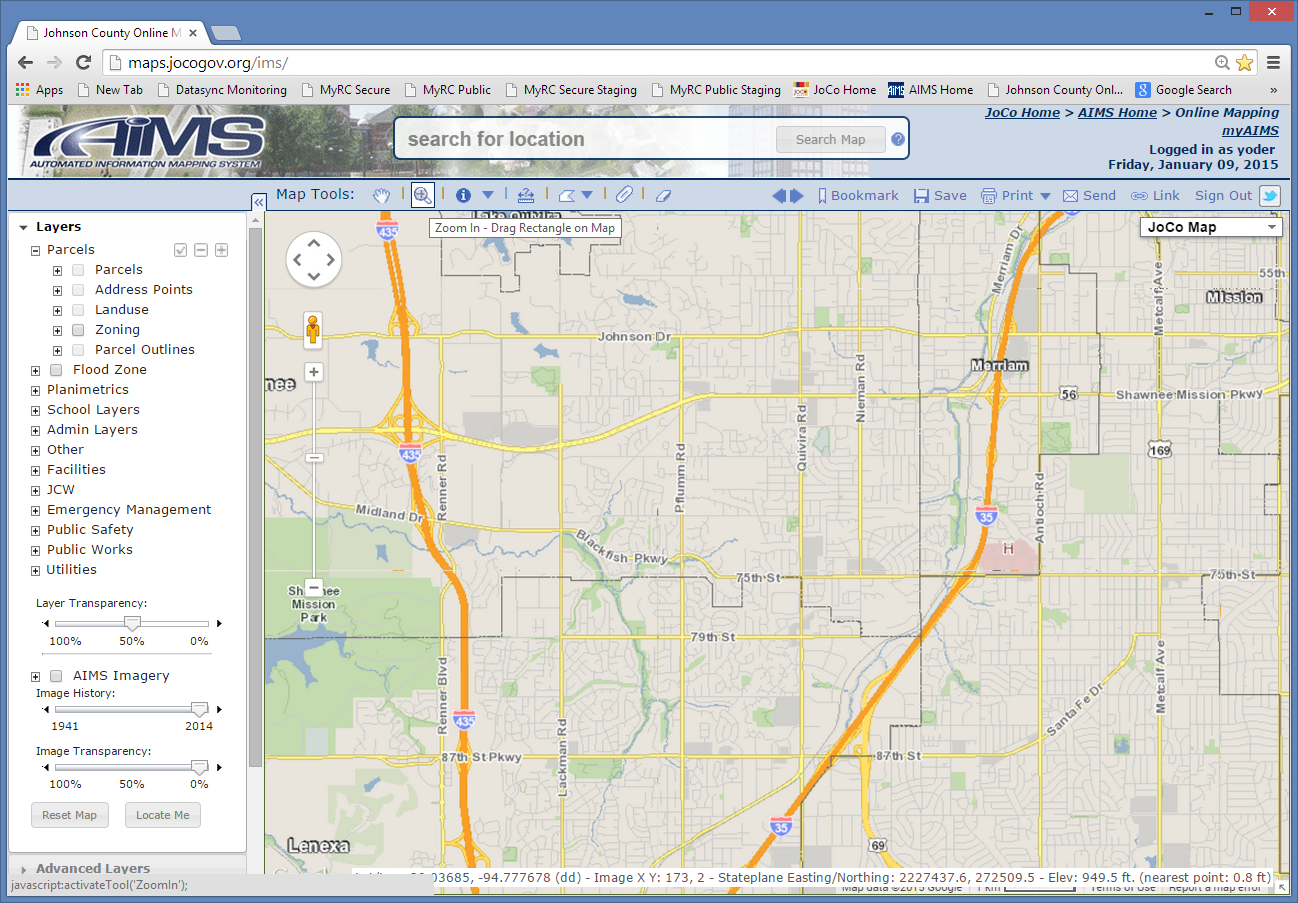 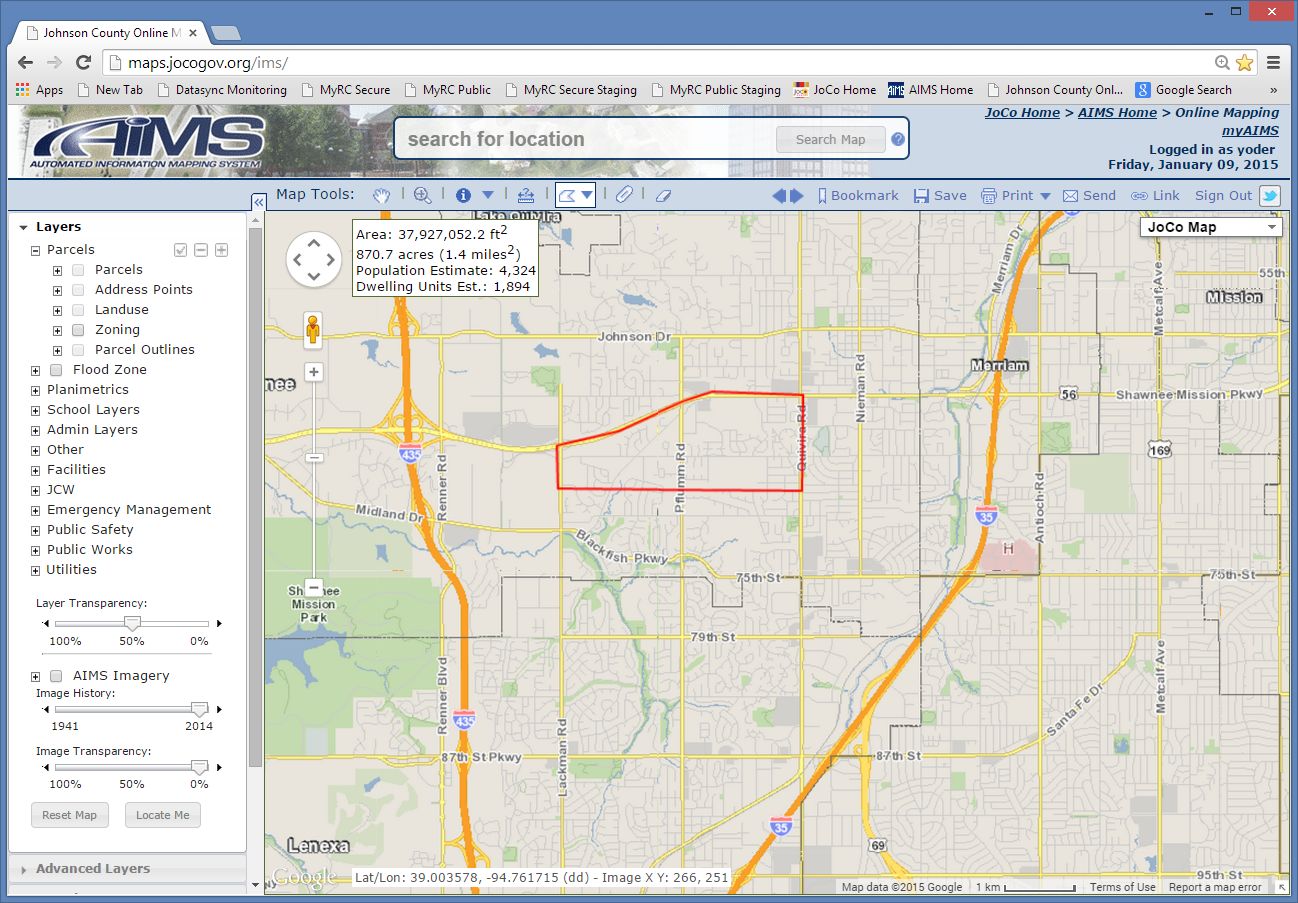 Database Projections
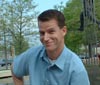 2:15
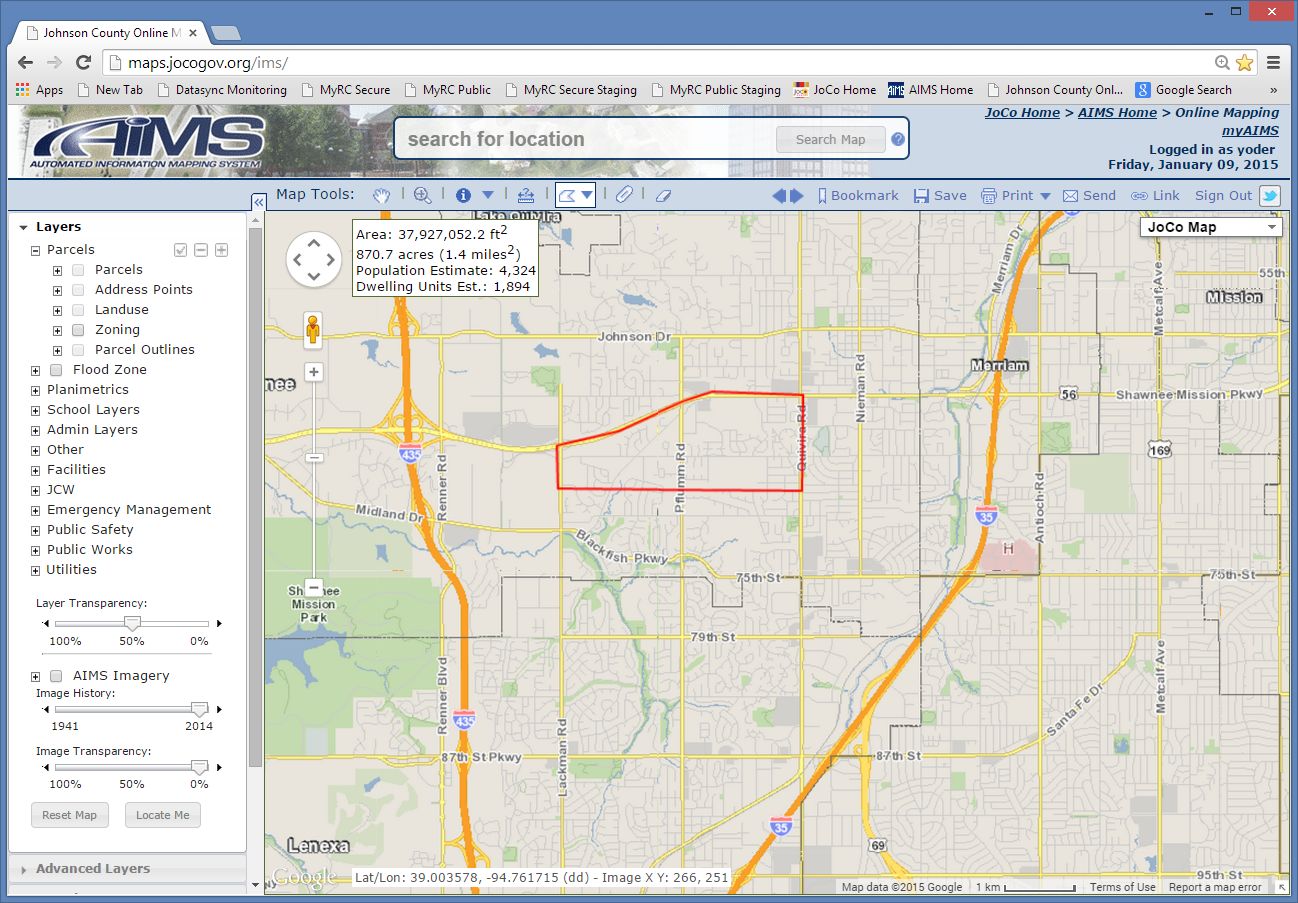 39.008949,-94.761589
39.009616,-94.756096
39.014951,-94.73893
39.014649,-94.723434
39.003378,-94.723434
39.003578,-94.7612
SELECT SUM(occupants) AS PopEstimate
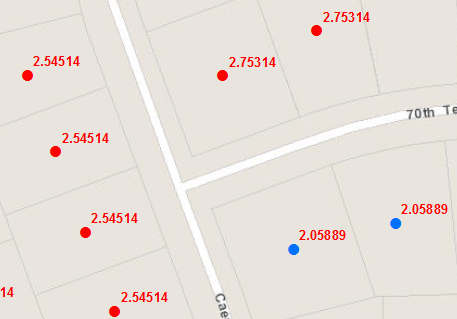 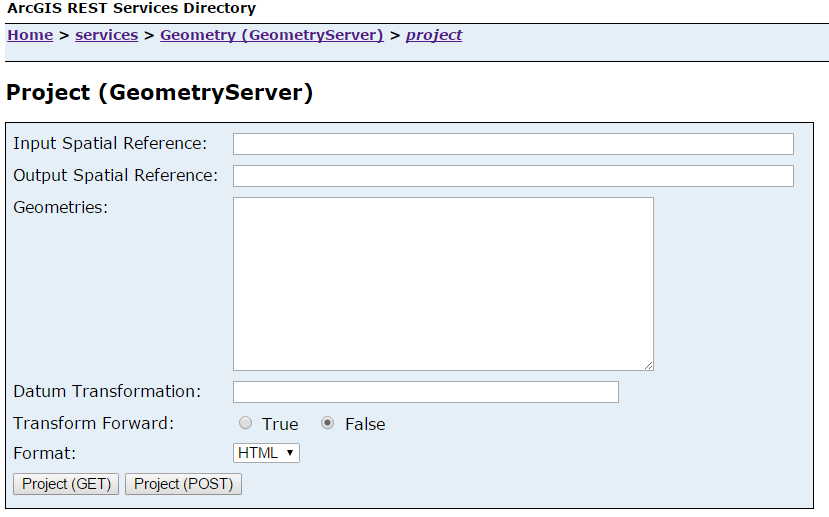 PopulationModel1_PT
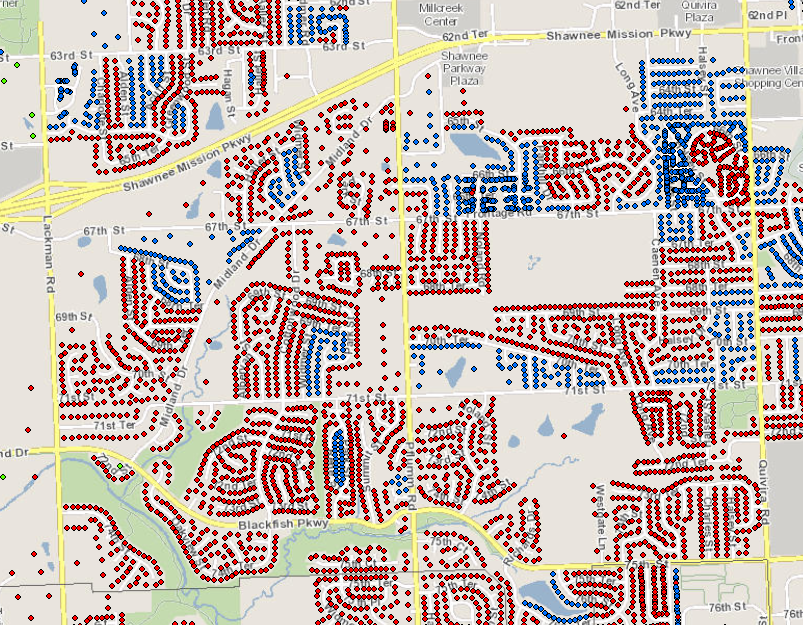 fnProjectPoly
(CLR function)
KS North State Plane
Coordinates (as WKT)
STGeomFromText
STContains
Database Geocoding
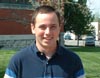 2:35
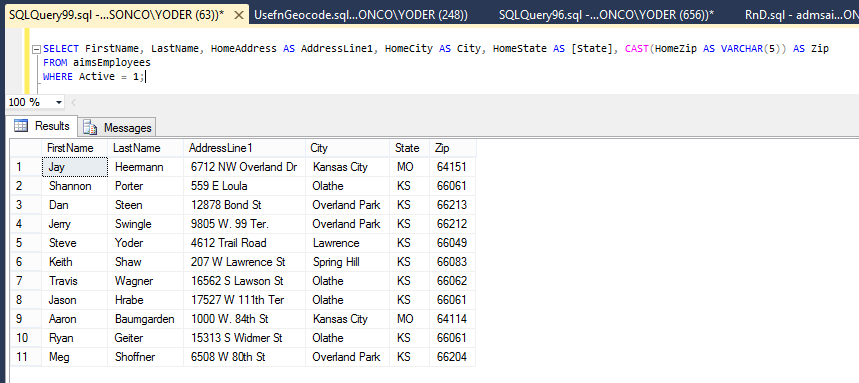 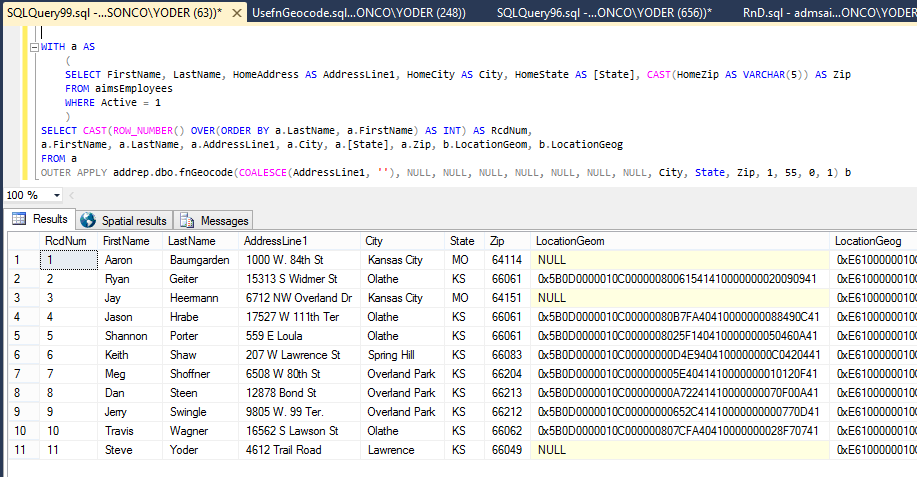 MinScore
GeocodeOption
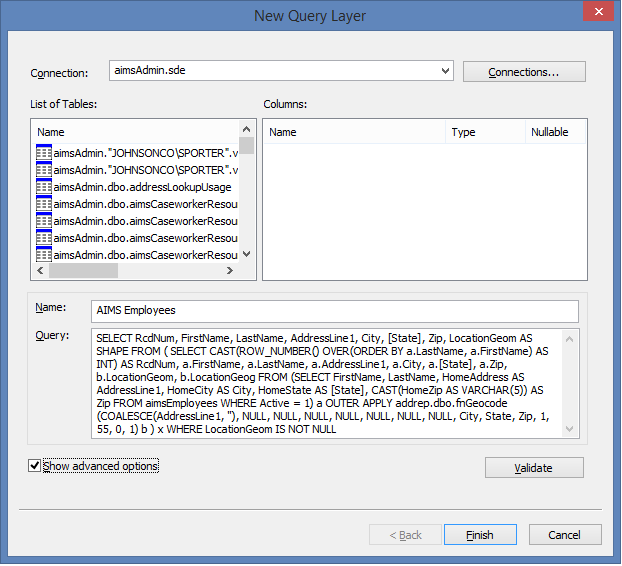 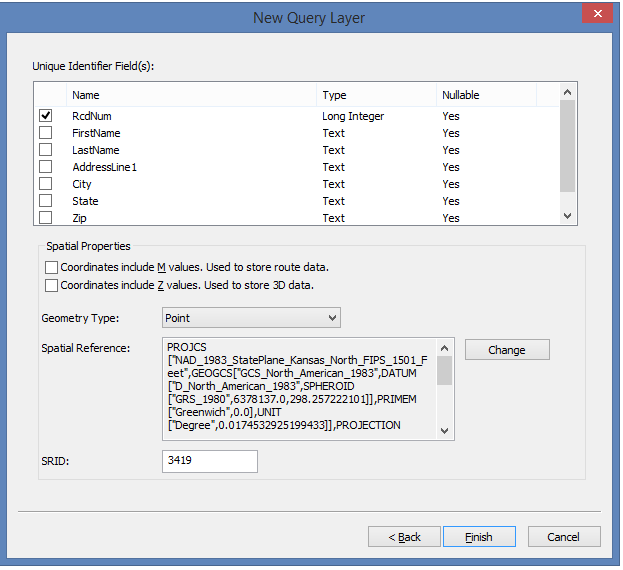 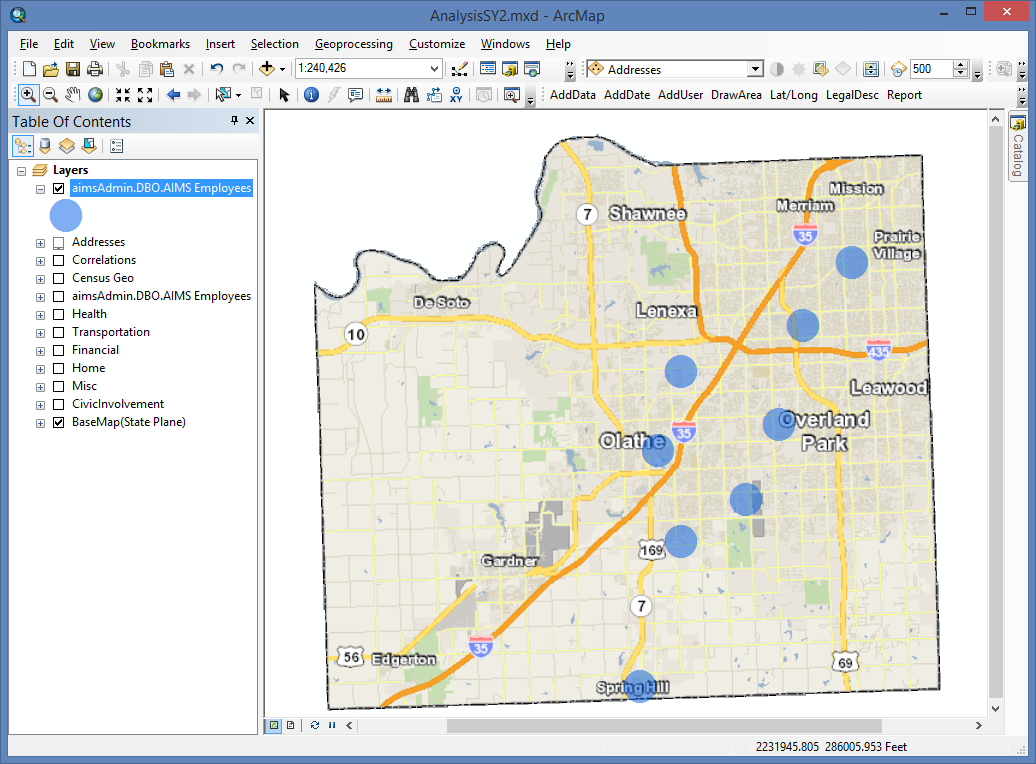 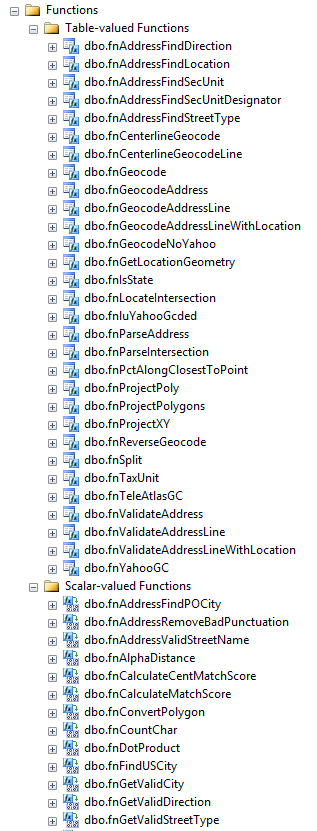 fnGeocode (Parent)
fnValidateAddress (Address Points)
fnCenterlineGeocode
fnYahooGC (CLR function)
fnTeleAtlasGC (CLR function)
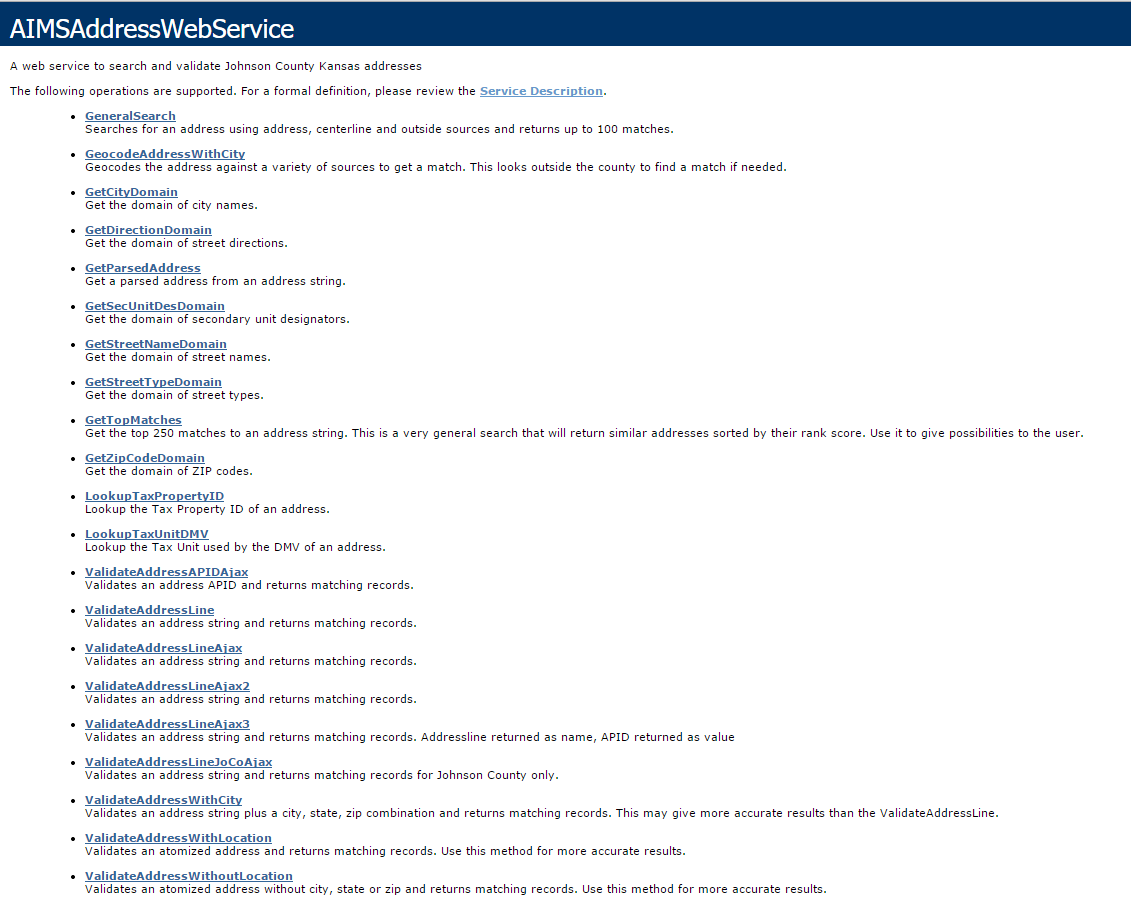 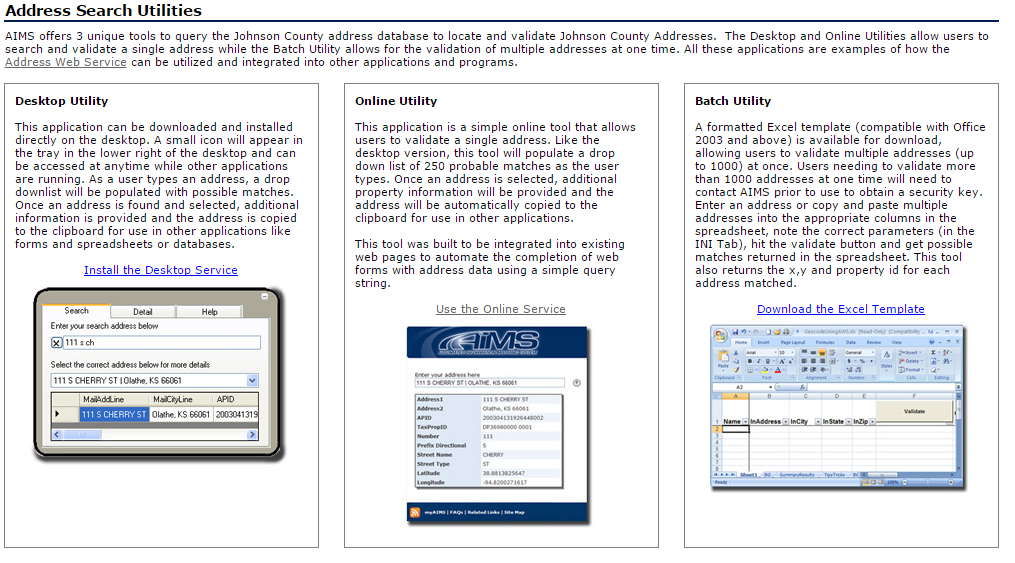 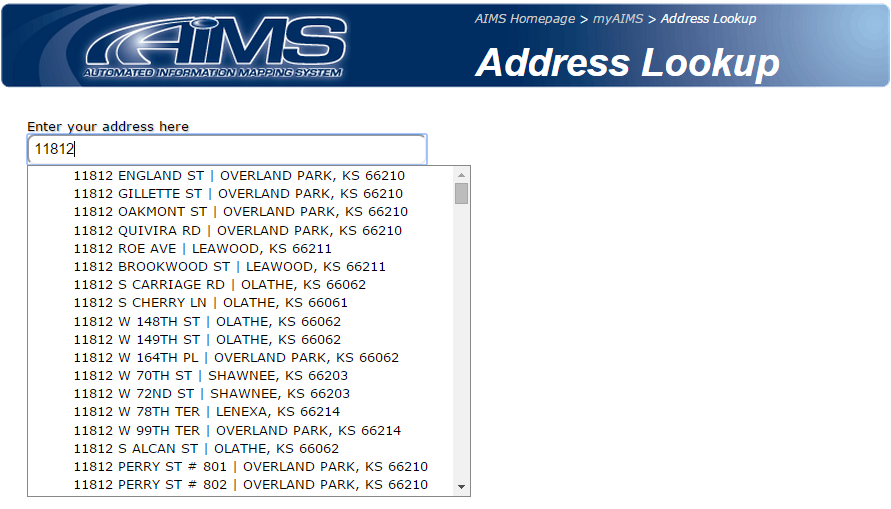 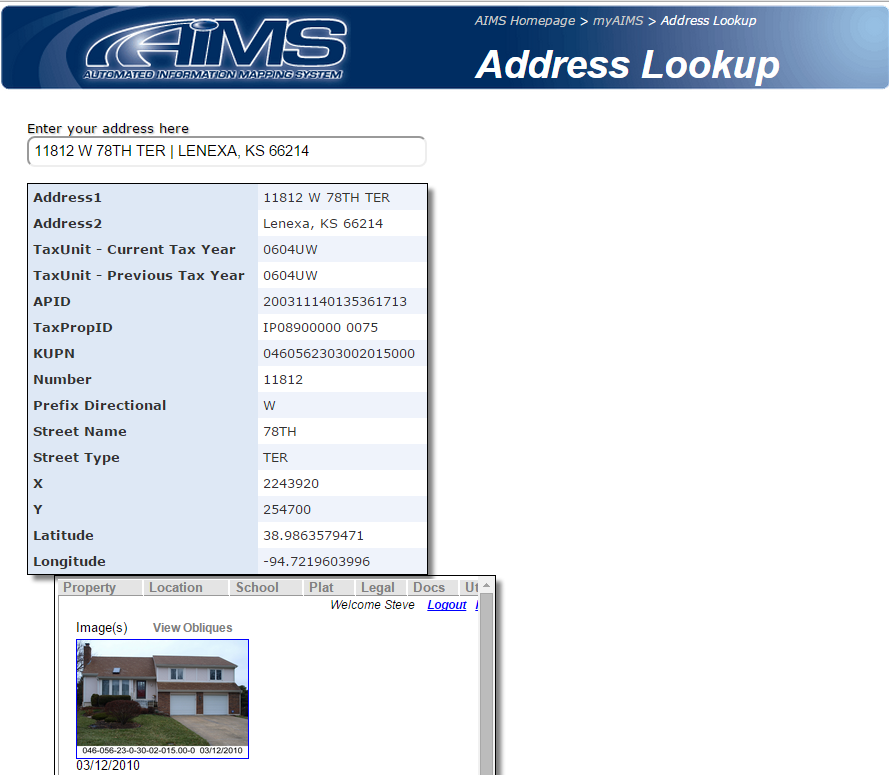 Truncate/Replace
Data Publishing
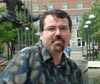 3:05
Editing FCs in
Development Databases
Published FCs in
jocoPub Database
Editing FCs in
Development Databases
Published FCs in
jocoPub Database
ArcObjects
FC
FC
Editing FCs in
Development Databases
Published FCs in
jocoPub Database
X
ArcObjects
FC
FC
FC
Editing FCs in
Development Databases
Published FCs in
jocoPub Database
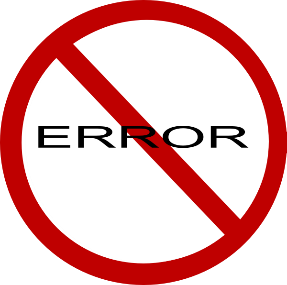 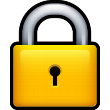 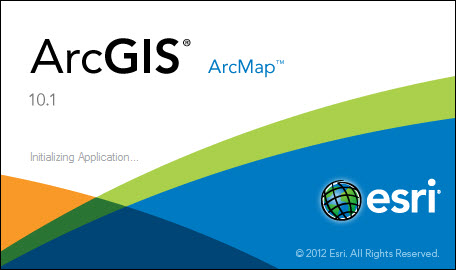 ArcObjects
FC
FC
Editing FCs in
Development Databases
Published FCs in
jocoPub Database
FME Workspace
Truncate/Insert
X
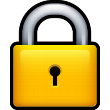 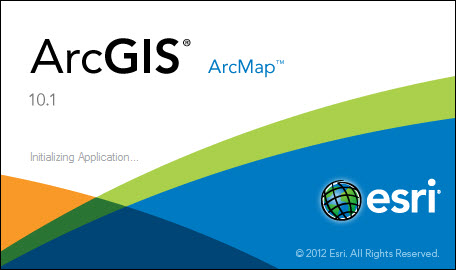 FC
FC
Locks are immaterial
Published FCs in
jocoPub Database
Archived FCs in
jocoArchive Database
SQL Server
Stored Procedure
Truncate/Insert
FC
MRP FC
Huge time savings
►Reading input parameters to a
.py  .fmw  .exe  .sql
from a DB table

►Writing log data to a DB table
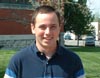 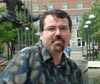 3:45
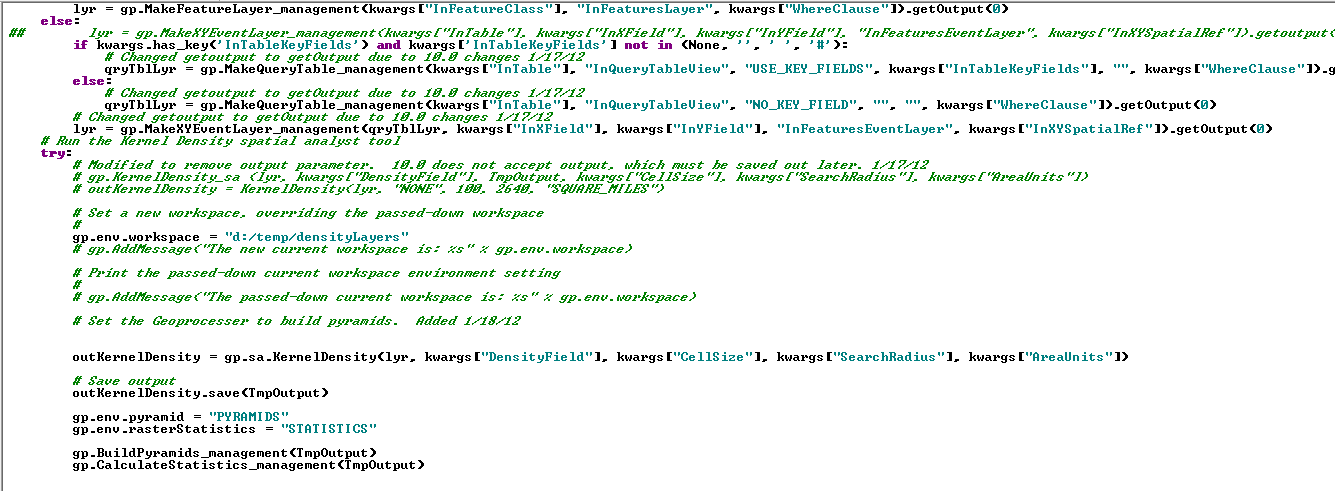 ►Reading input parameters
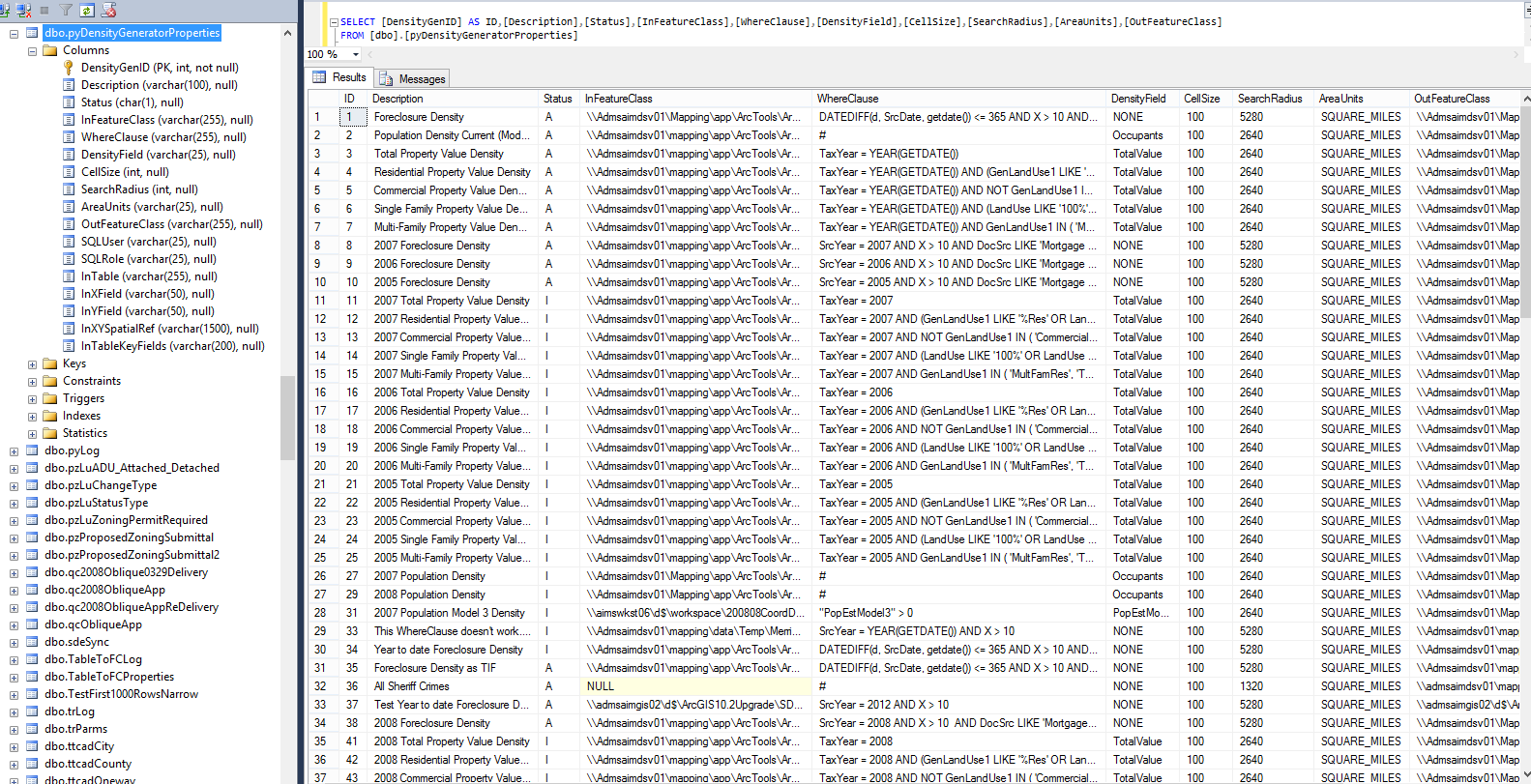 ►Writing log data
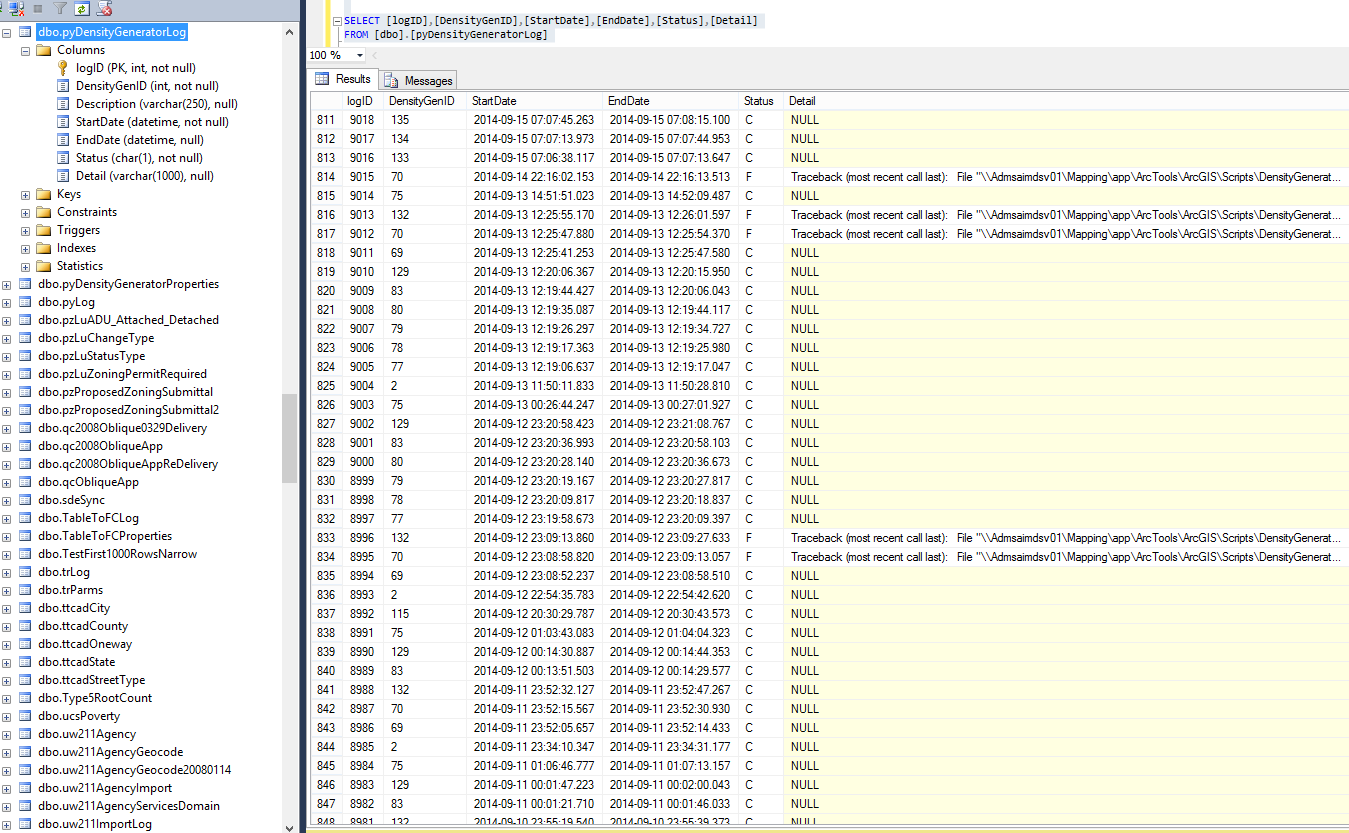 ID of input parameters record
Status
End DT
Start DT
Detail (error message)
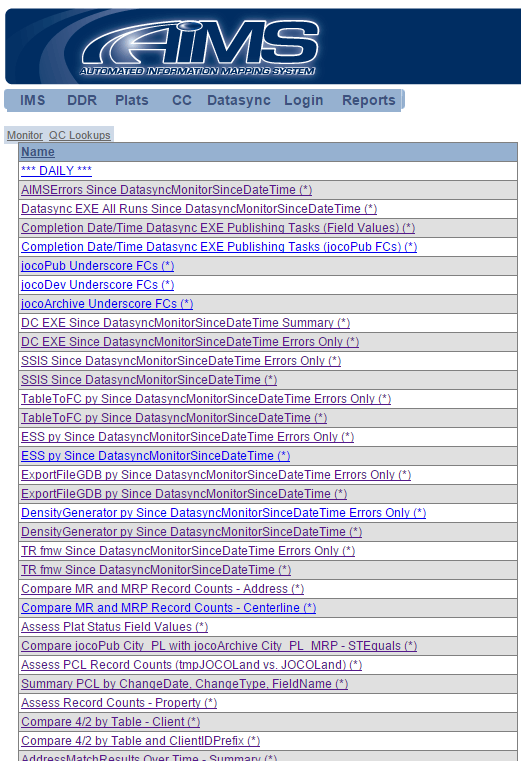 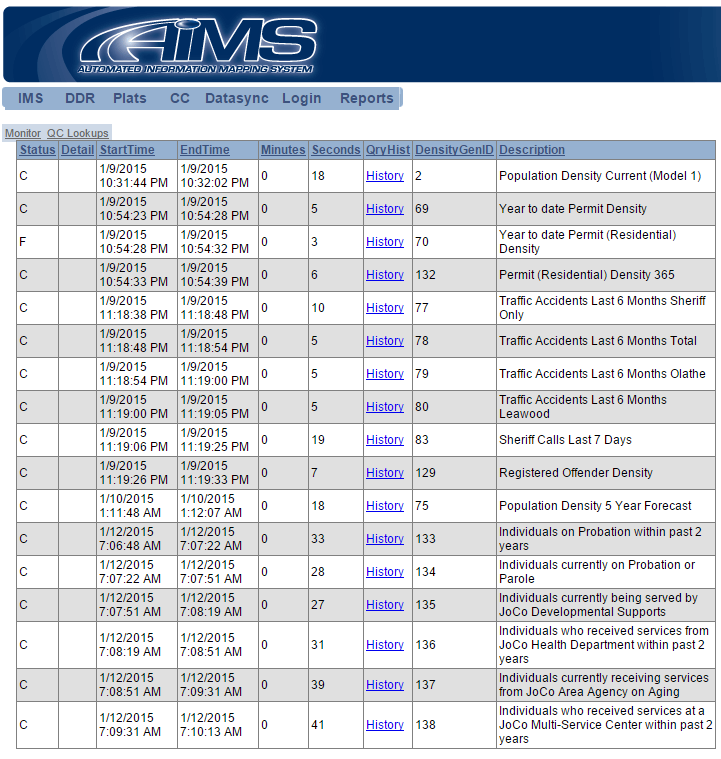 Check the validity of URLs
in a table
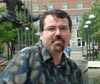 4:15
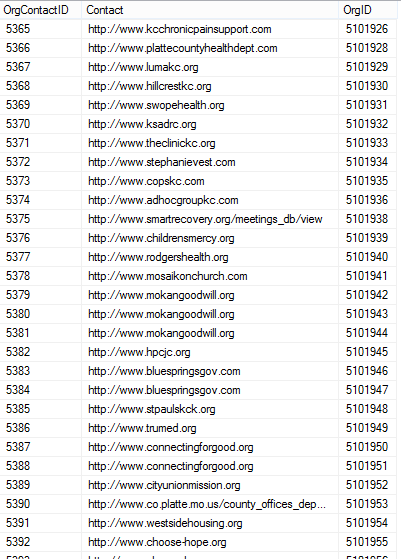 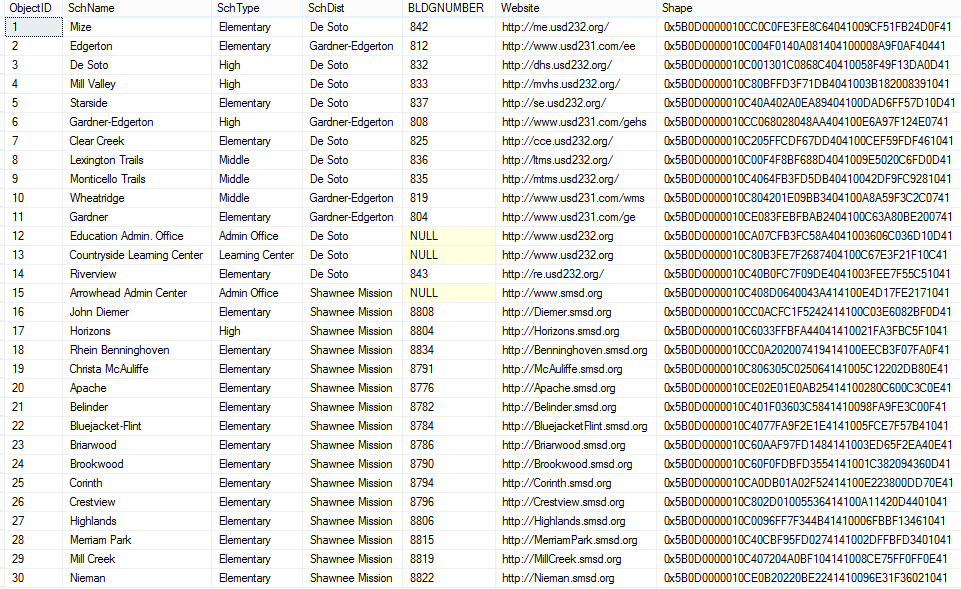 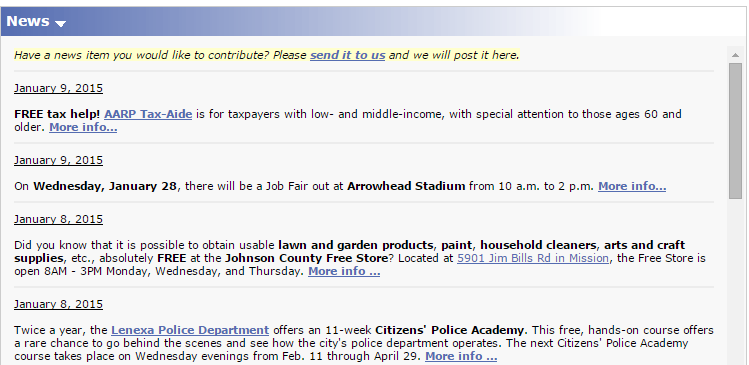 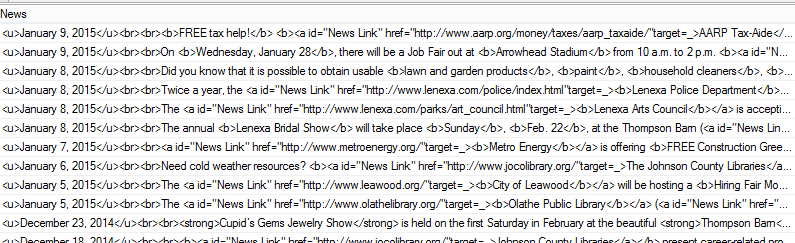 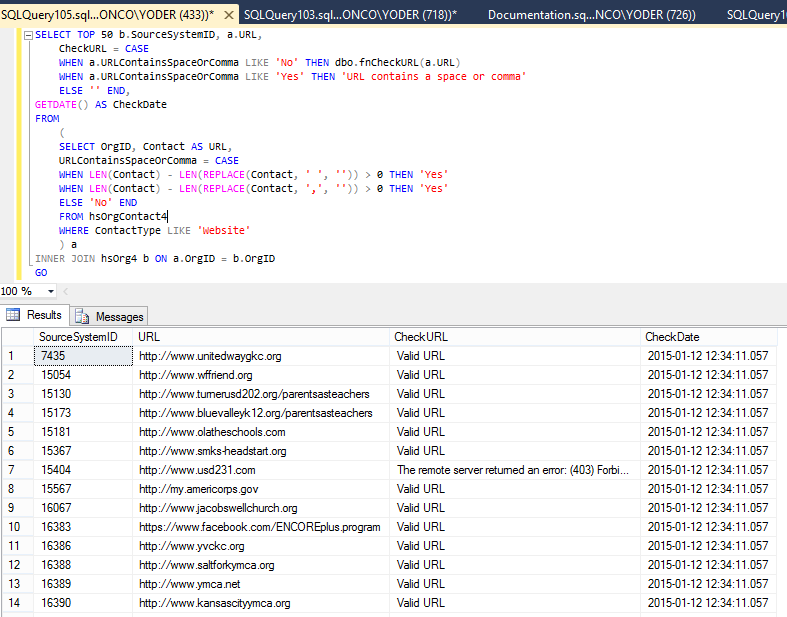 fnCheckURL
Links kept current
Performance & Configuration
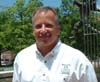 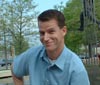 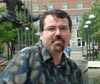 4:35
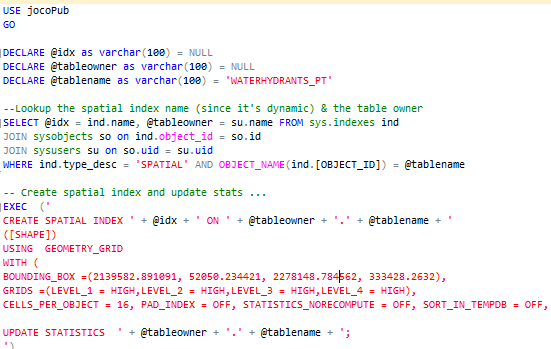 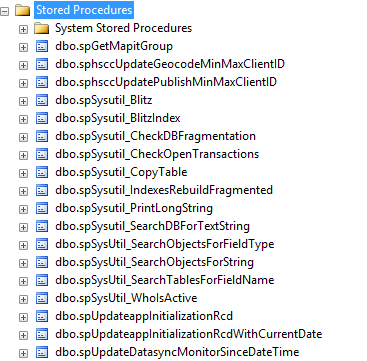 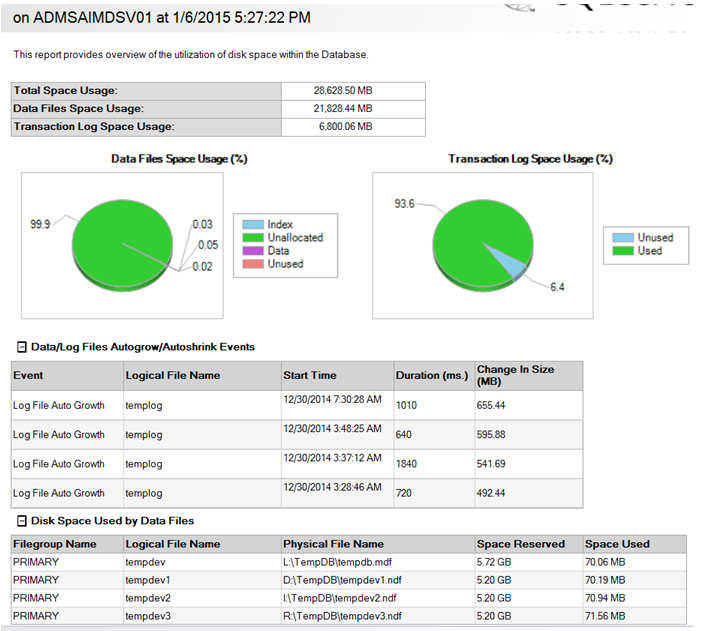 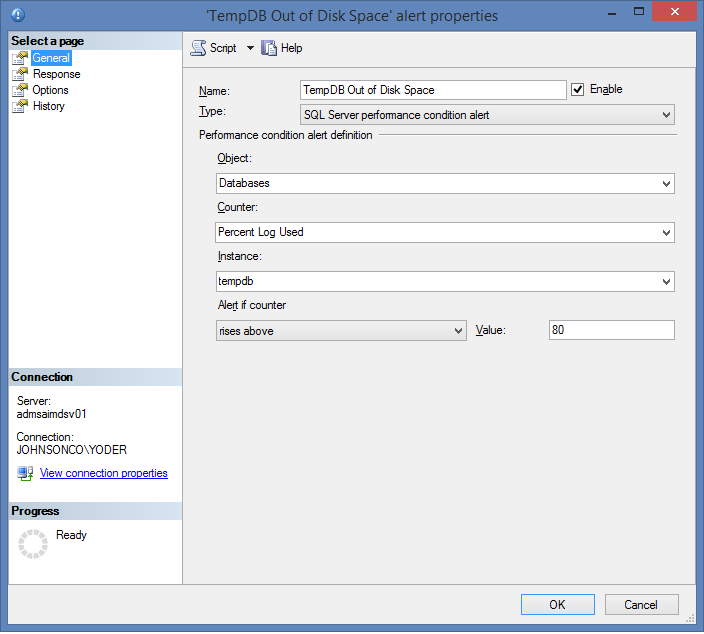 Using SDE services 
(to support application [i.e., 3 tier] connections) 
on SQL Server 2012 on Windows 2012 Server … 
a hung process can block transactions in tempdb 
thereby not allow it to truncate itself
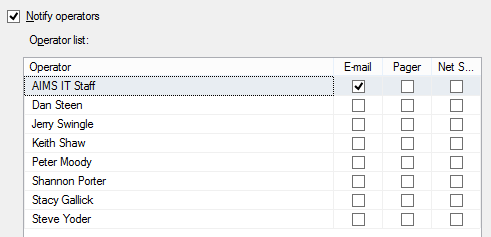 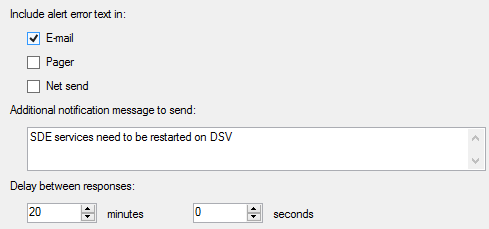 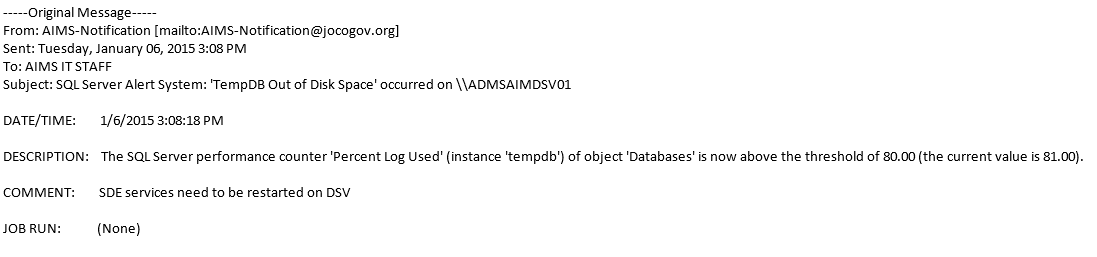 Database Engine Tuning Advisor
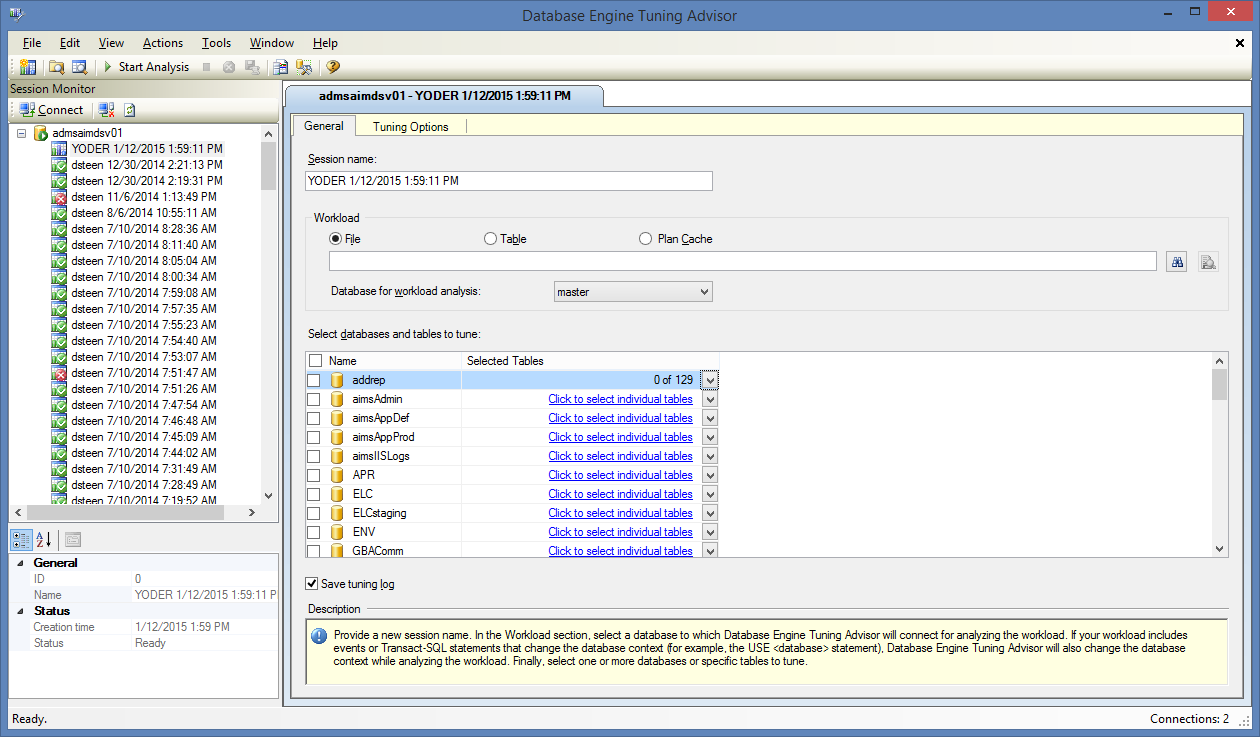 Location Services
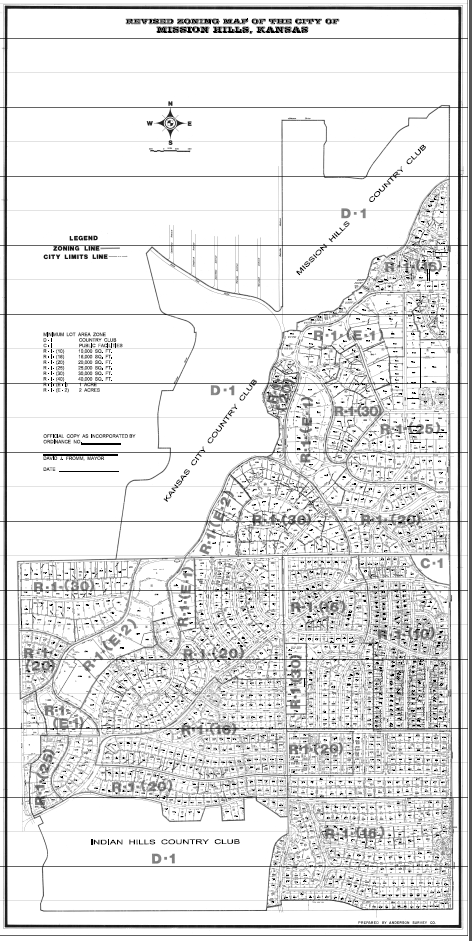 Request to digitize setback information from plats to printed map.
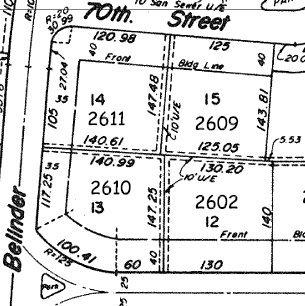 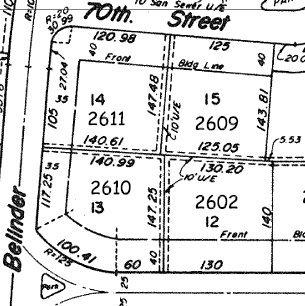 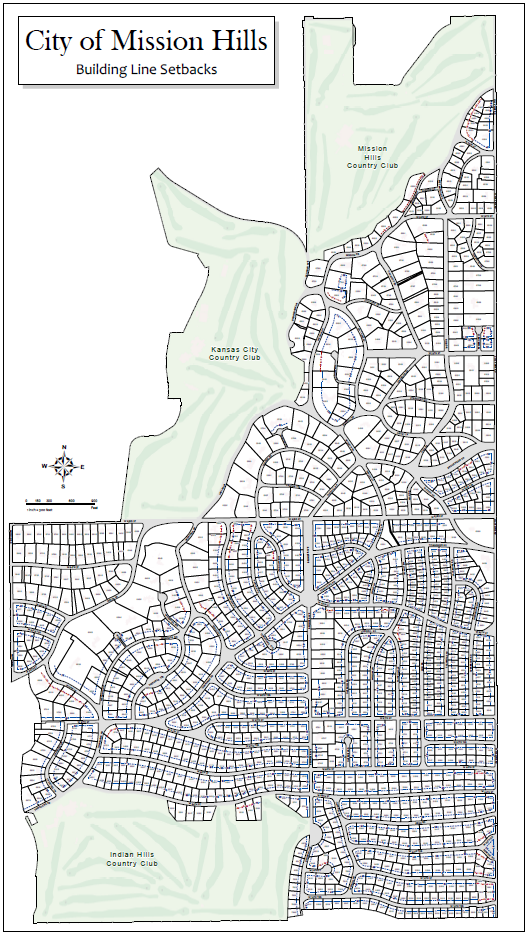 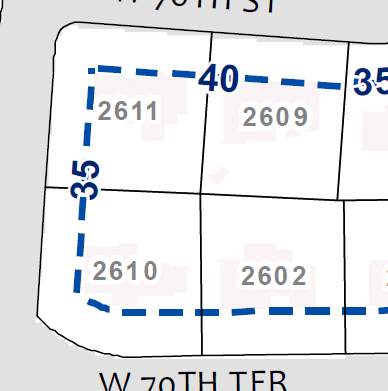 Alternative to digitizing plats for entire county?
Simple, open access for property owners to access their lot dimensions, setbacks, easement/right-of-way designations from plat.

Add plat “chips” to our existing Location Services pages (using existing map service)
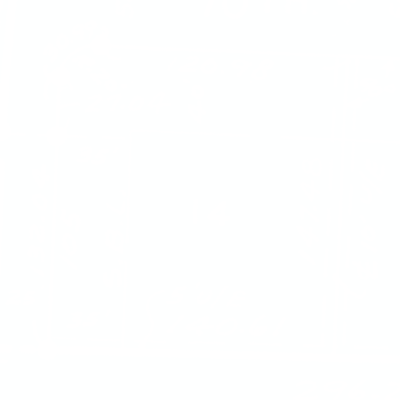 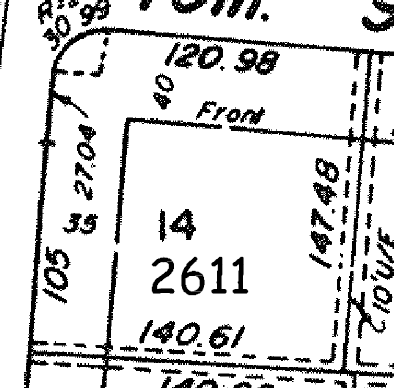 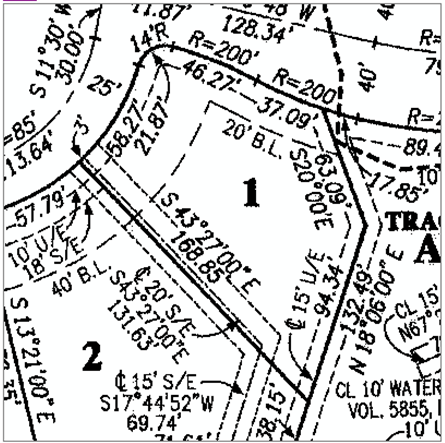 All our plat images were georeferenced (or so we thought!).
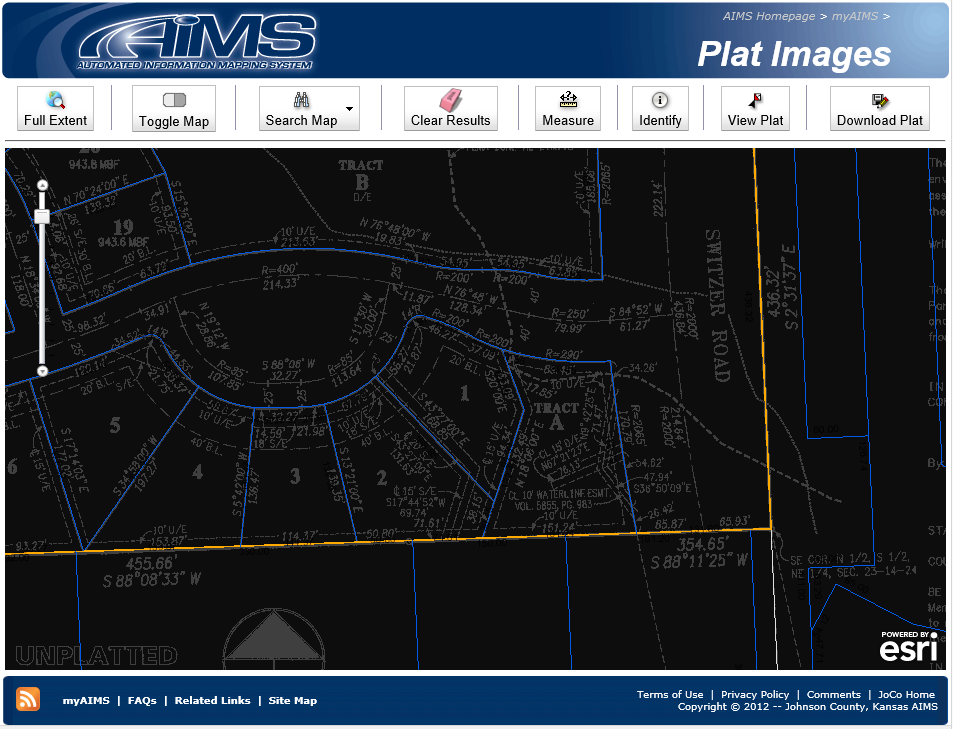 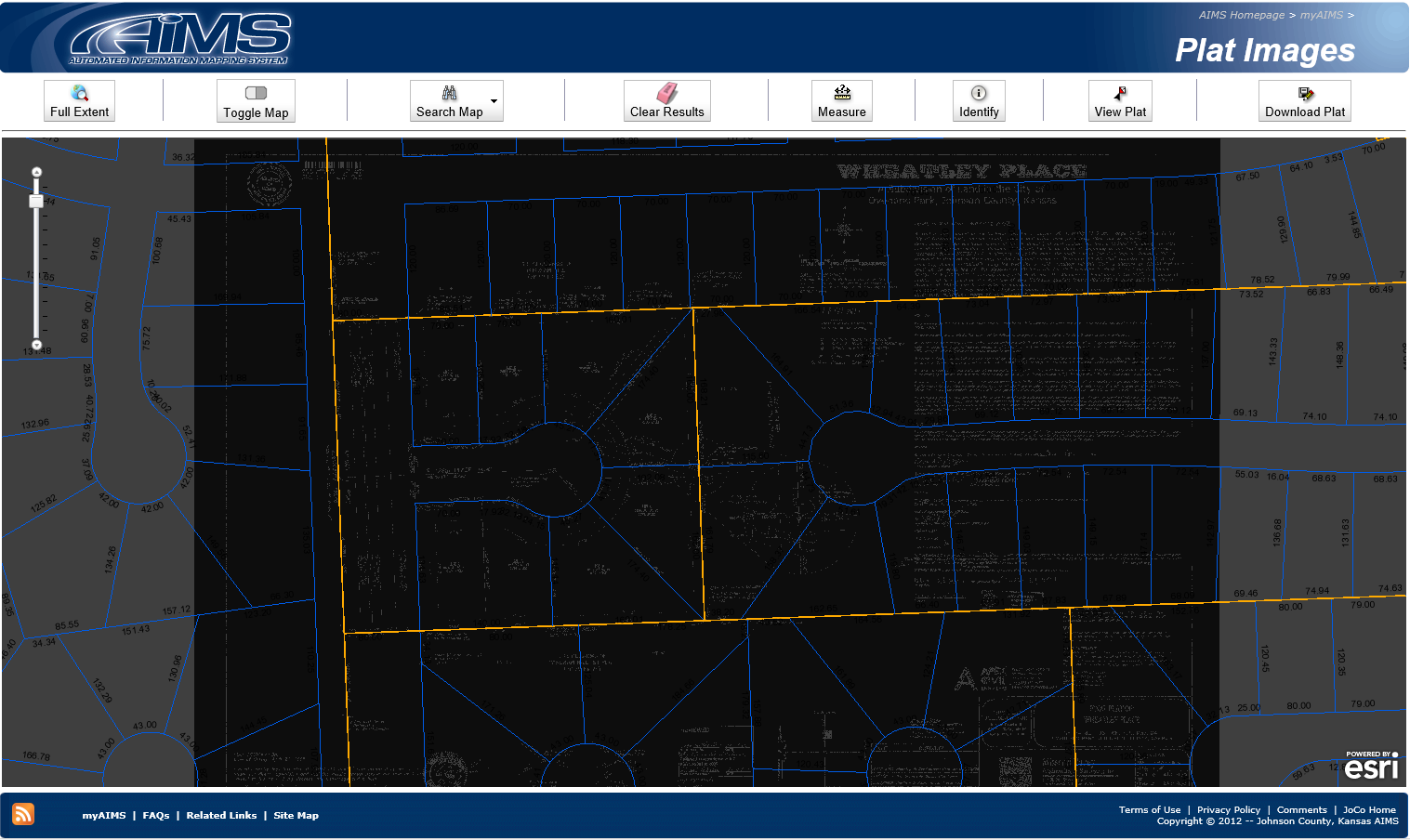 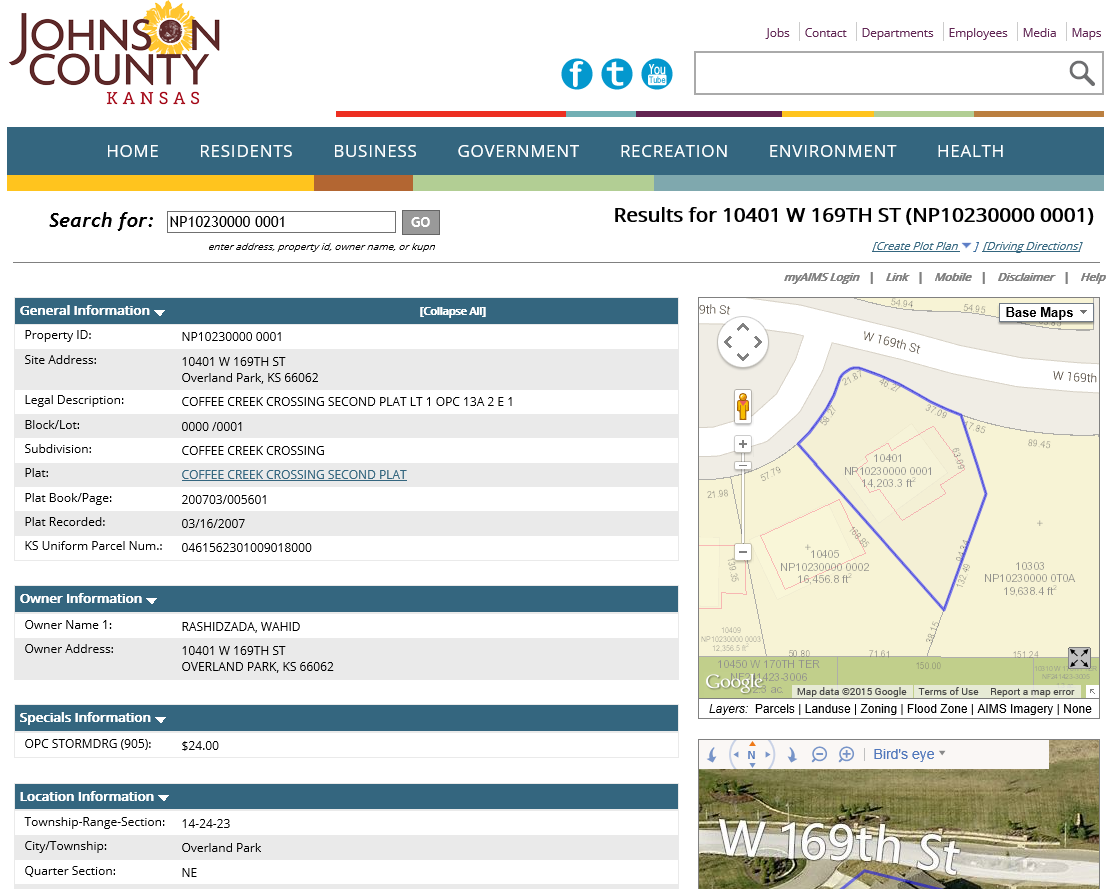 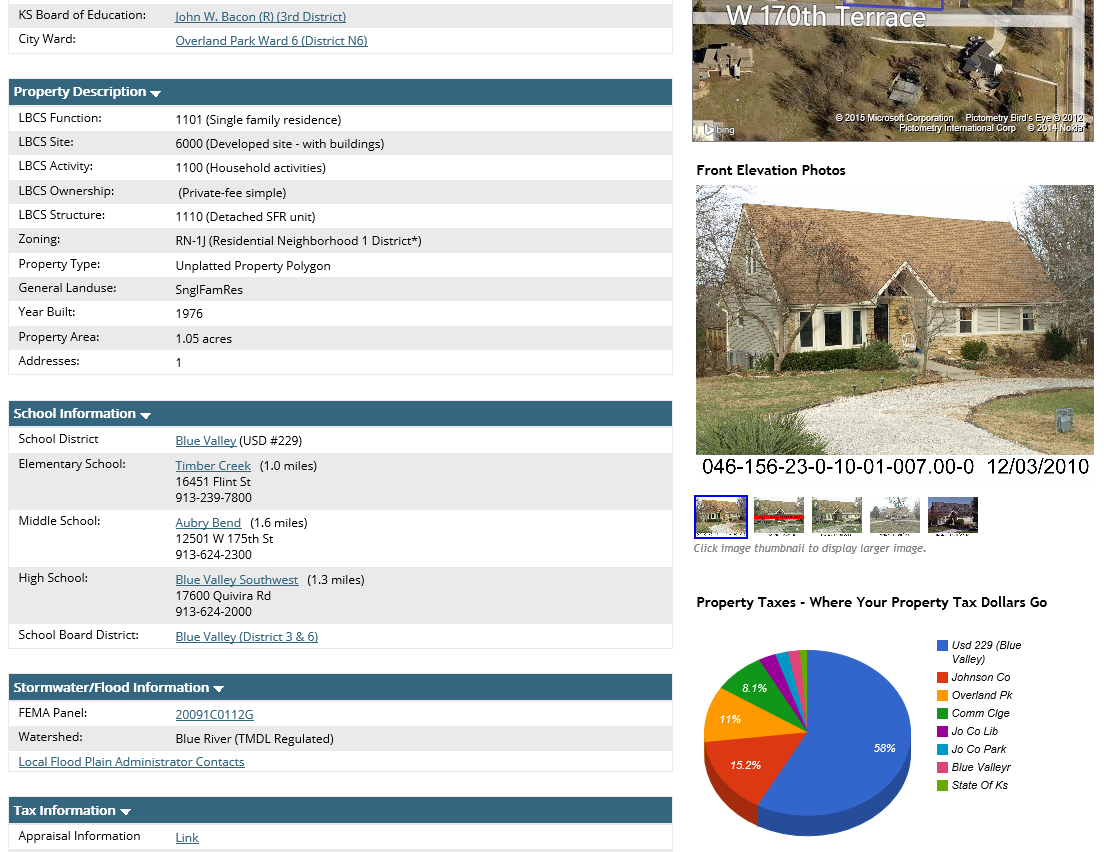 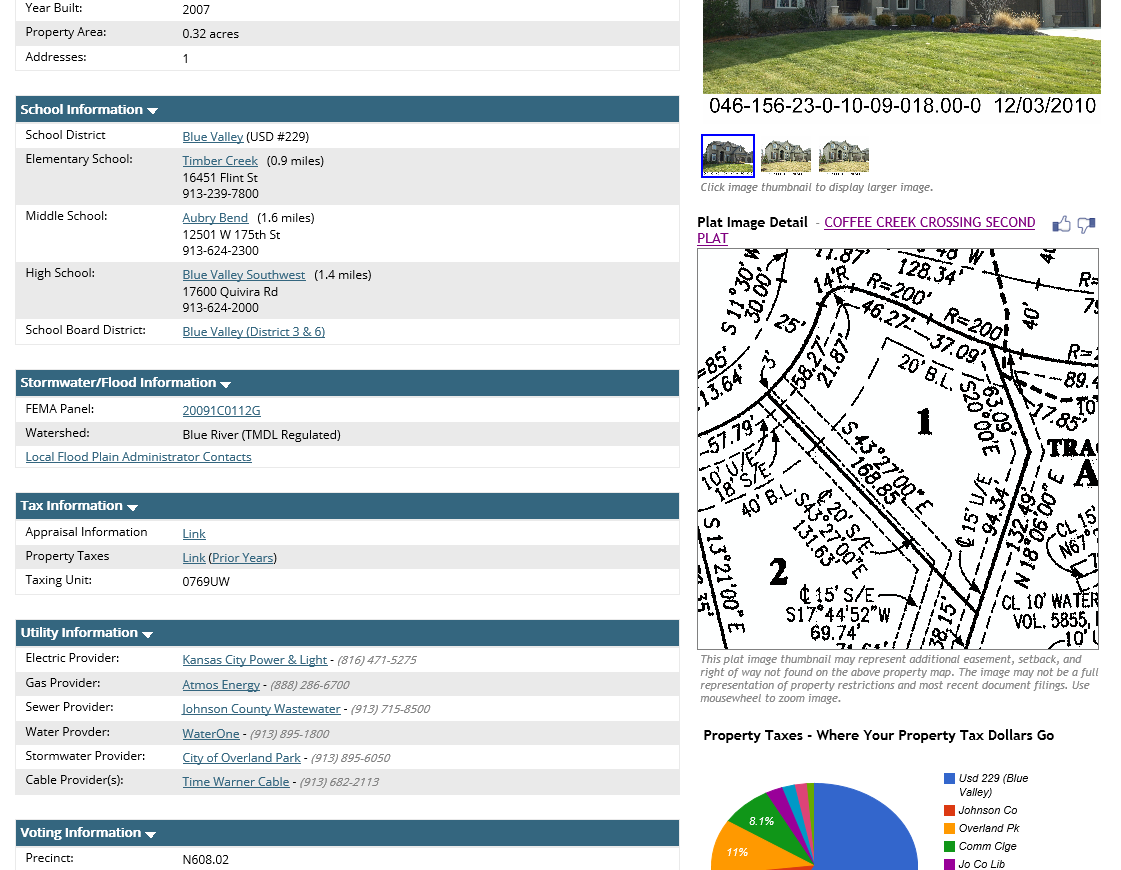 http://ims.jocogov.org/locationservices/?id=NP10230000 0001
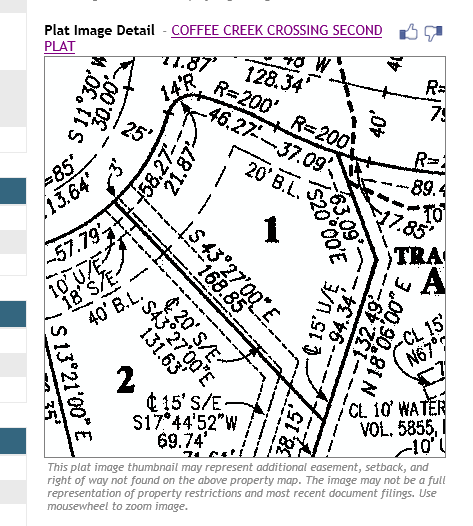 How does that work?
From Parcel ID go get plat attributes (e.g. id, name, etc)  and parcel extent
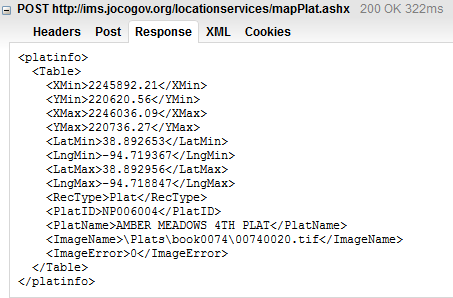 How does that work?
From Parcel ID go get plat attributes (e.g. id, name, etc)  and parcel extent

From parcel extent, get map tile (can do this through the use of dynamic layers in the map service)
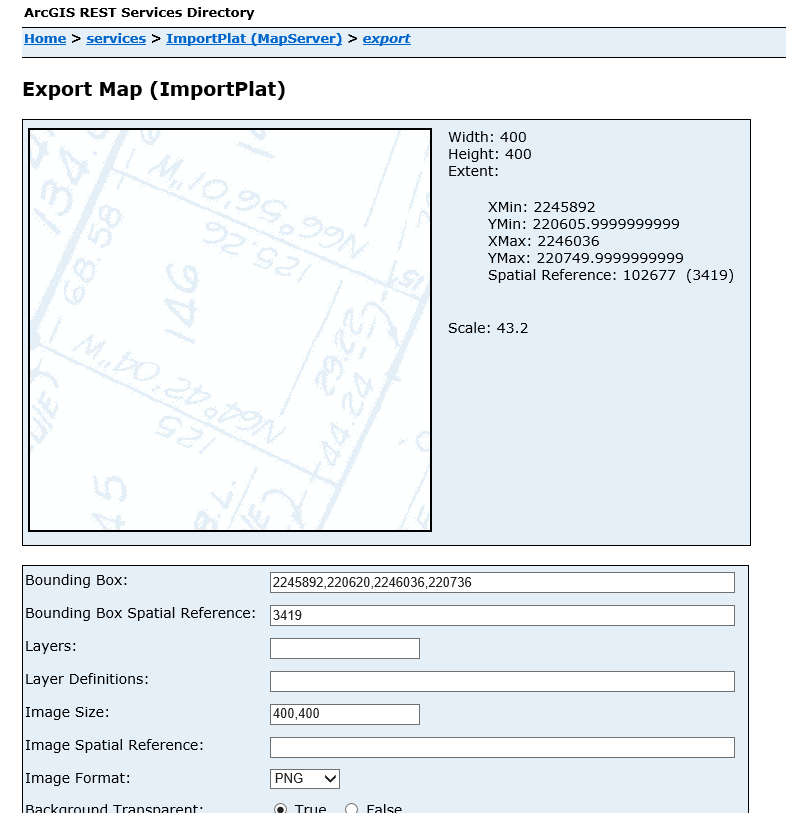 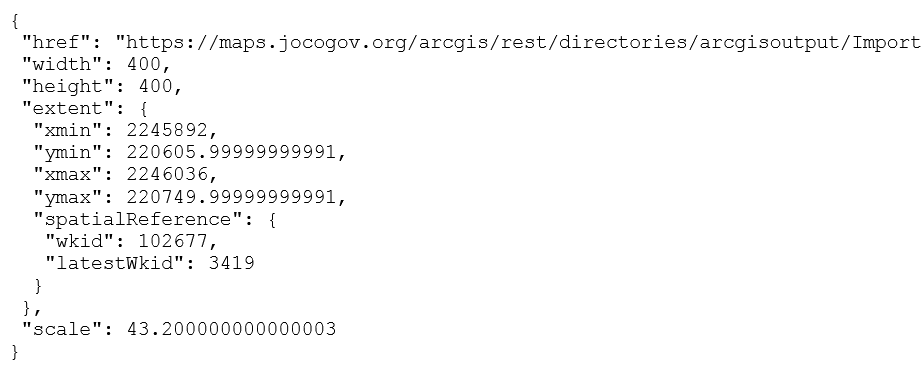 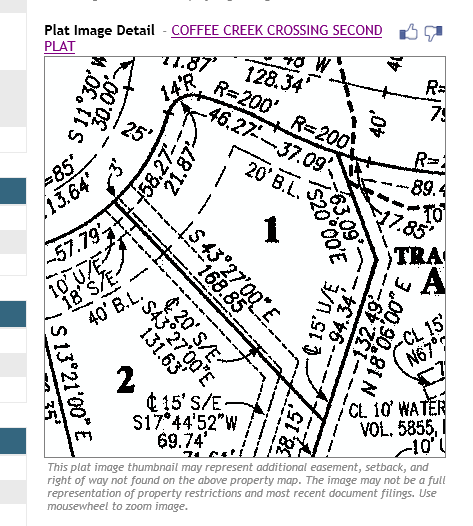 Uh oh…
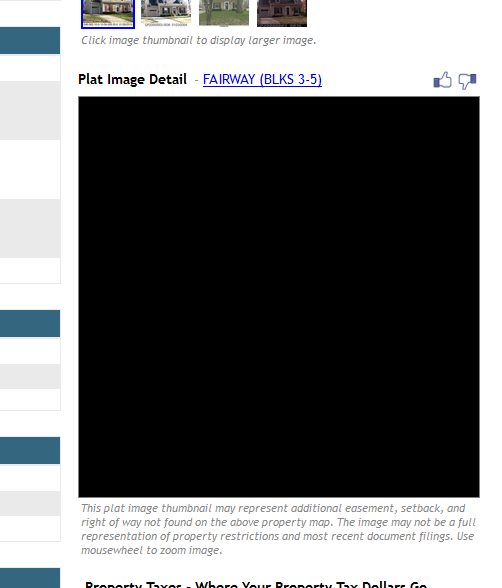 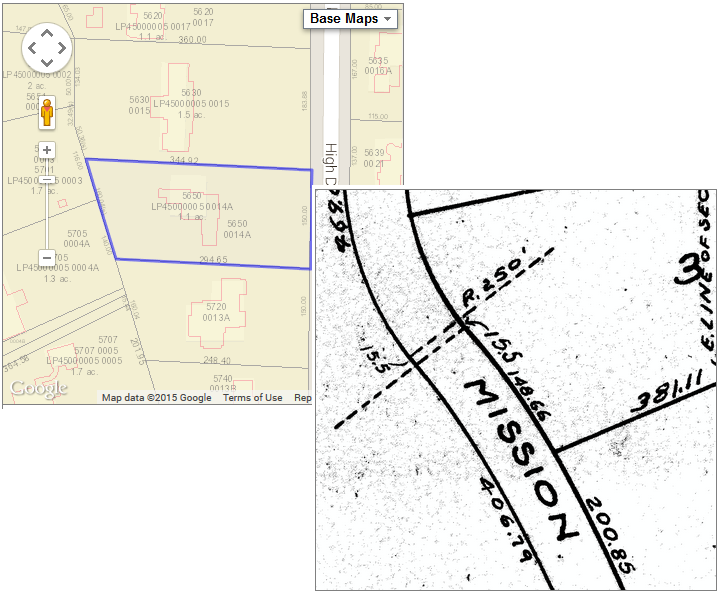 Need for QC & Cleanup
Ran some file system scripts
Built quick QC interface
http://ims.jocogov.org/locationservices/mapPlatQC.aspx
Log results to table

8,919 Plats
75% passed QC
2,000 plat images to review – 30% complete
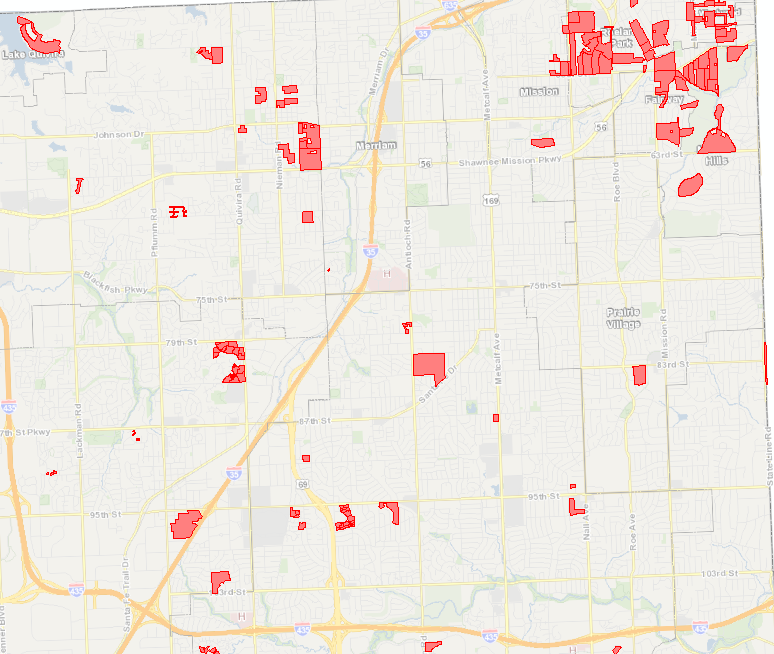 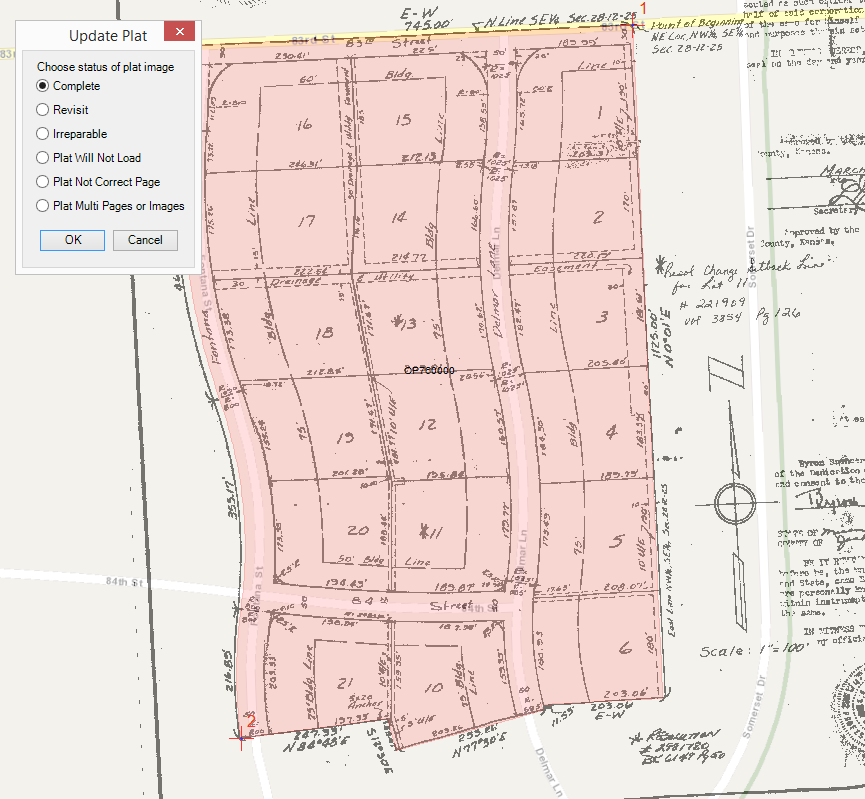 Query Layer Updates
Use data that doesn’t contain system geodatabase repository tables
Provides ability to join related business tables & disparate sources on the fly to spatial data sources without the overhead of creating additional datasets
Benefit is displaying realtime updates to attribute tables without publishing datasets
Use sql views to keep database logic on the database
much easier to manage & edit views than mxd
Can edit via feature access enabled map service
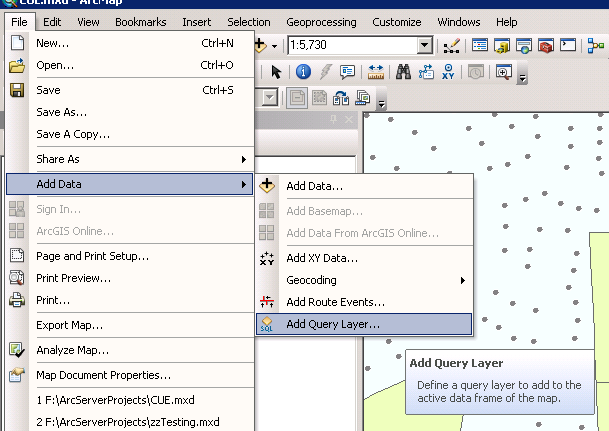 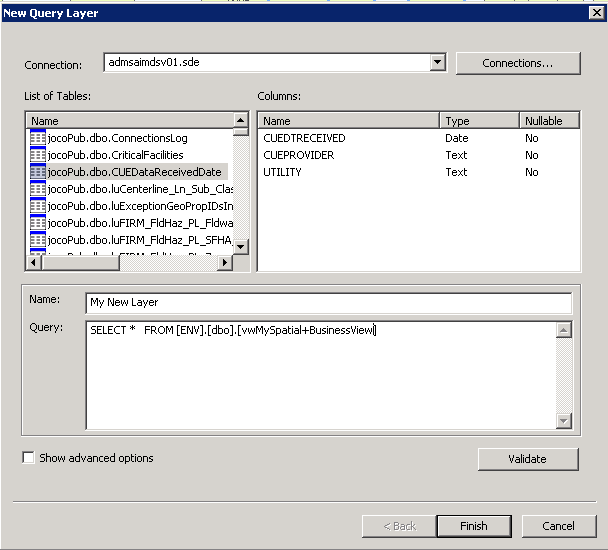 Using SQL Views & Query Layers to make decisions -JCW Sewer Rehab
Line Inspection Model (FME)
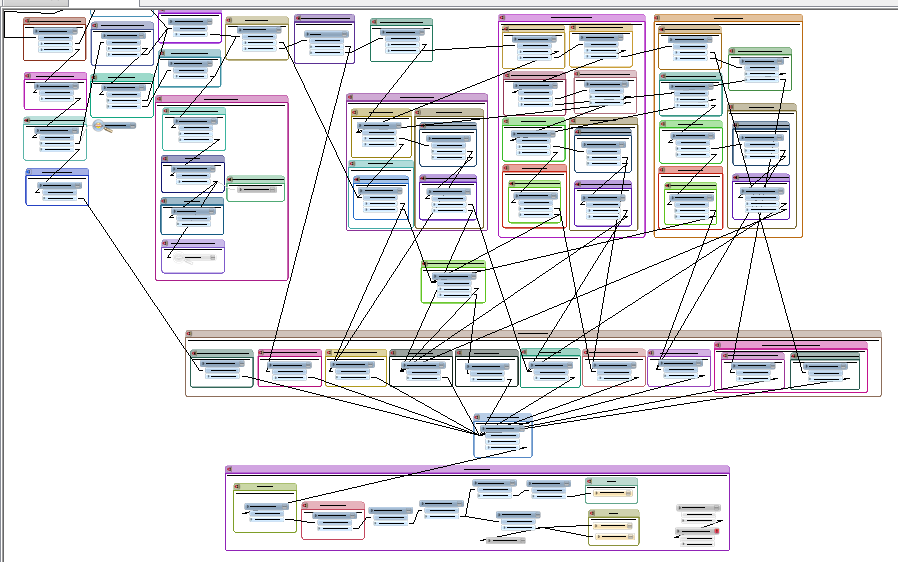 Review Process
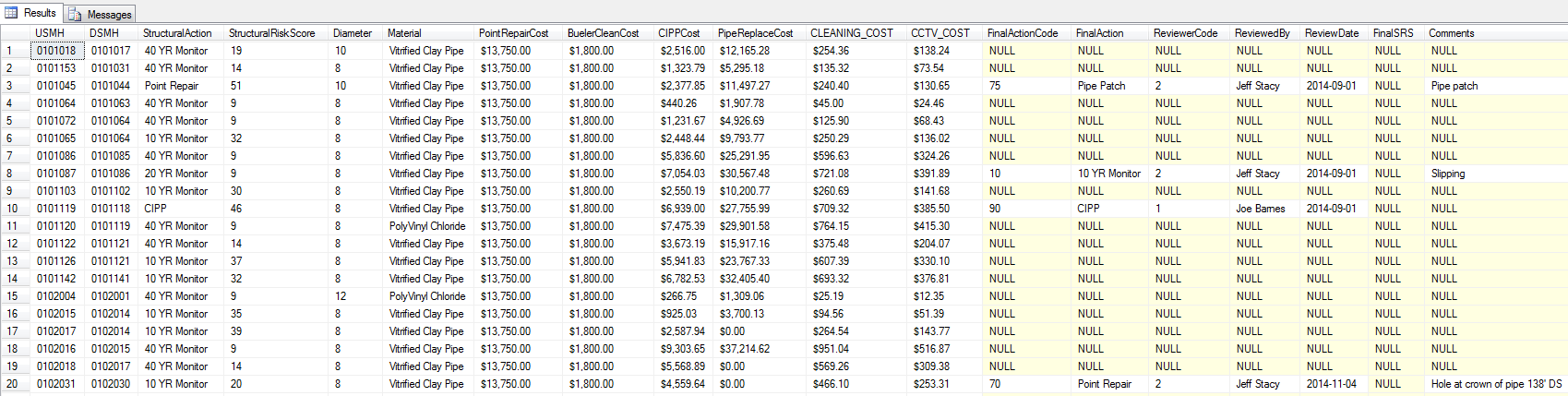 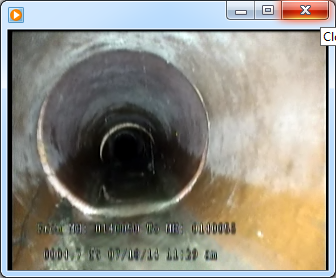 Needs
Map based review
Place to make revisions –web editing?
Way to feed revisions back to Lucity
Decision
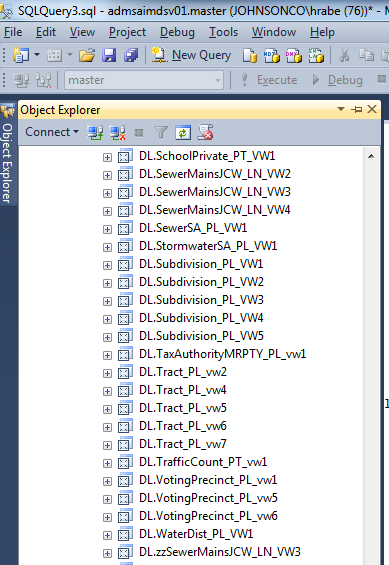 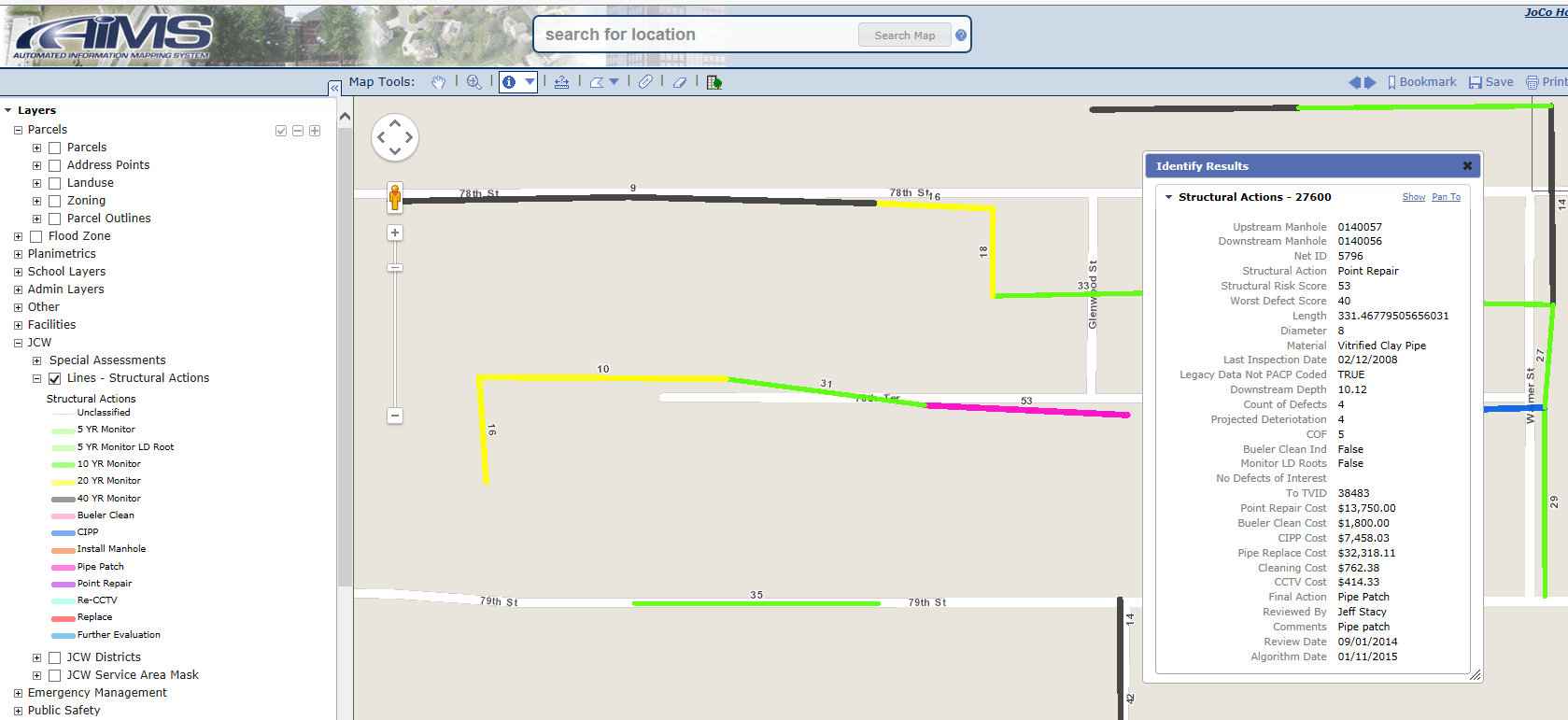 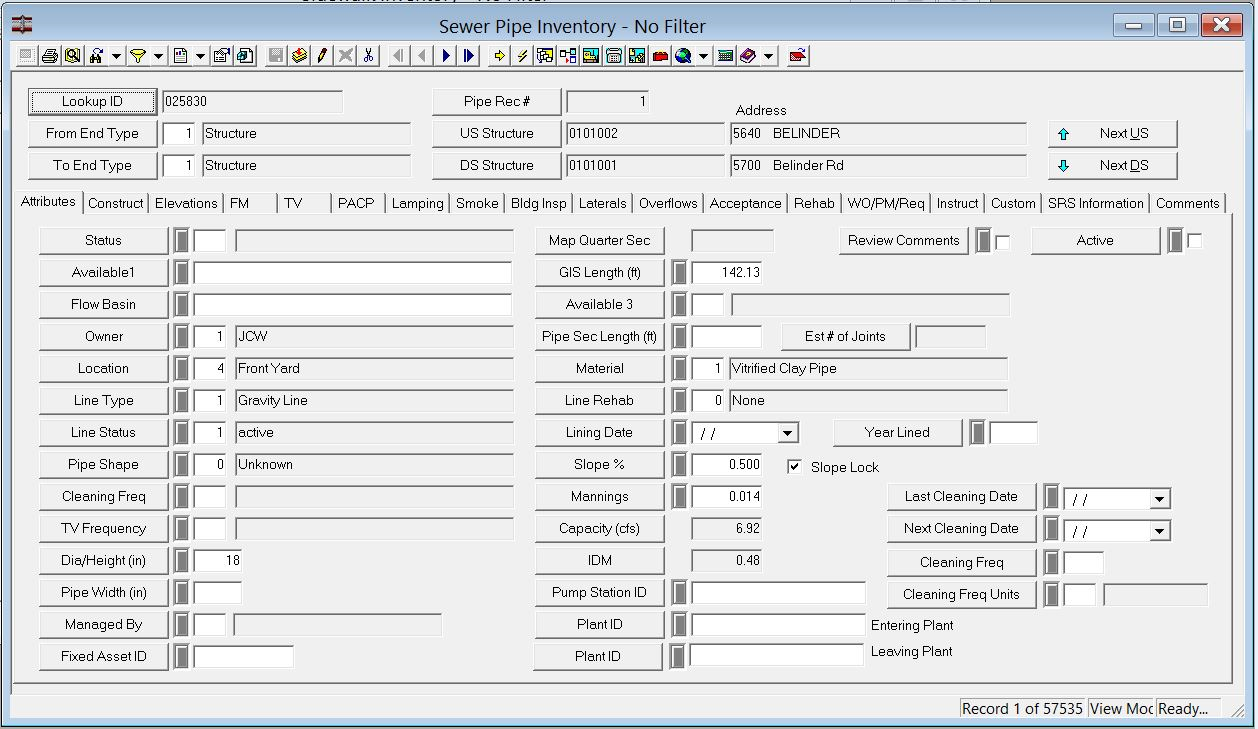 What did SQL VW's/query layers allow us to do?
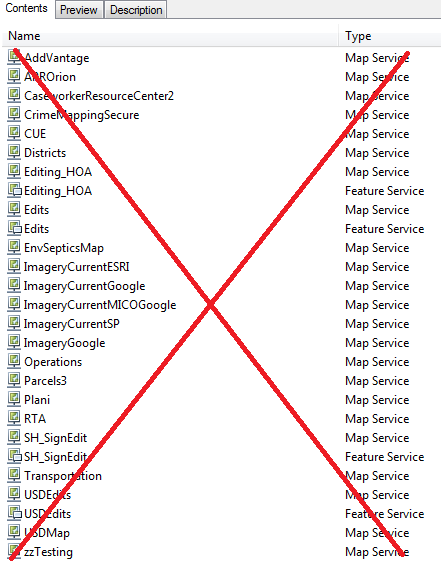 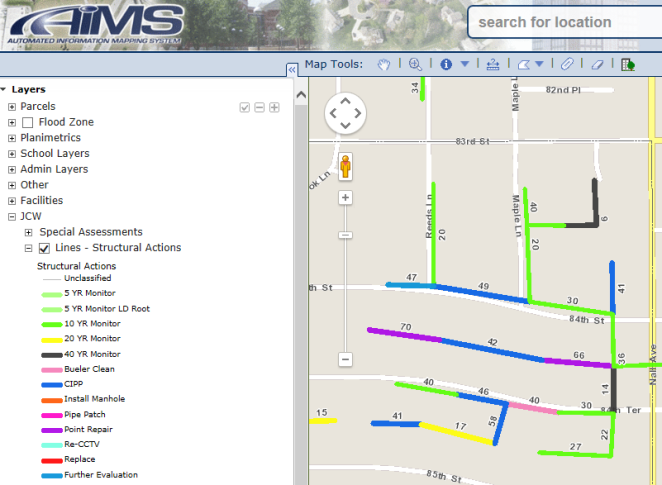 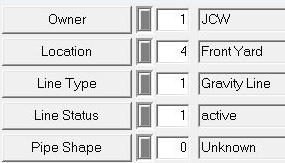 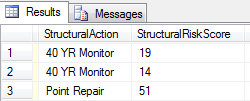 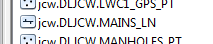 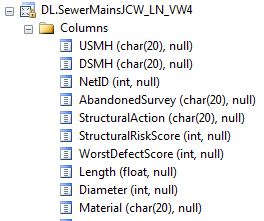 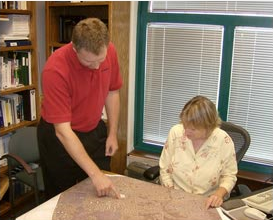 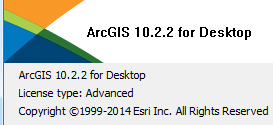 And how does JCW benefit?
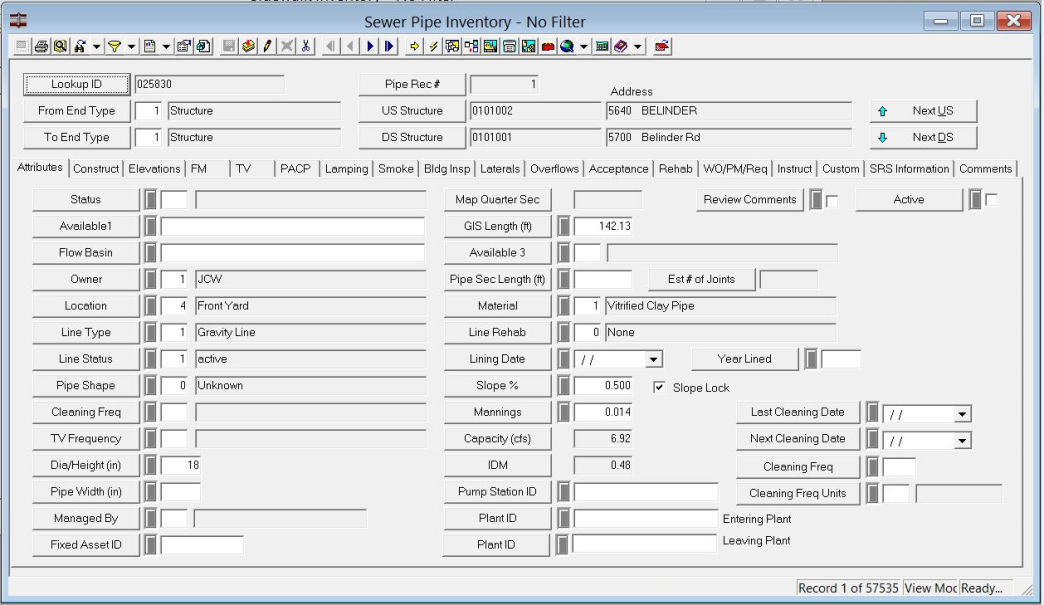 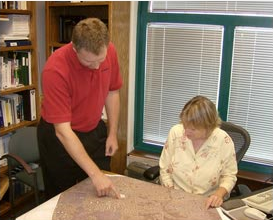 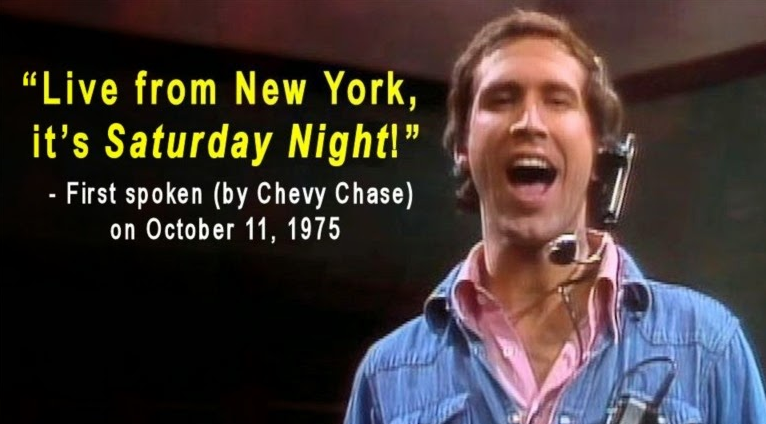 The Ultimate benefit
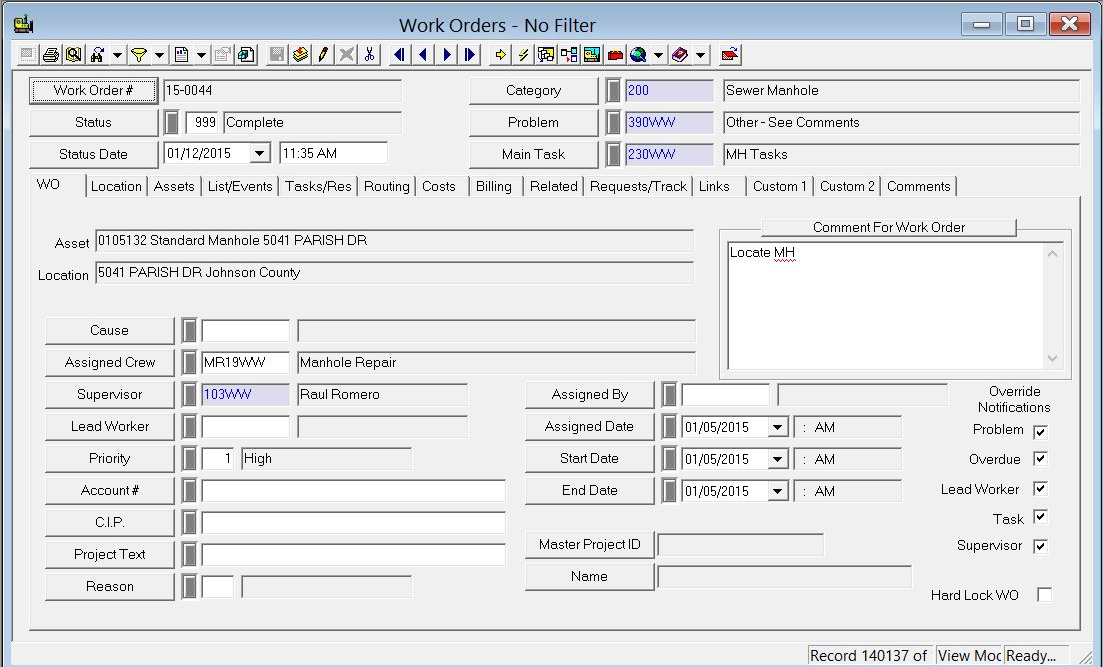 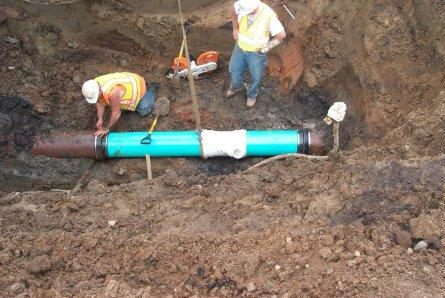 ***Better Decision Making***
Create Views
Don’t put this in your .mxd
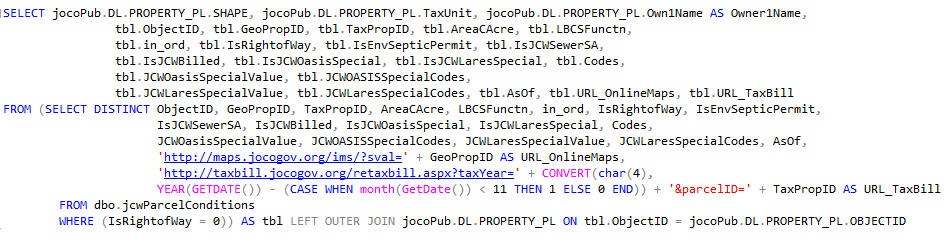 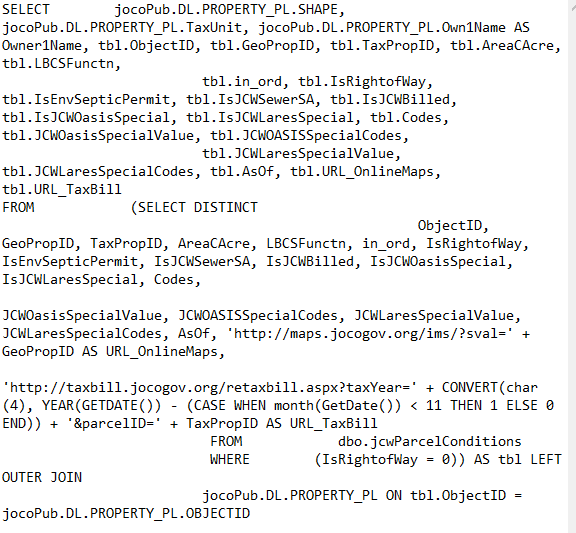 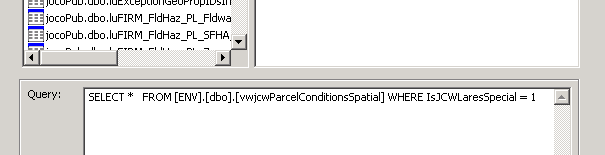 JCW & Special Assessments
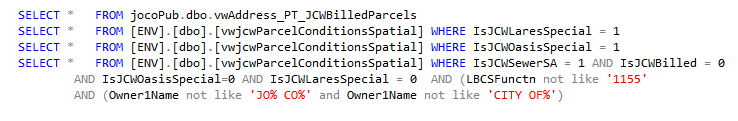 JCW & Special Assessments
JCW & Special Assessments
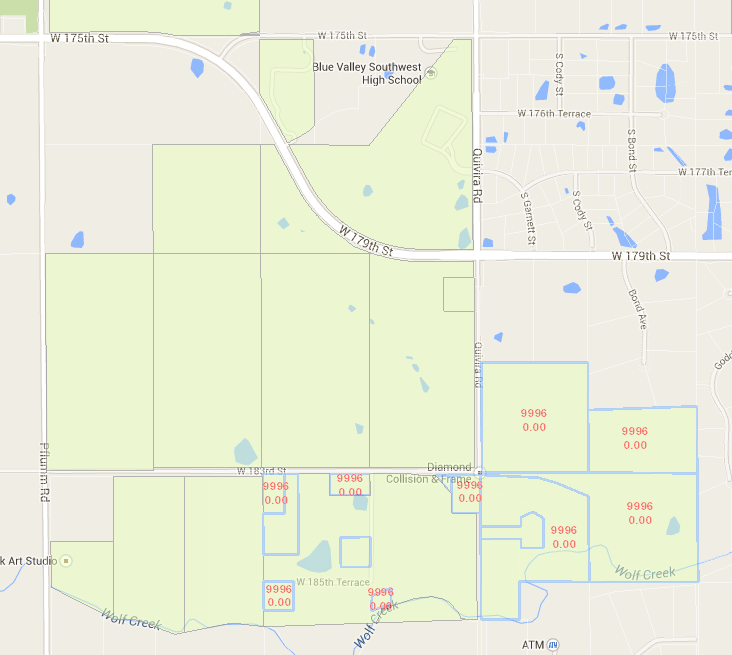 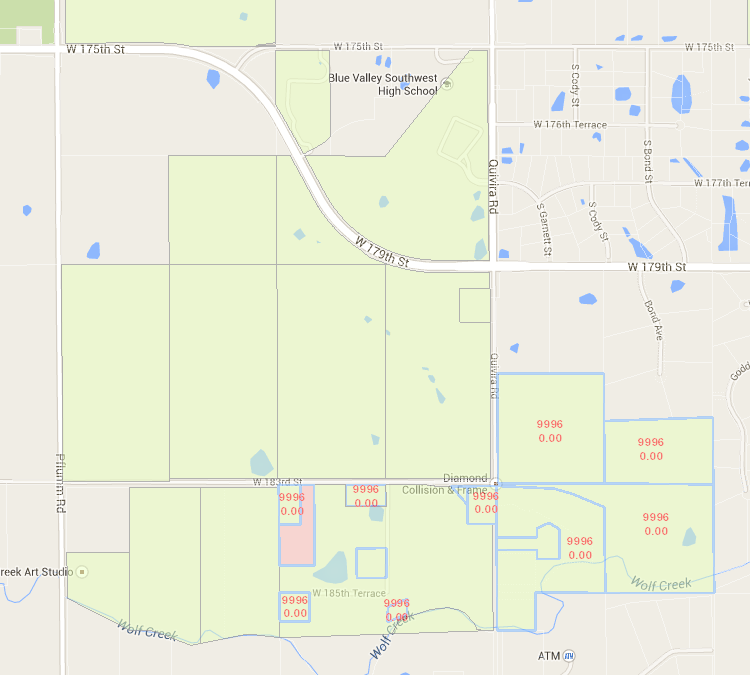 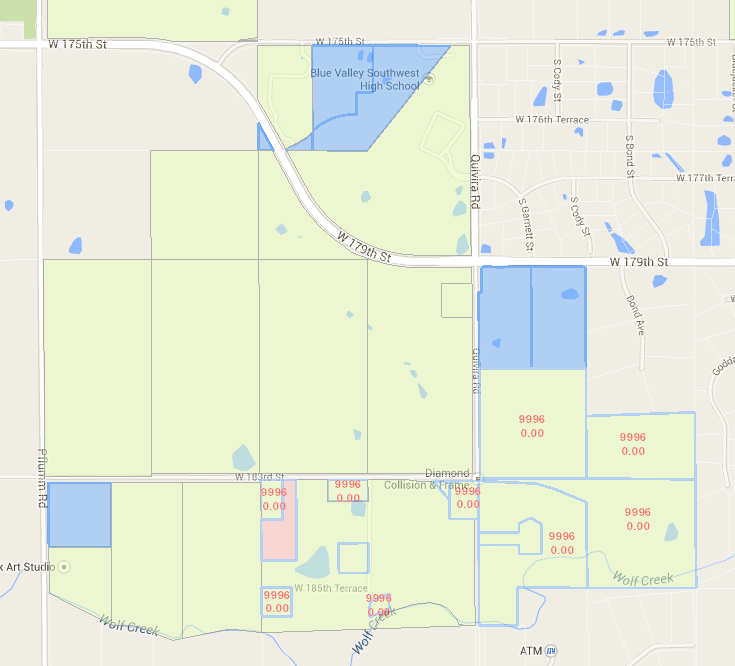 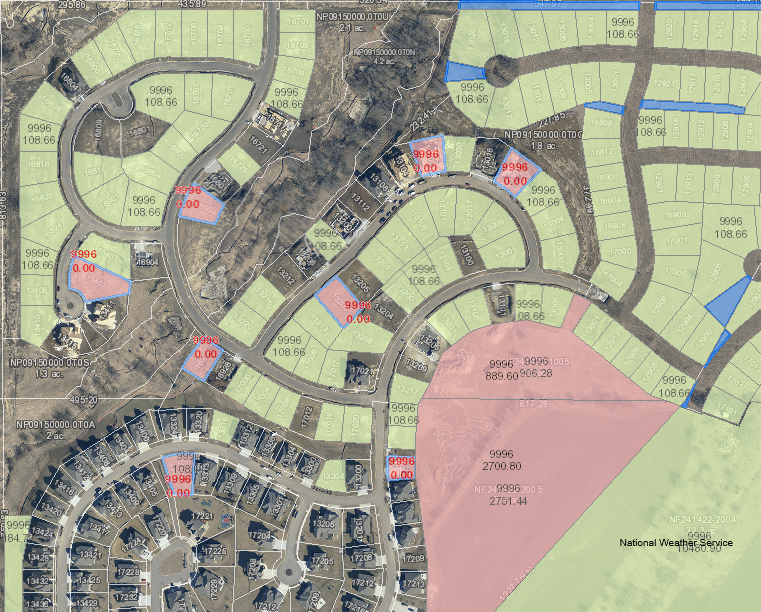 Plat QC
Real-time display of business table updates.
Plat QC
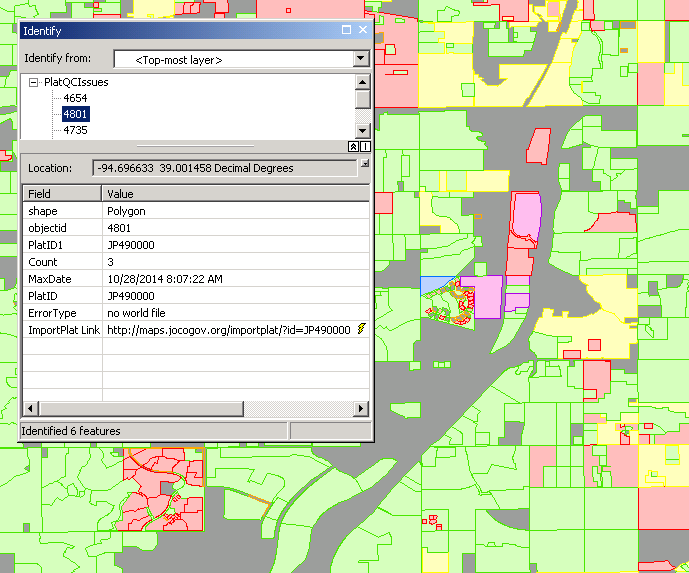 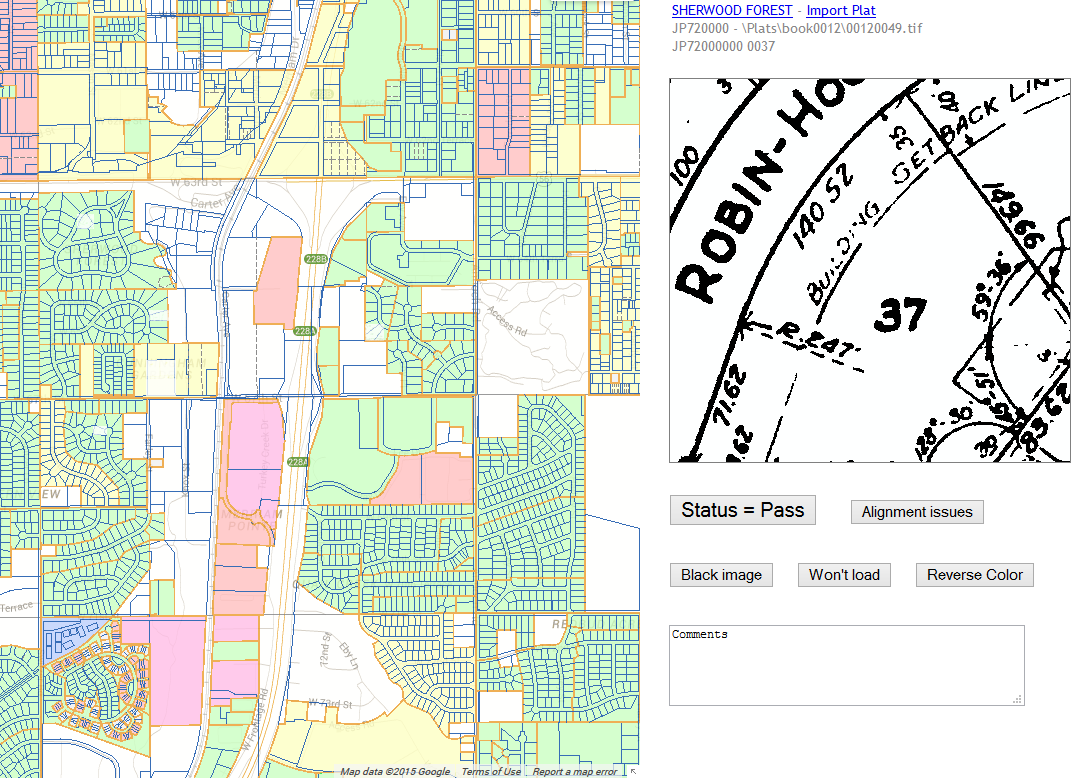 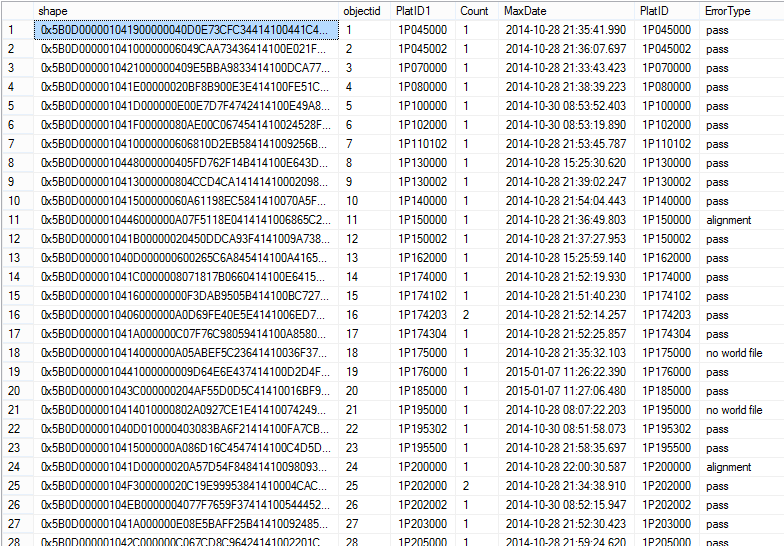 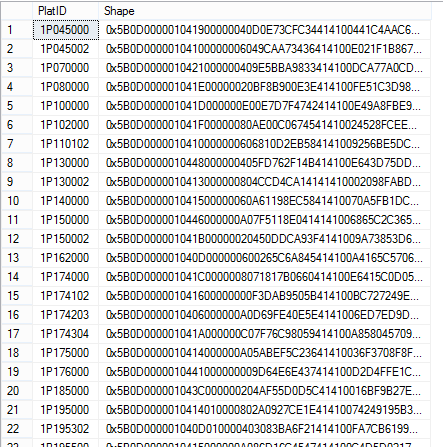 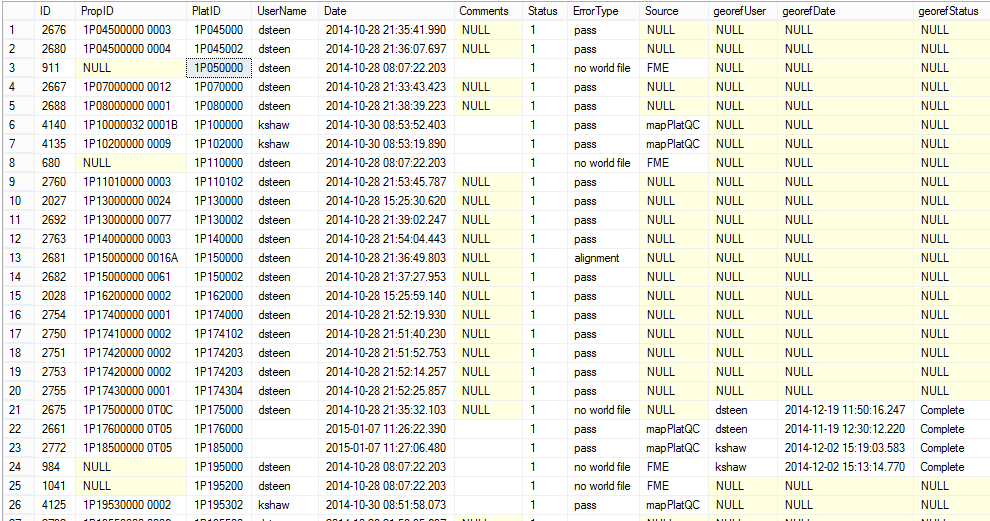 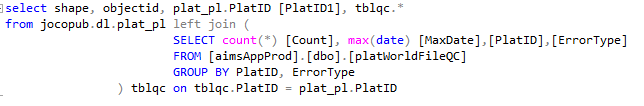 http://ims.jocogov.org/locationservices/mapPlatQC.aspx
SQL Spatial
Can use SQL Spatial methods to create view that do the spatial processing (geoprocessing) on fly.

	e.g. Geometry.STBuffer(500)
Use SQL Spatial
SIRENS
	SELECT TOP 100 PERCENT OBJECTID, SHAPE FROM SIREN_PT
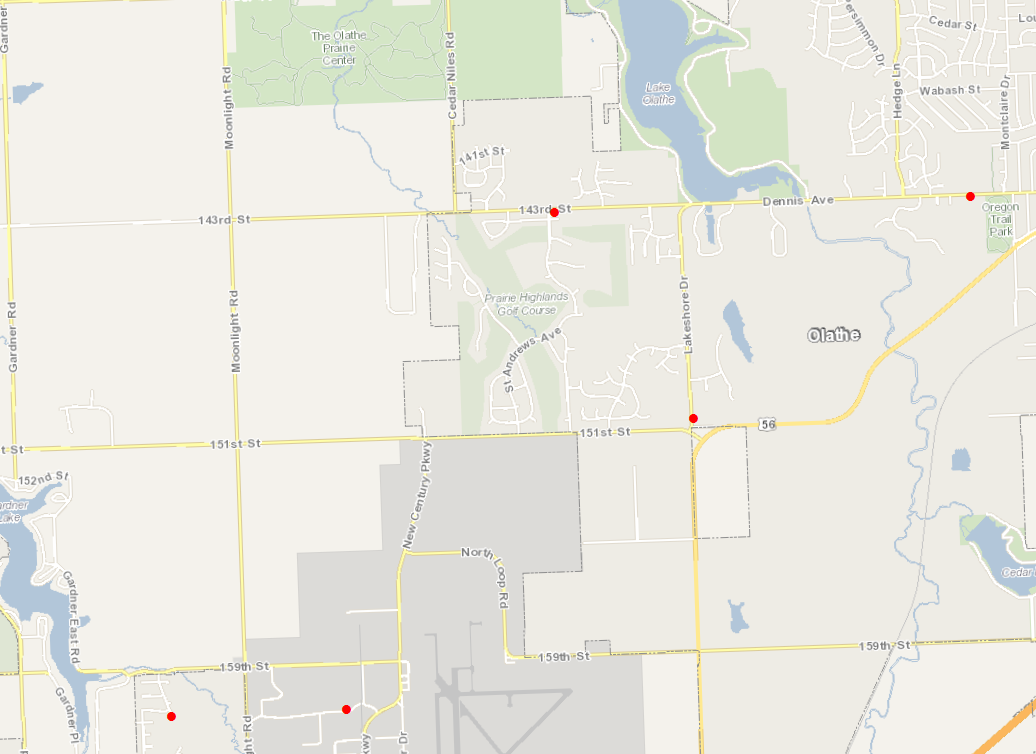 Use SQL Spatial
SIRENS
	SELECT TOP 100 PERCENT OBJECTID, SHAPE FROM SIREN_PT
BUFFER
	SELECT TOP 100 PERCENT
	OBJECTID, 
	SHAPE.STBuffer(RADIUS_FT) [SHAPE]
	FROM SIREN_PT
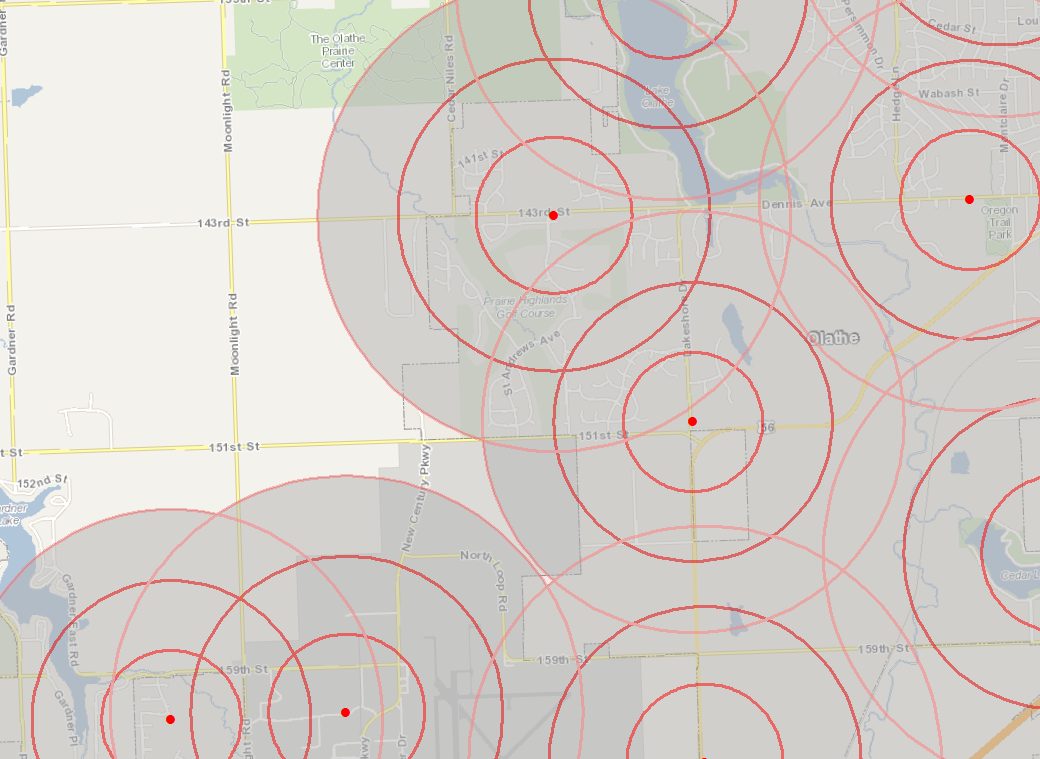 Use SQL Spatial
SIRENS
	SELECT TOP 100 PERCENT OBJECTID, SHAPE FROM SIREN_PT
BUFFER
	SELECT TOP 100 PERCENT
	OBJECTID, 
	SHAPE.STBuffer(RADIUS_FT) [SHAPE]
	FROM SIREN_PT
UNION
	SELECT TOP 100 PERCENT
	1 [OBJECTID], 	geometry::UnionAggregate(SHAPE.STBuffer(RADIUS_FT)) [SHAPE]
	FROM SIREN_PT
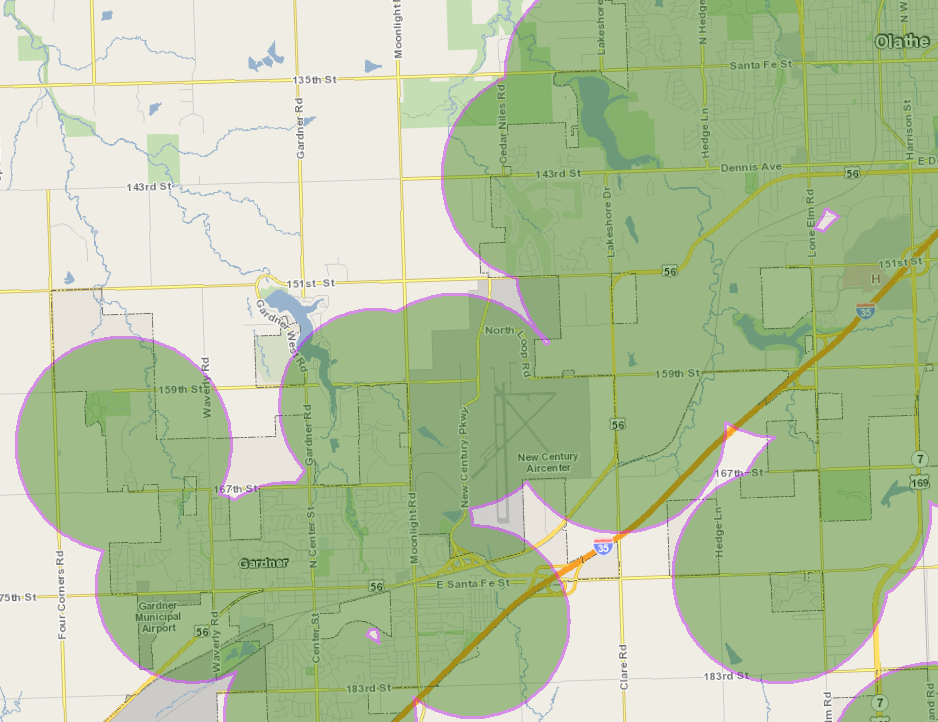 Parcel Mapping Techniques
Legal descriptions
Metes and Bounds, Aliquot Parts (PLSS), lot/block system (subdivision) and strip description
Older Plats
Sometimes they have a few Metes and Bounds calls and maybe even a reference to PLSS
Most of the time they call boundary dimensions and Right-of-Way widths
Newer Plats
Mostly metes and bounds calls and good reference to PLSS
Fractional Sections
Protraction of lines and corners
Older Plats
Older Plats
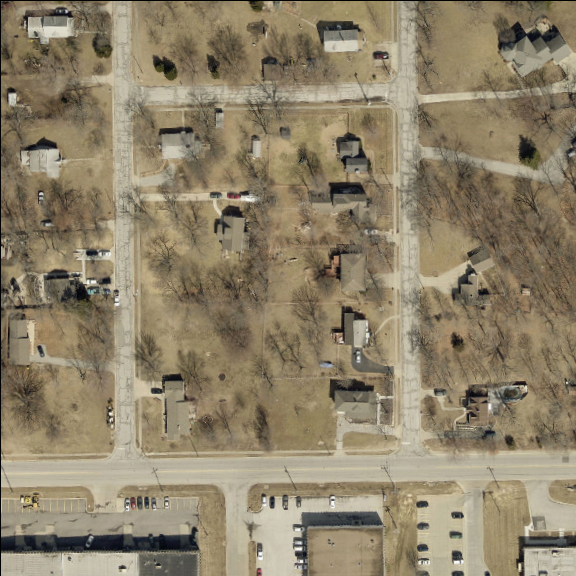 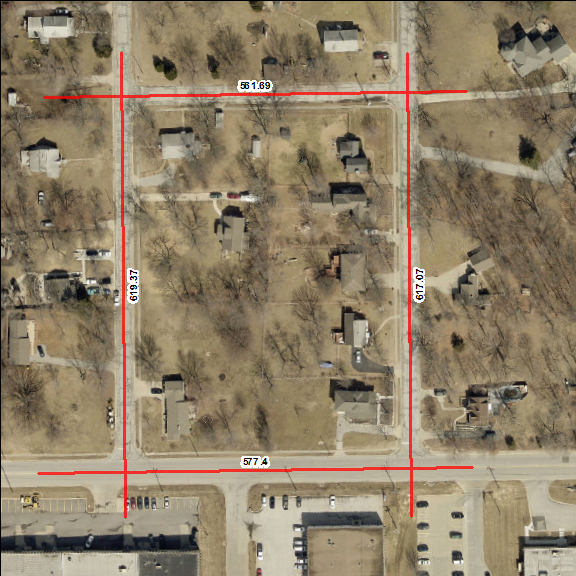 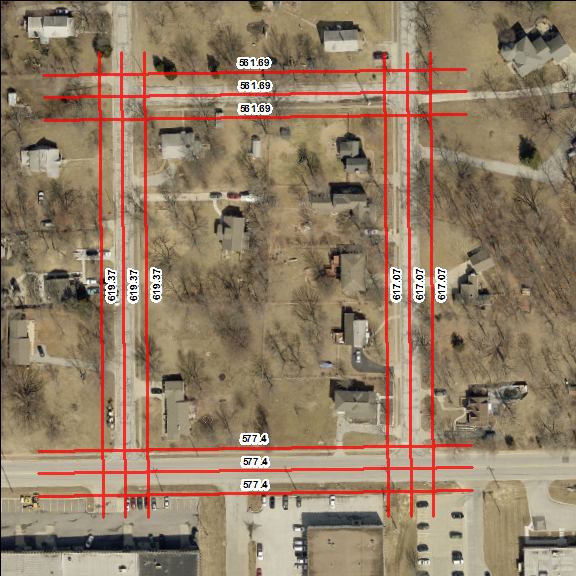 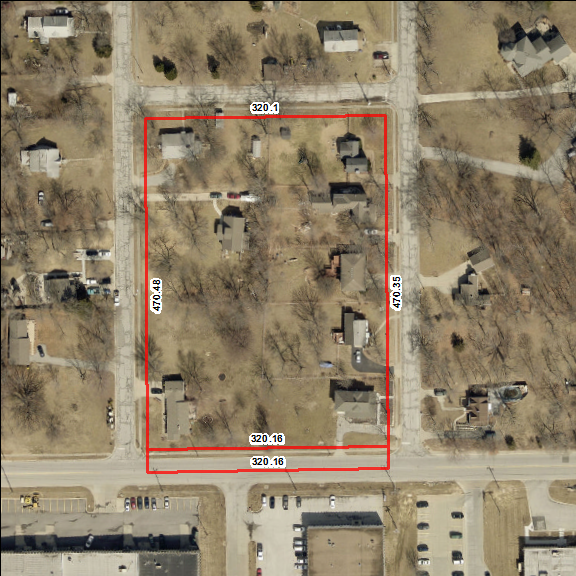 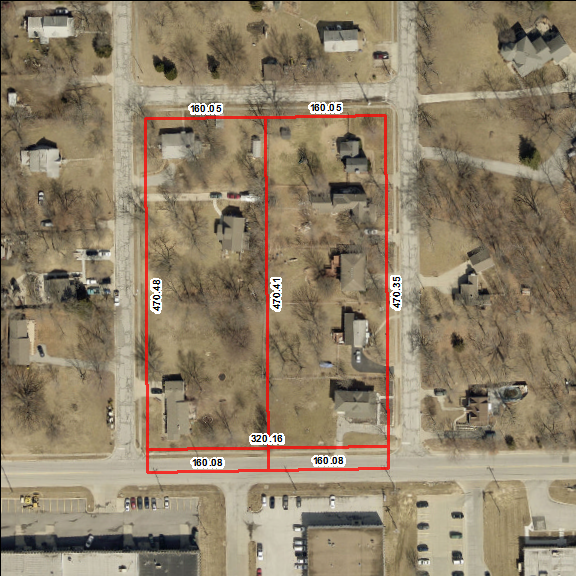 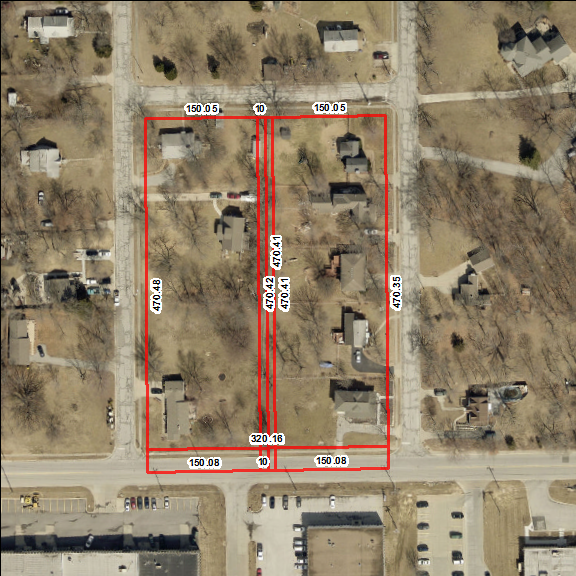 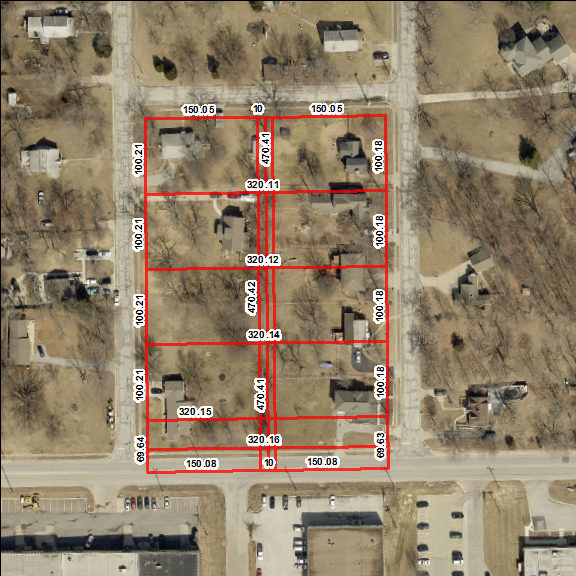 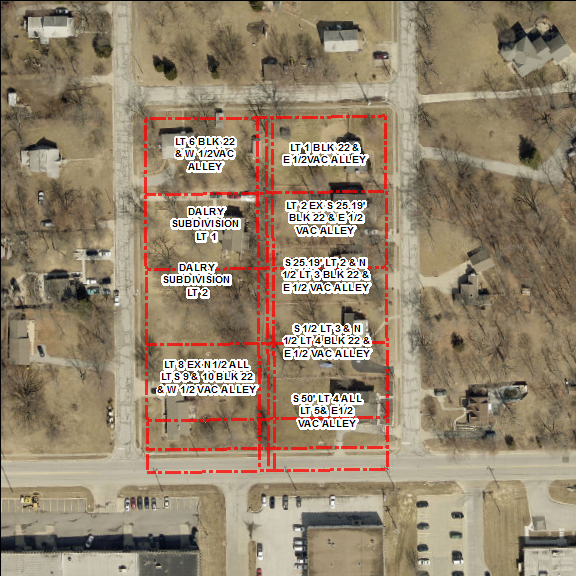 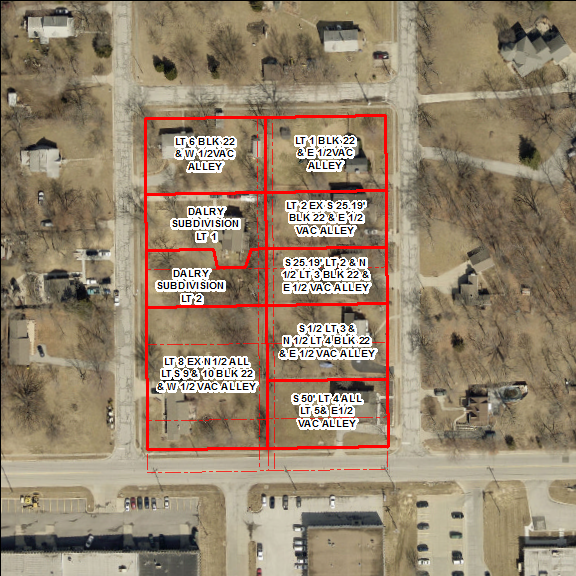 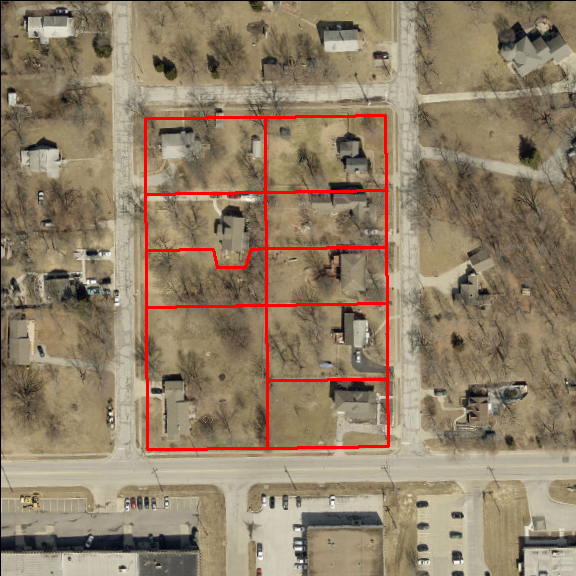 Newer Plats
Newer Plats
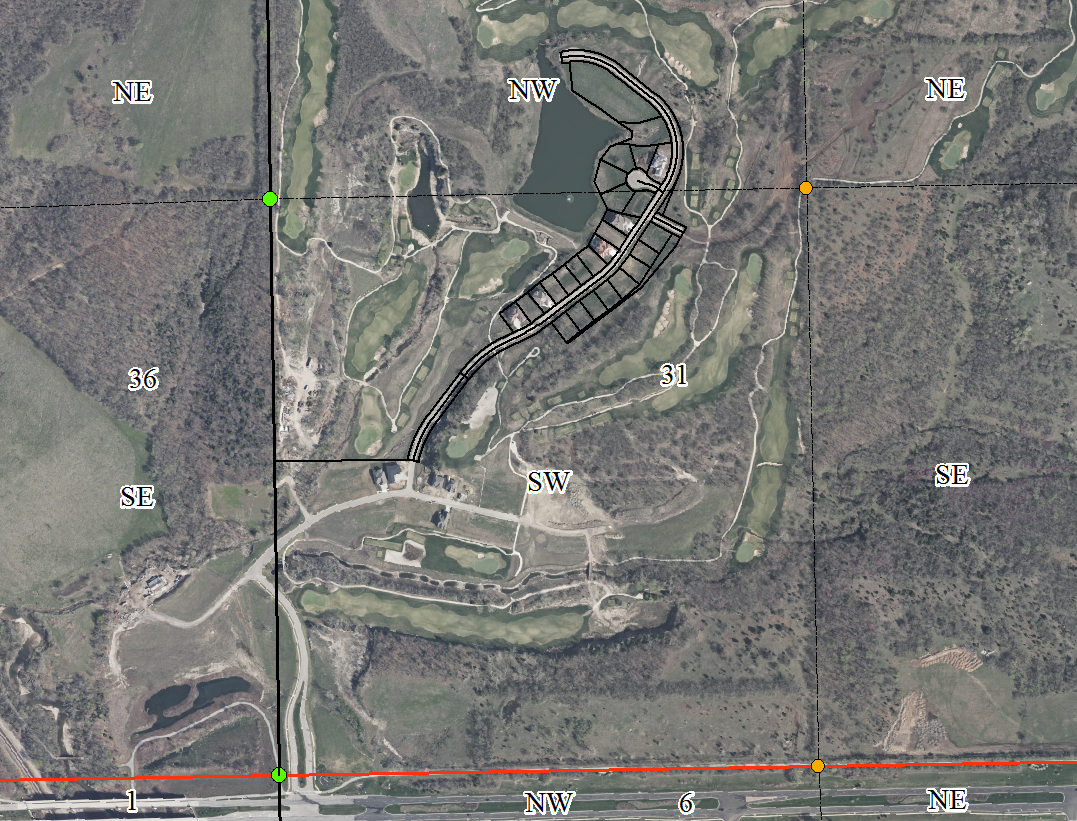 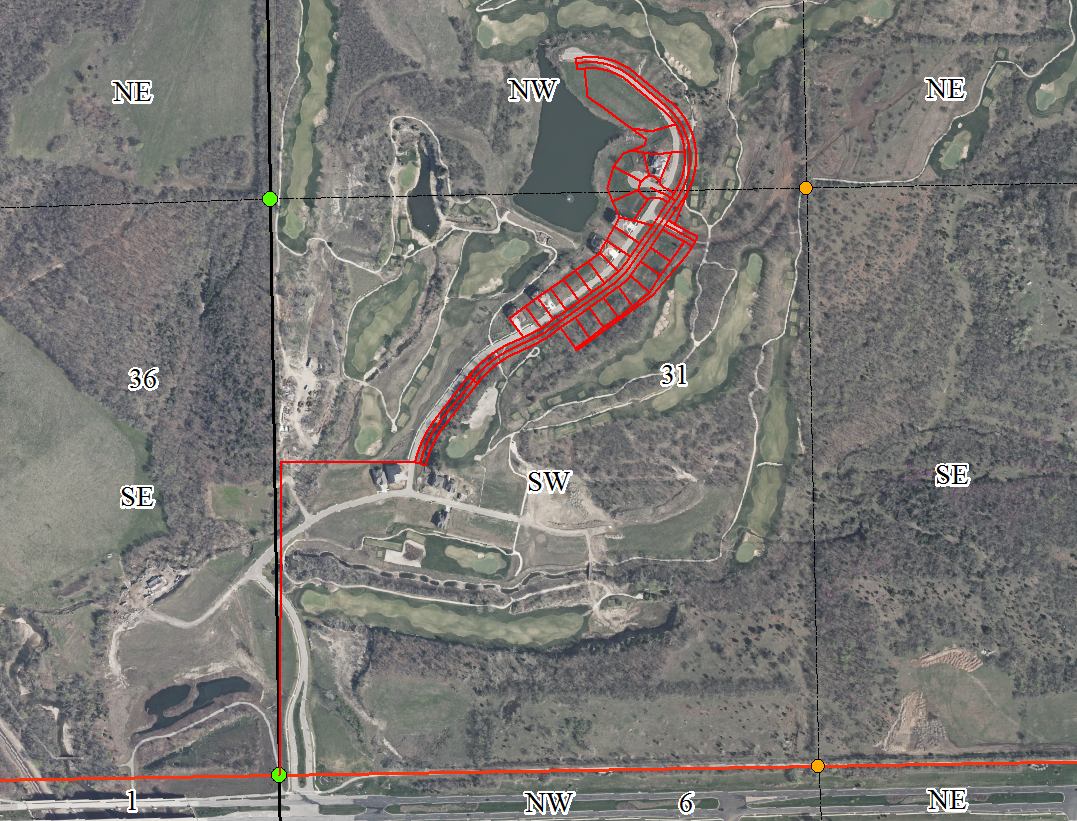 Fractional Sections
Fractional Sections
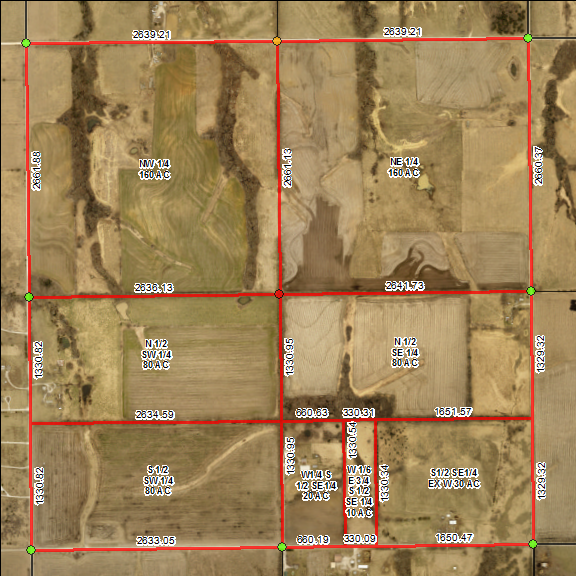 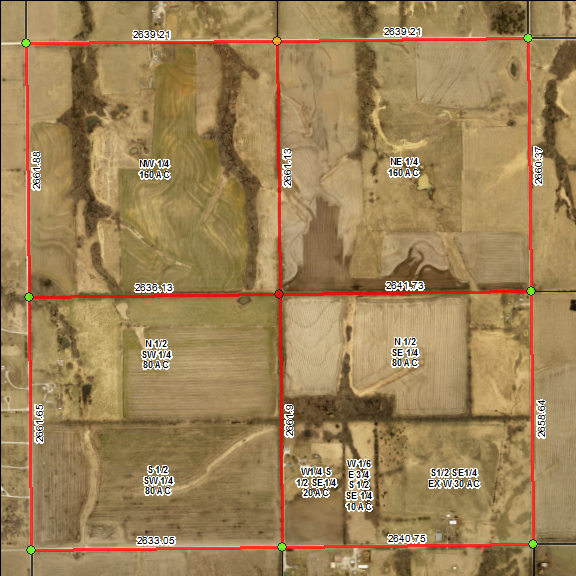 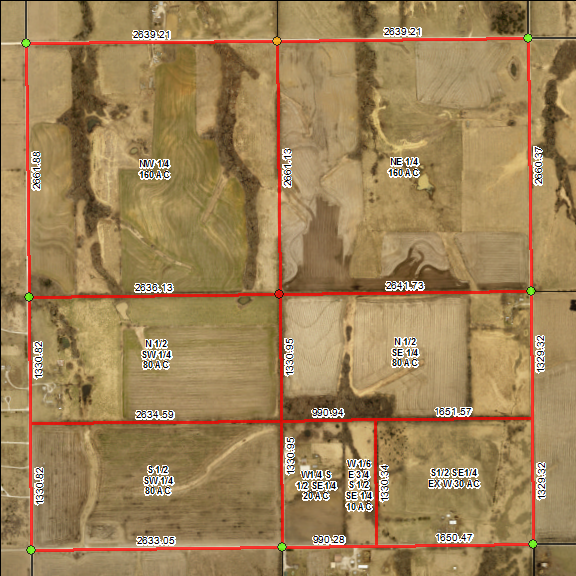 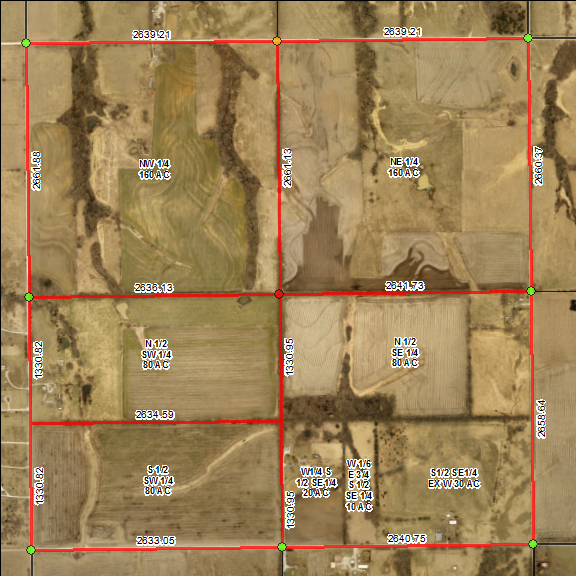 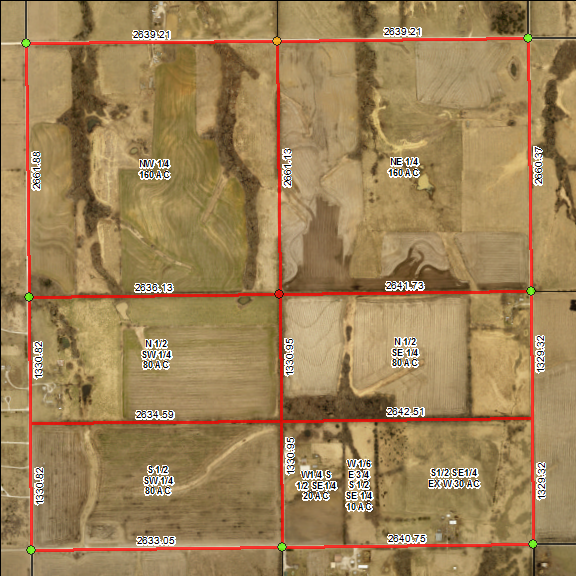 Lucity Project
Software used by JCW and PWK
Merged/Integrated in September
Cost savings and shared work development
Expand how we use Lucity
Dashboard and Web Map
Mobile
Lucity Mobile
Work crews can now go Mobile
Samsung Tab4 Android Tablets
9 for Road Crew Foreman
Mobile Dashboard with a Map
Will need to upgrade to 2014r2 for offline maps
Can edit with Collector while connected with tablets
Mobile Dashboard
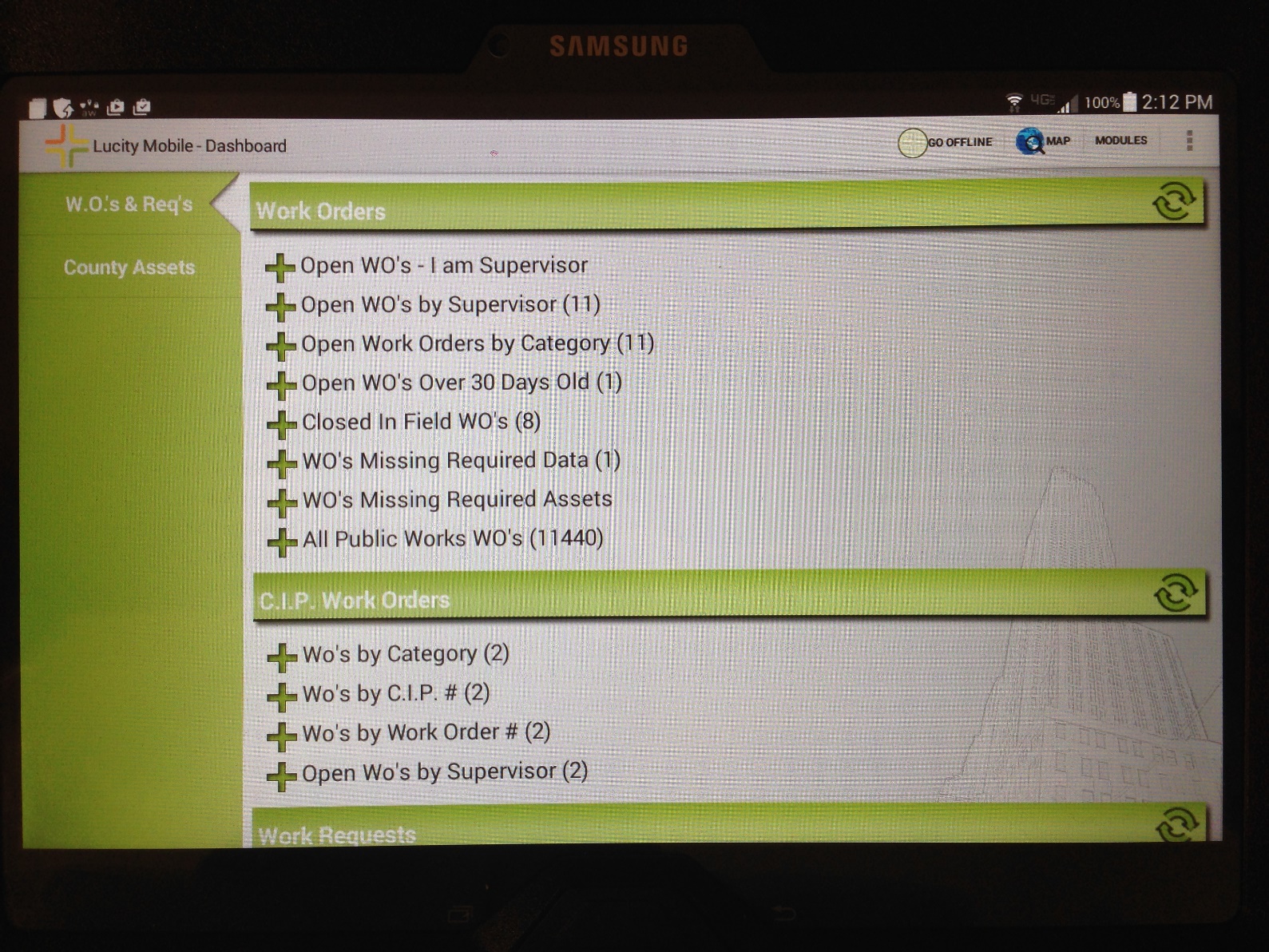 Mobile Offline
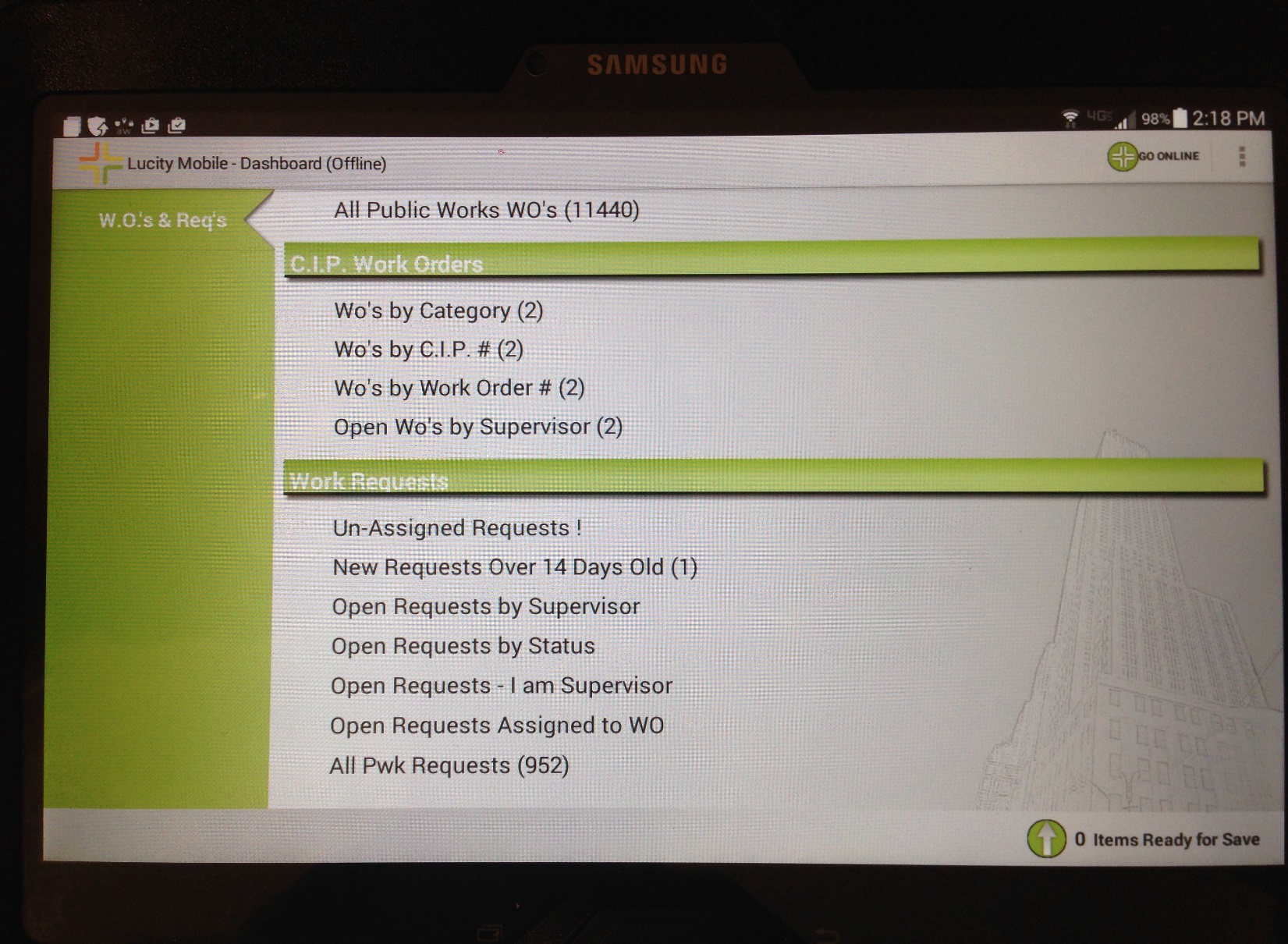 Work Orders
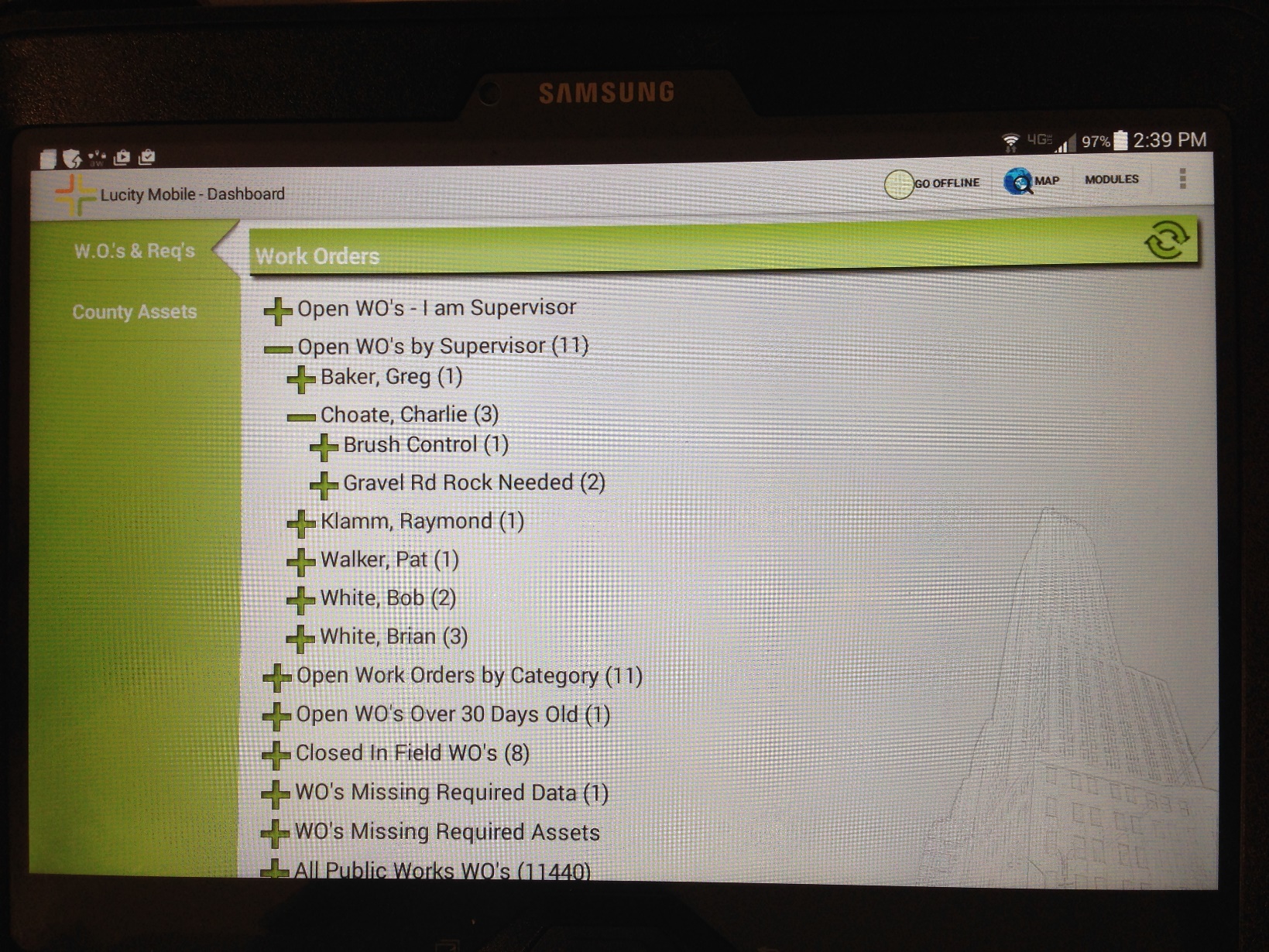 See all Work Orders
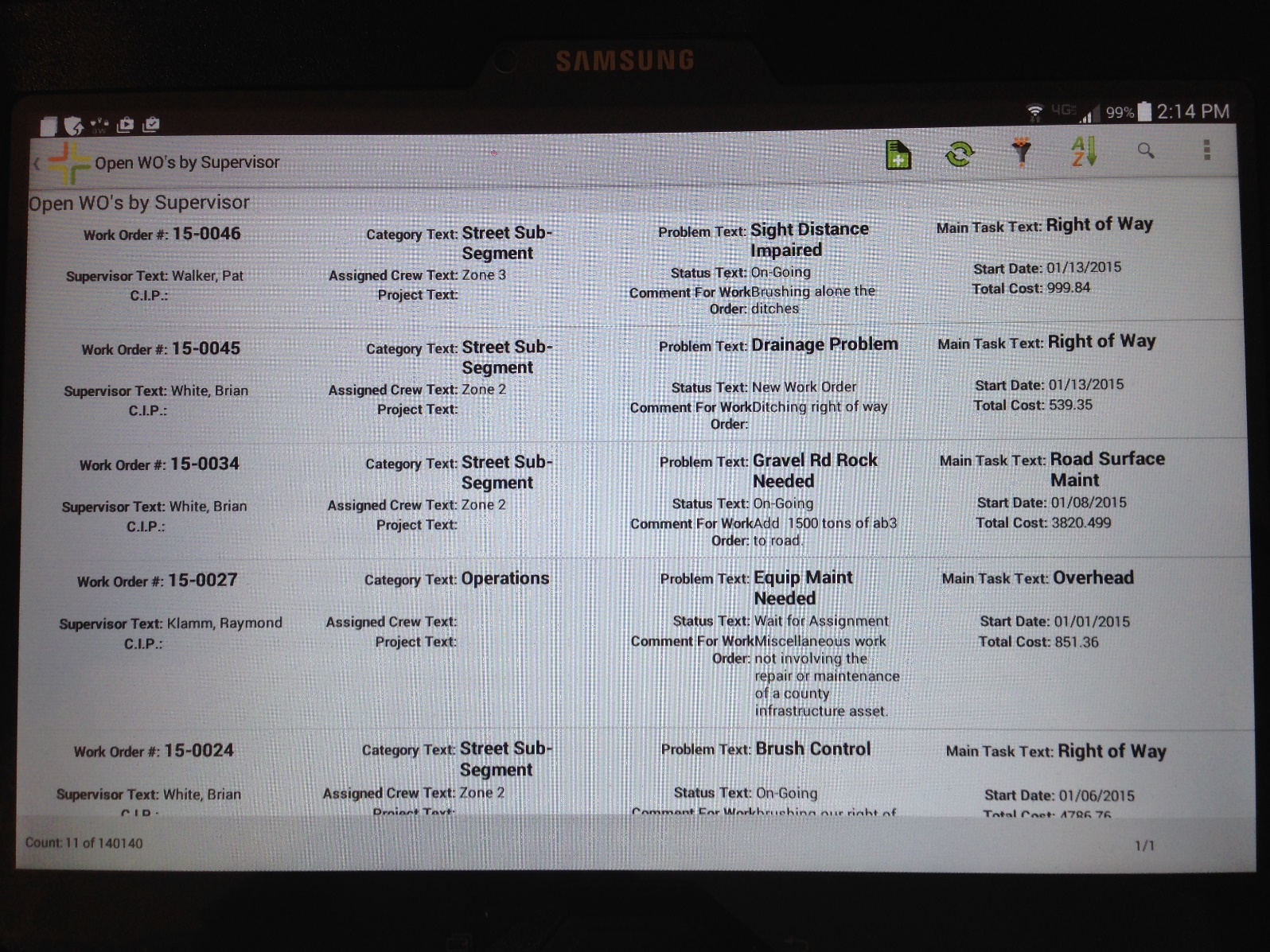 Assets
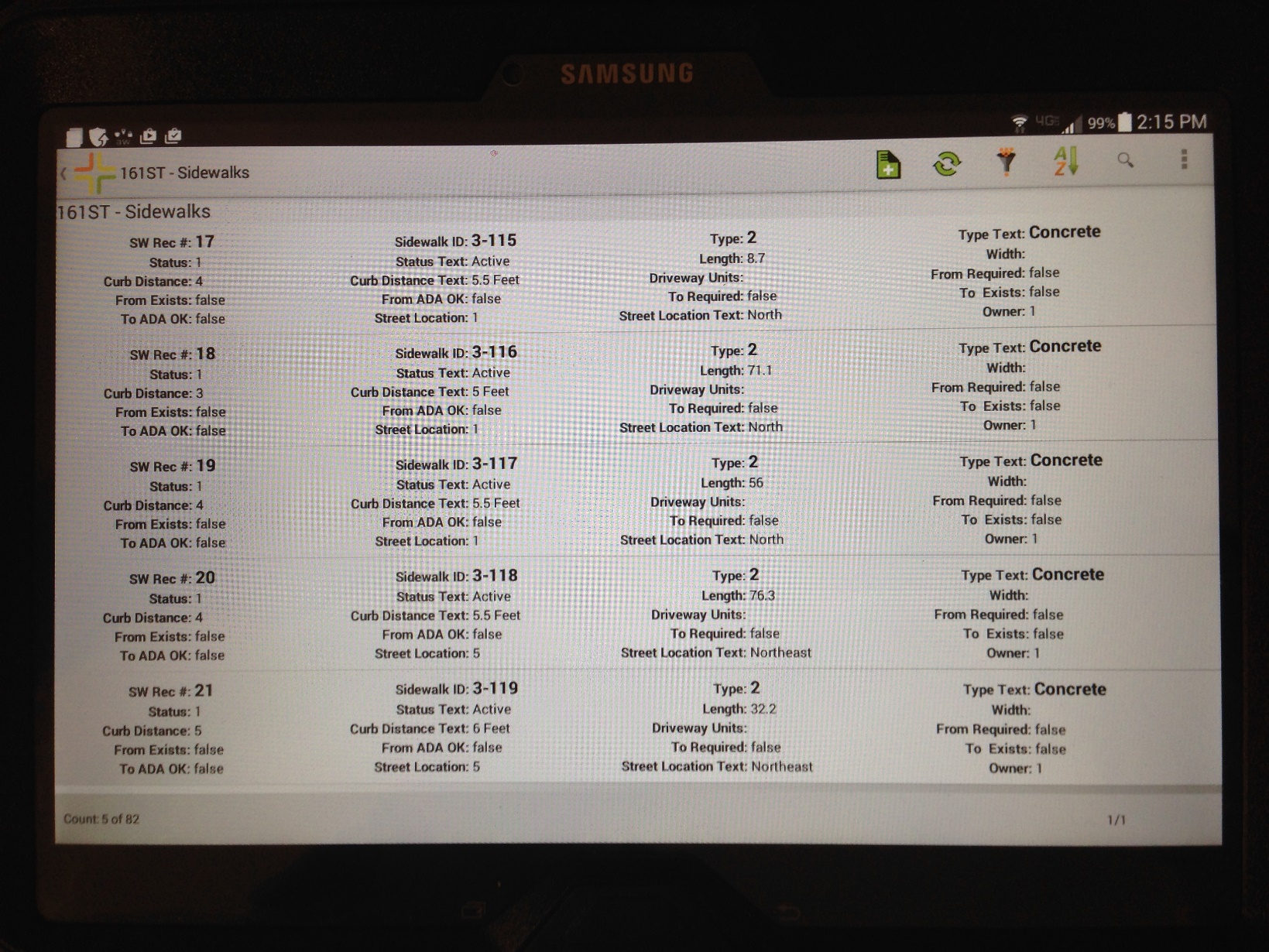 Assets
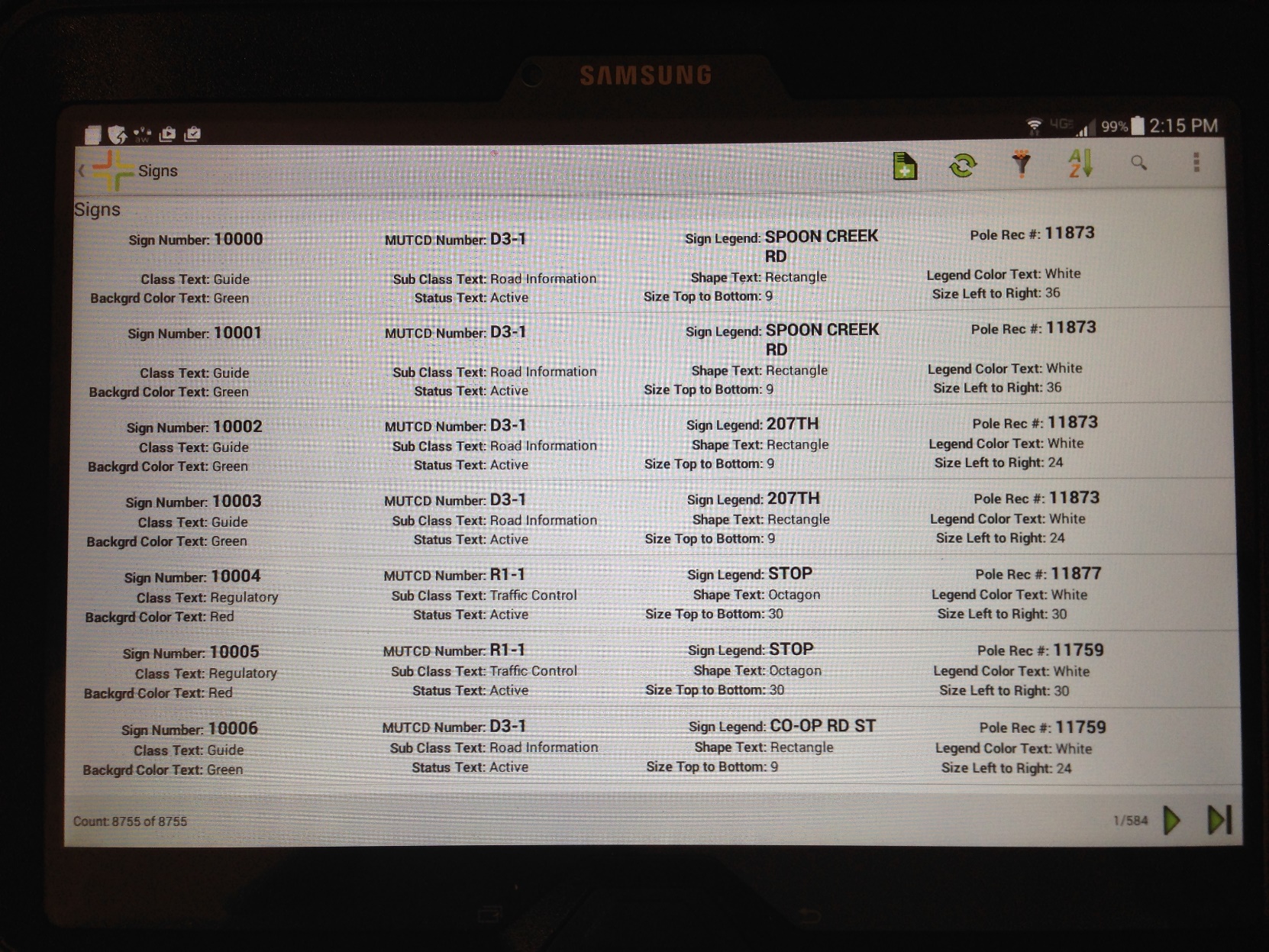 Asset Details
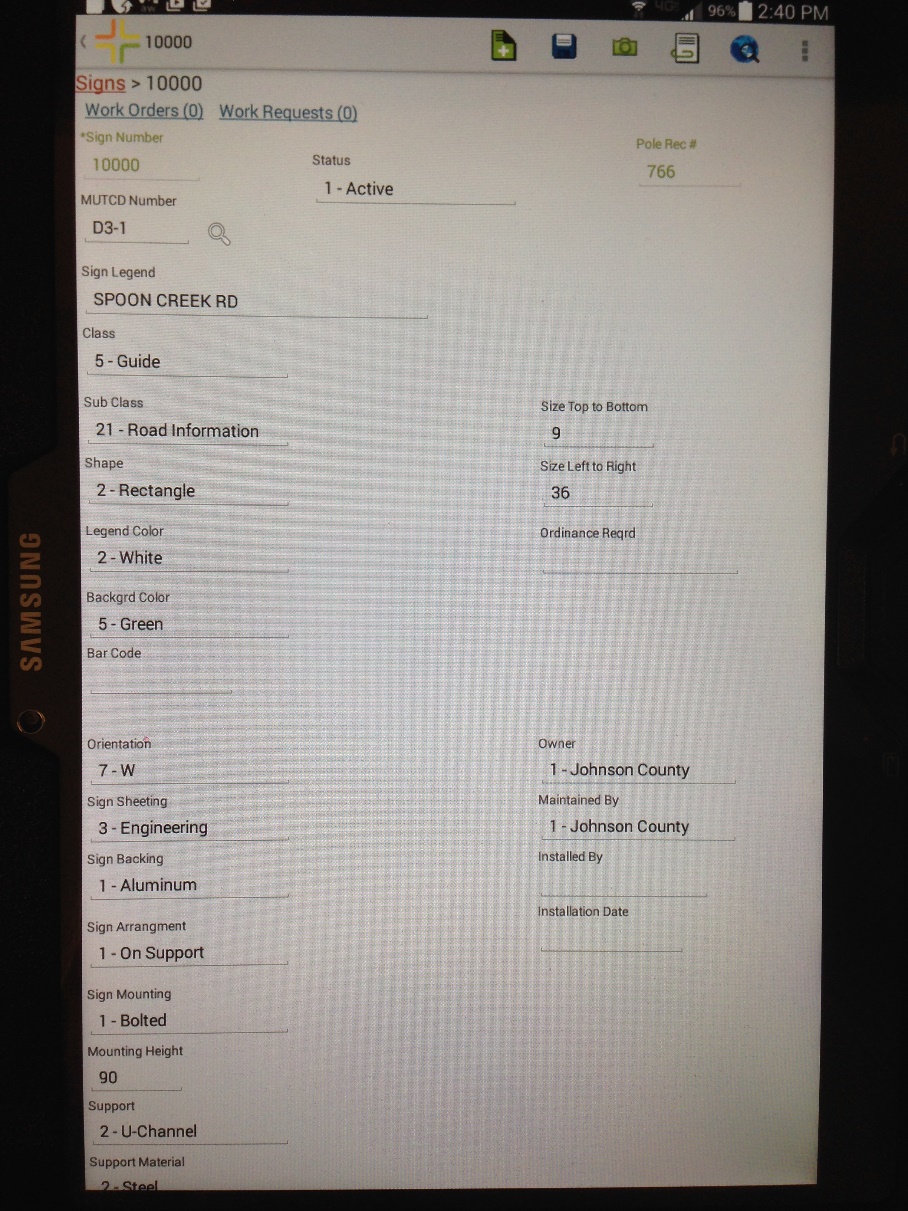 Mobile Map
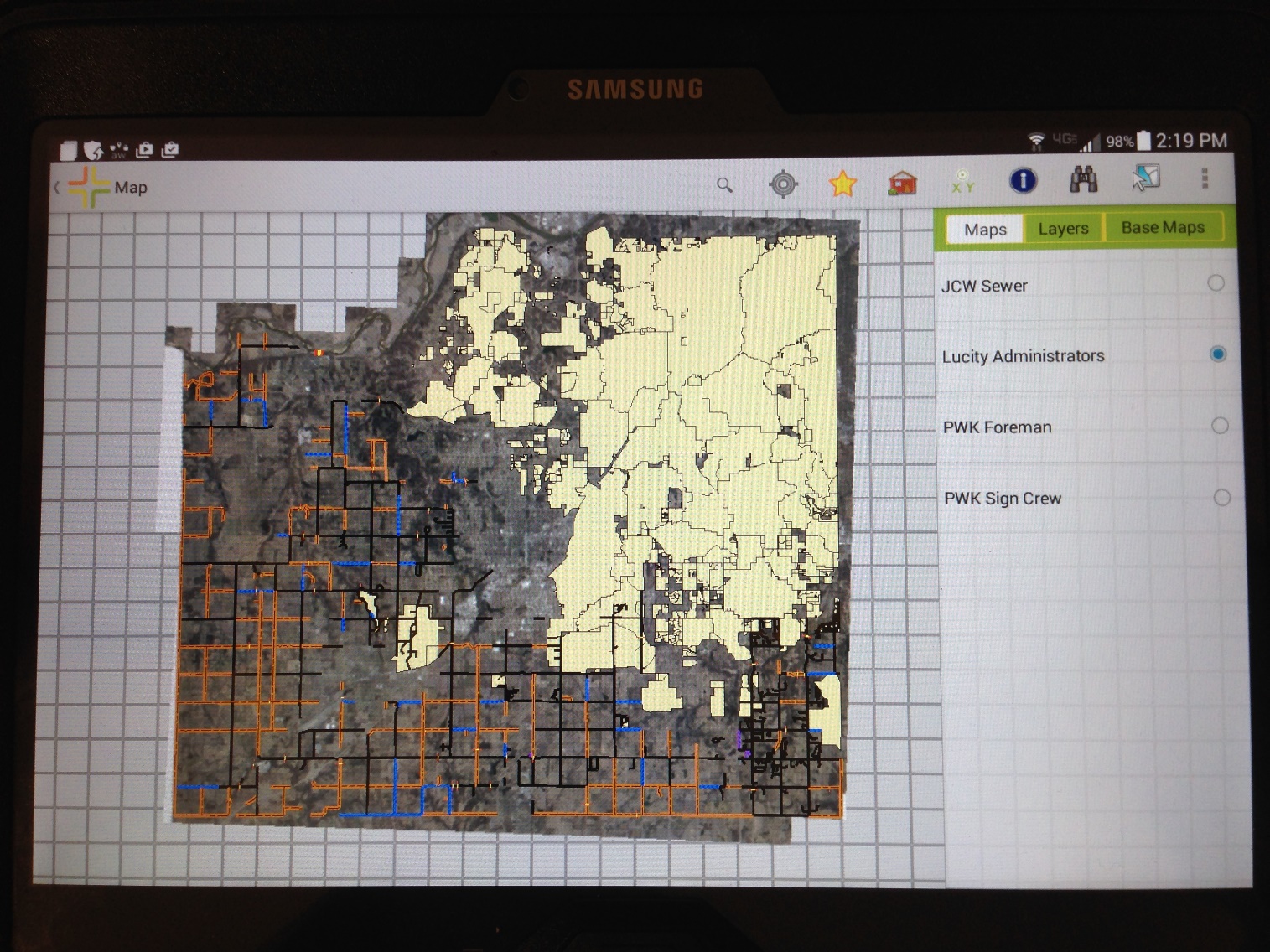 Layer Options
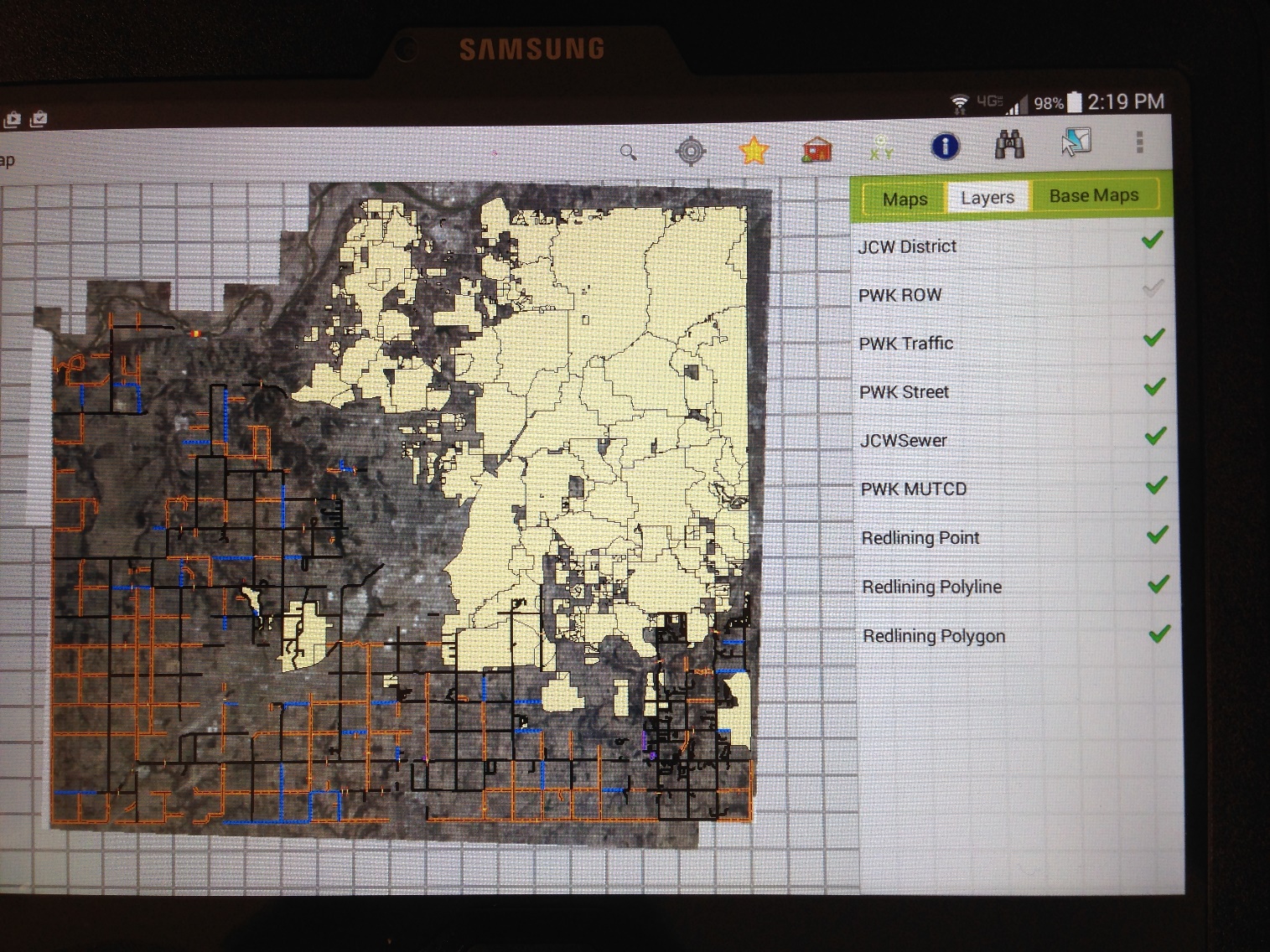 Base Maps
Maintenance
ROW
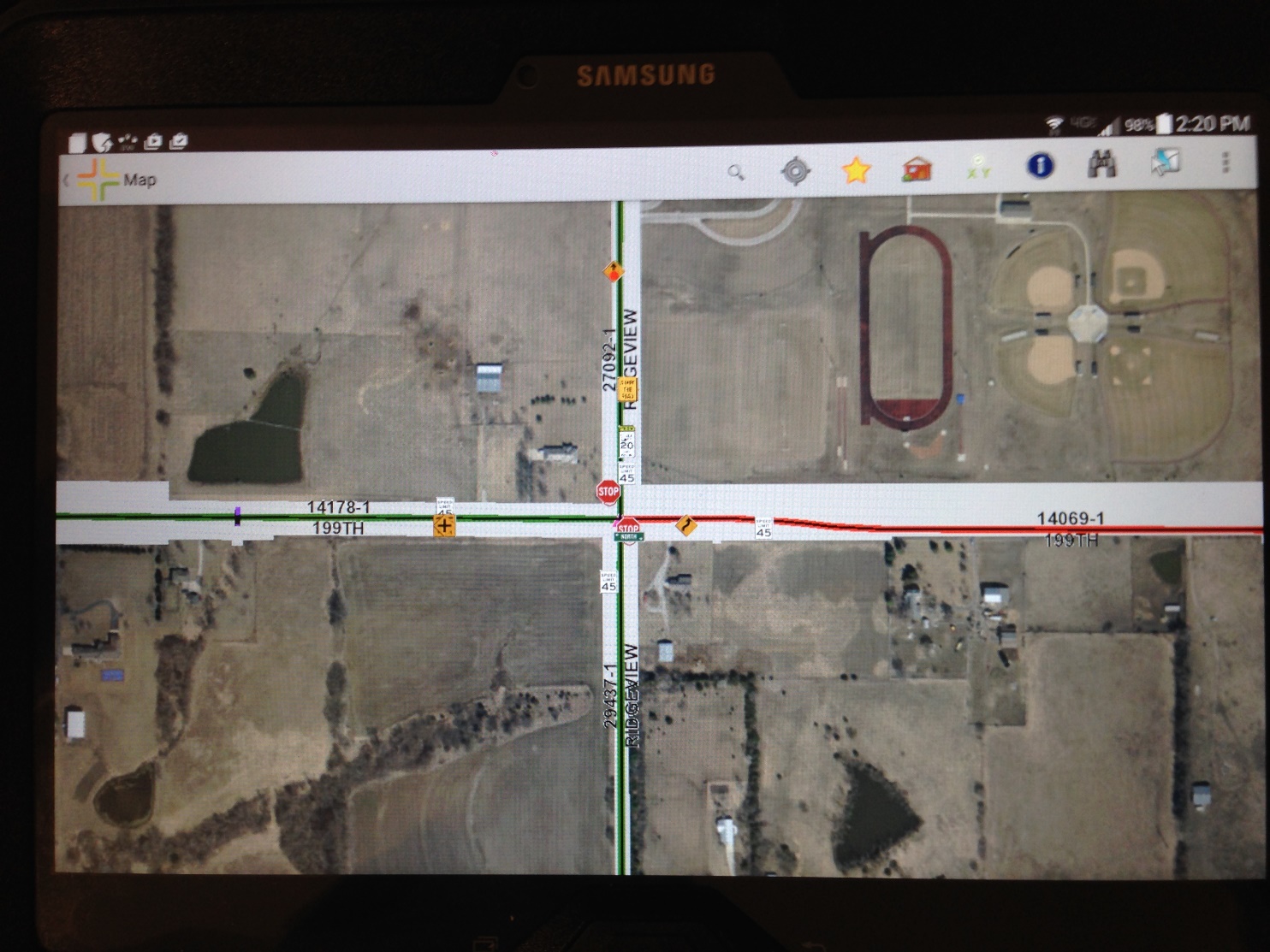 Attribute Data
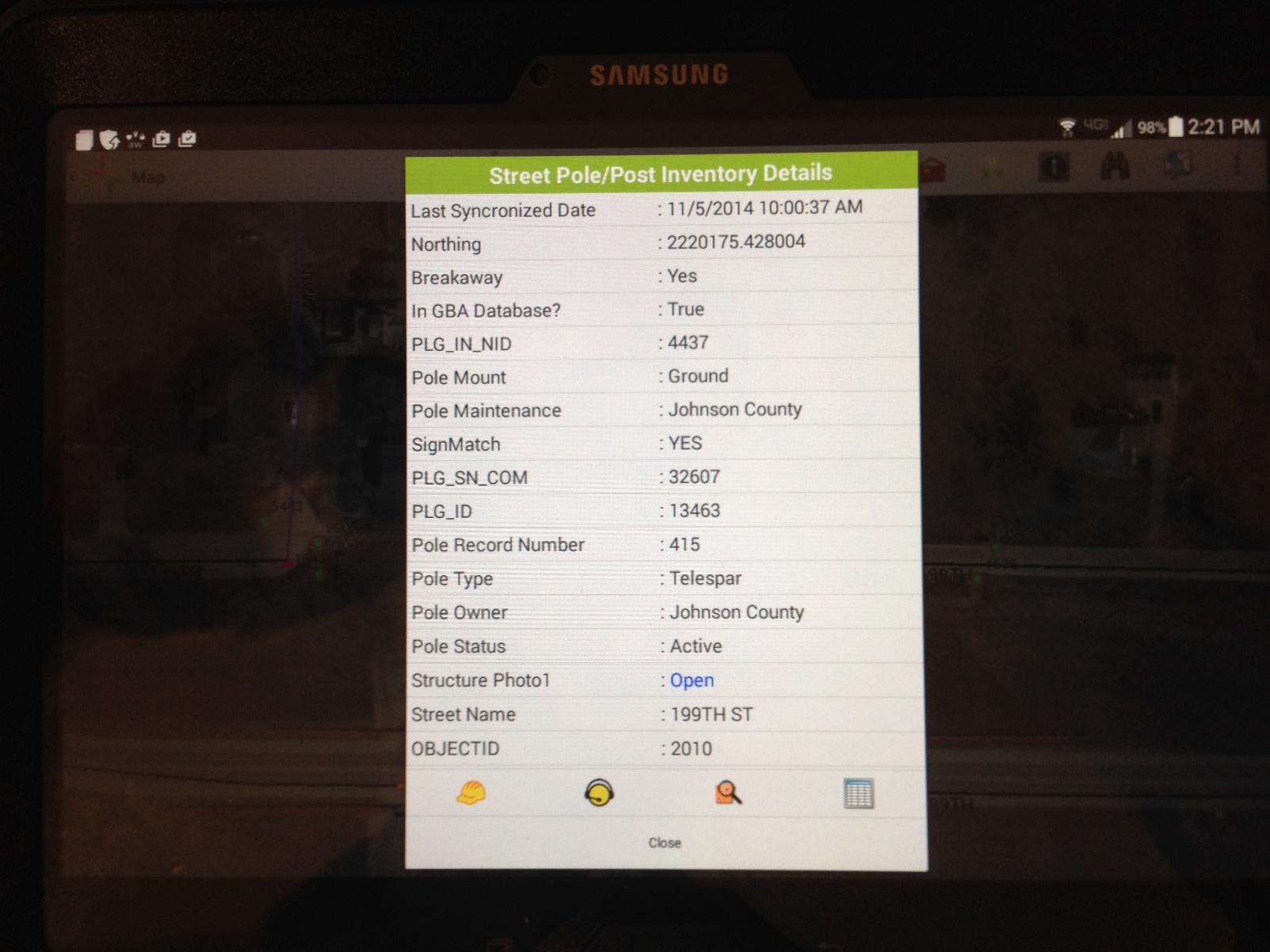 View Photos
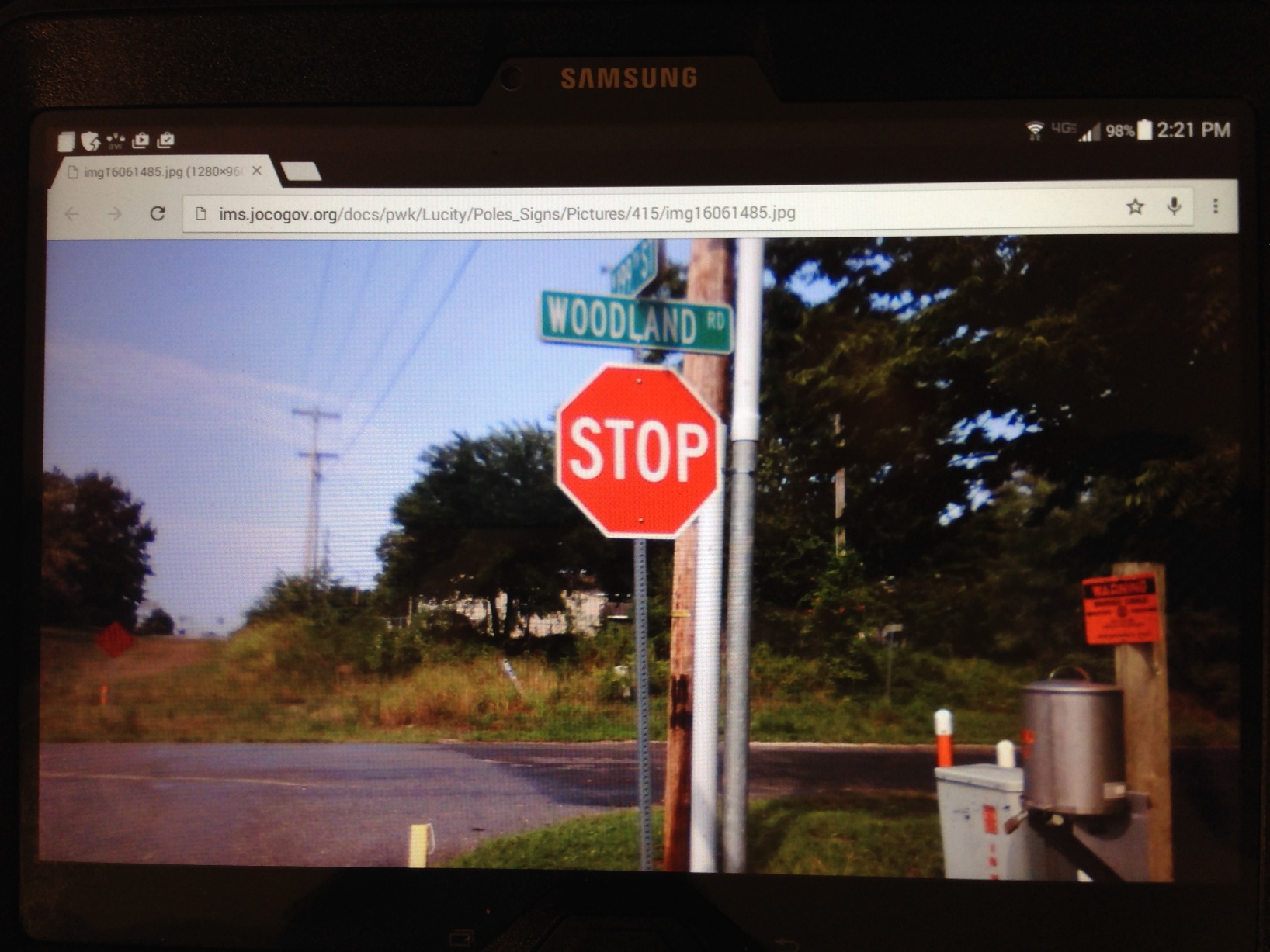 Redlining
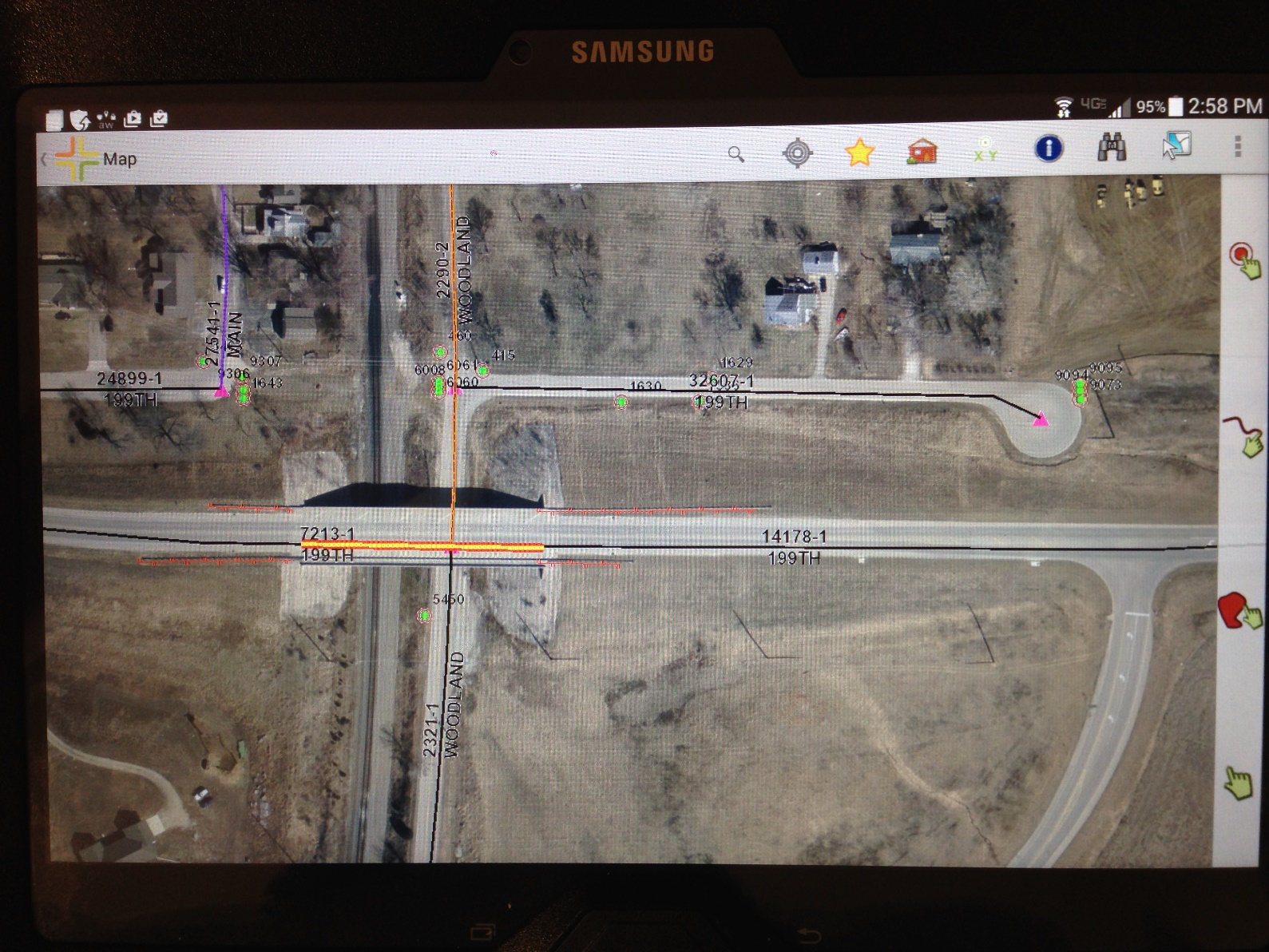 Redlining Options
United States National Grid
USNG
How Did It Happen
Larry Moore’s USNG.js
Convert the JavaScript to SQL
Failure – SQL math does not match JavaScript math
6386515.923737298,0.6439386508966942
6386515.92169432 ,0.643938393293852
Convert JavaScript to VB.NET CLR function
Voila, works beautifully 
SELECT addrep.dbo.fnUSNG(Latitude,Longitude)
Add write ability to ESRI AddIn
Dim convertPnt As ESRI.ArcGIS.Geometry.IConversionMGRS = TryCast(pPoint, ESRI.ArcGIS.Geometry.IConversionMGRS)
sUSNG = convertPnt.CreateMGRS(5, True, ESRI.ArcGIS.Geometry.esriMGRSModeEnum.esriMGRSMode_USNG)
Web Editing
Utilities & Signs
Mowing
Home Owners Assoc attributes
Livestock
School District asset management
Permit and public art updates
Parks
Highlight 1 - Utility Editing
Project - Provide web interface for Spring Hill myAIMS users to edit municipal utility data.
Prior practice
City engineer sends dwg to AIMS for new plats.
Typically there were no attributes/minimal anno.
Occasionally a pdf with attributes was included.
Errors/Changes were communicated via email.
AIMS add/edit data as time allowed.
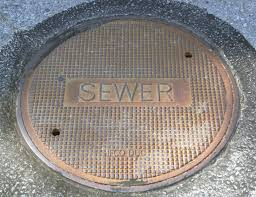 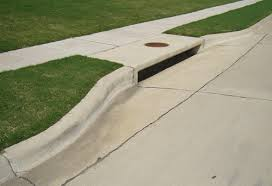 Utility Editing
Utility Managers control data.
Domains to control data entry.
Snapping enabled for connectivity.
Centralized data sources (SDE).
AIMS listeners for non-edit fields (Date Added, Modified, etc.)
Highlight 2 - Sign Editing
Project - Provide web interface for Asst. Public Works Director to capture sign inventory.
Needed for Federal retroreflectivity requirements.
Prior practice
Excel document with little data.
Non standard field names.
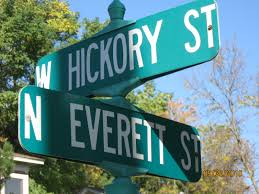 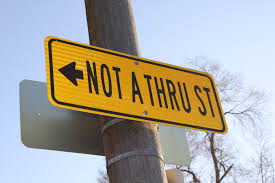 Sign Editing
Pole added 1st with pole ID manually entered.
Sign(s) added to pole with auto-snapping.
Pole ID auto calculates on sign (using SQL trigger).
Fields adhere closely to LGIM.
‘Locate Me’ for field editing.
Trigger
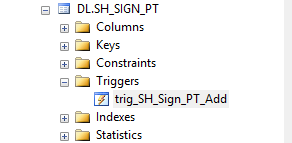 CREATE TRIGGER [DL].[trig_SH_Sign_PT_Add]
   ON  [DL].[SH_SIGN_PT] 
   AFTER INSERT, UPDATE
AS 
BEGIN
      UPDATE a
      SET a.Pole_ID = q.Pole_ID, a.Subdivision = q.Subdivision
        from  jocodev.dl.SH_POLE_PT q, jocodev.dl.SH_Sign_PT a, 	inserted 
	where inserted.Shape.STIntersects(q.SHAPE) = 1 
	AND a.OBJECTID = inserted.OBJECTID  
END
Trigger
Other uses
Upstream/Downstream nodes on utility lines
Sections
Gotchas
SQL Server “Geometry” Spatial type
Versioned data (SDE_table_registry)
Web Editing
Benefits
Challenges
Better data – less NULL values.
Reduced data maintenance costs, more efficient editing practices.
AIMS already has a base web editing template, so app development time is minimal.
Puts data maintenance in hands of those who know it best
Data prep/development
Always takes longer than you think!
Training
What’s easy for us is not necessarily so for others.
Q&A